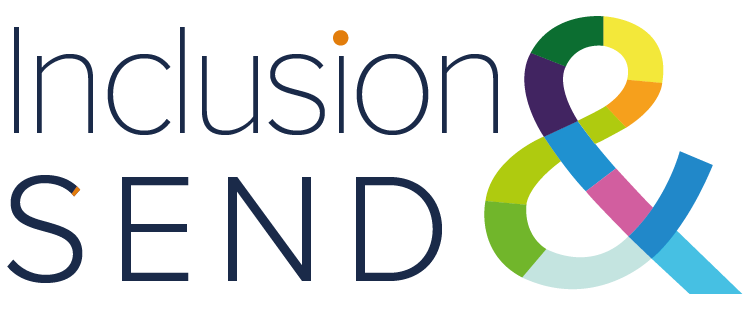 Identification of need and inclusive provision
Using the INDES and IPSEF effectively in your  setting
inclusionandsend@norfolk.gov.uk
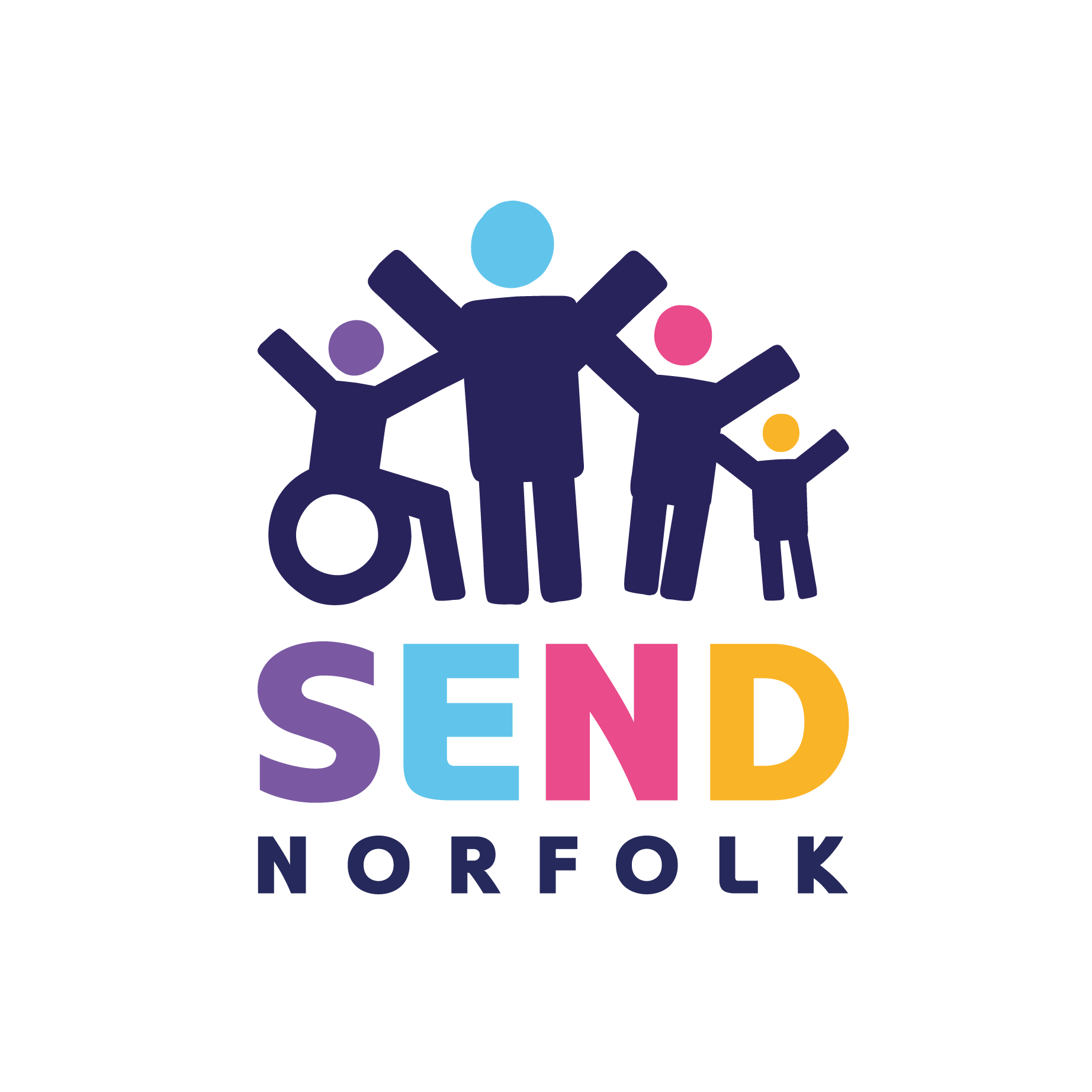 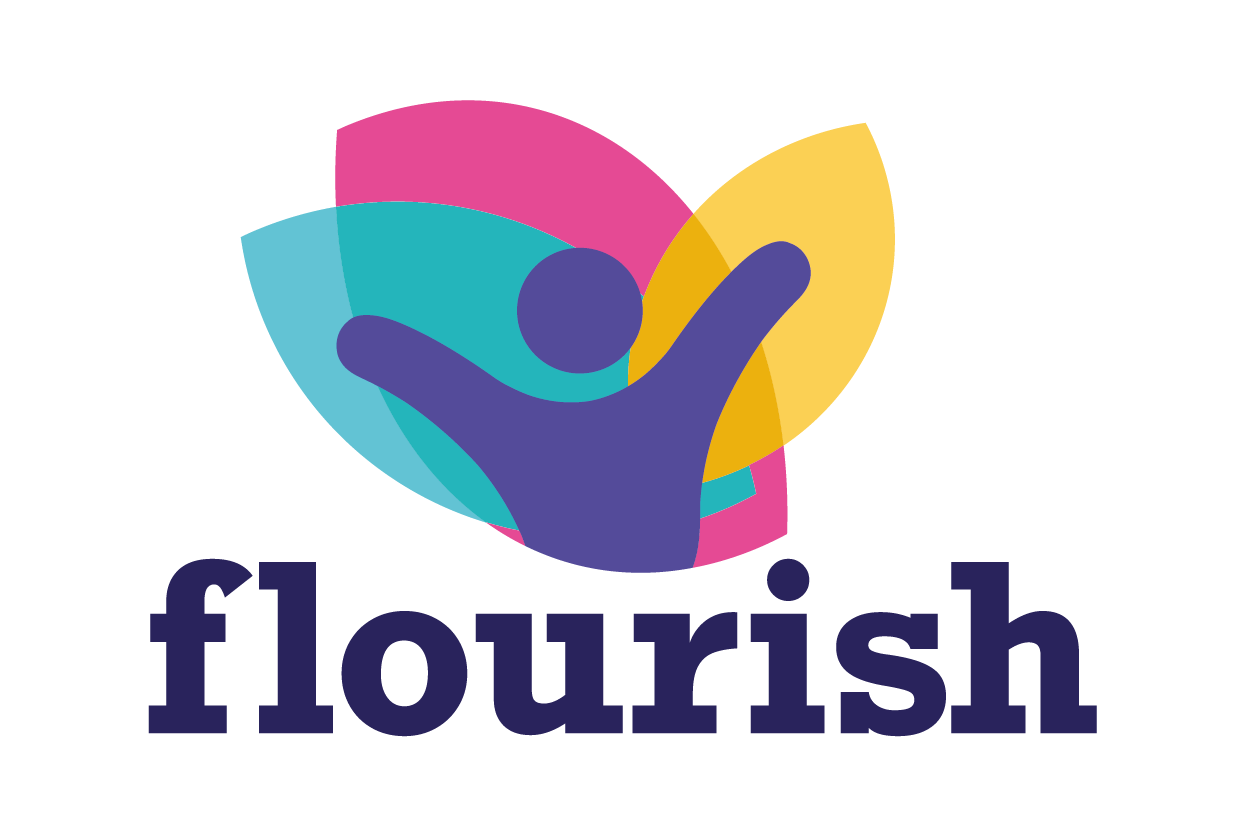 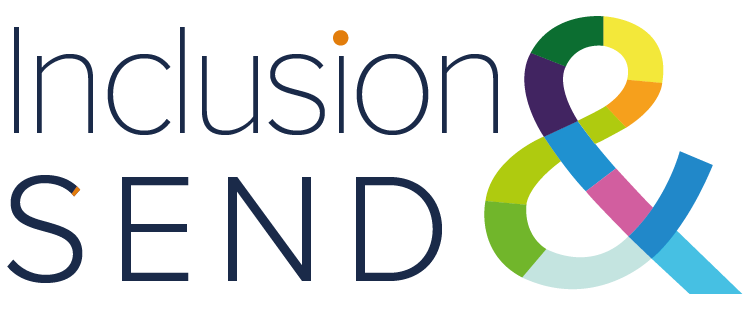 Support for facilitators
This PowerPoint has been created to support settings to introduce and implement the INDES with their staff.

Each setting is unique.  Please adapt this presentation to suit your individual setting and approach.  (Remember to modify the contents page accordingly!)

The appendix (slide 26) contains guidance and examples to support facilitation.  These slides are not intended to be used during presentation to staff.

Further support and advice is available by contacting the Inclusion and SEND team: 

     INDES and IPSEF support – indesipsefsupport@norfolk.gov.uk  
     General enquiries - inclusionandsend@norfolk.gov.uk  
     SEND funding case-specific enquiries – element3funding@norfolk.gov.uk
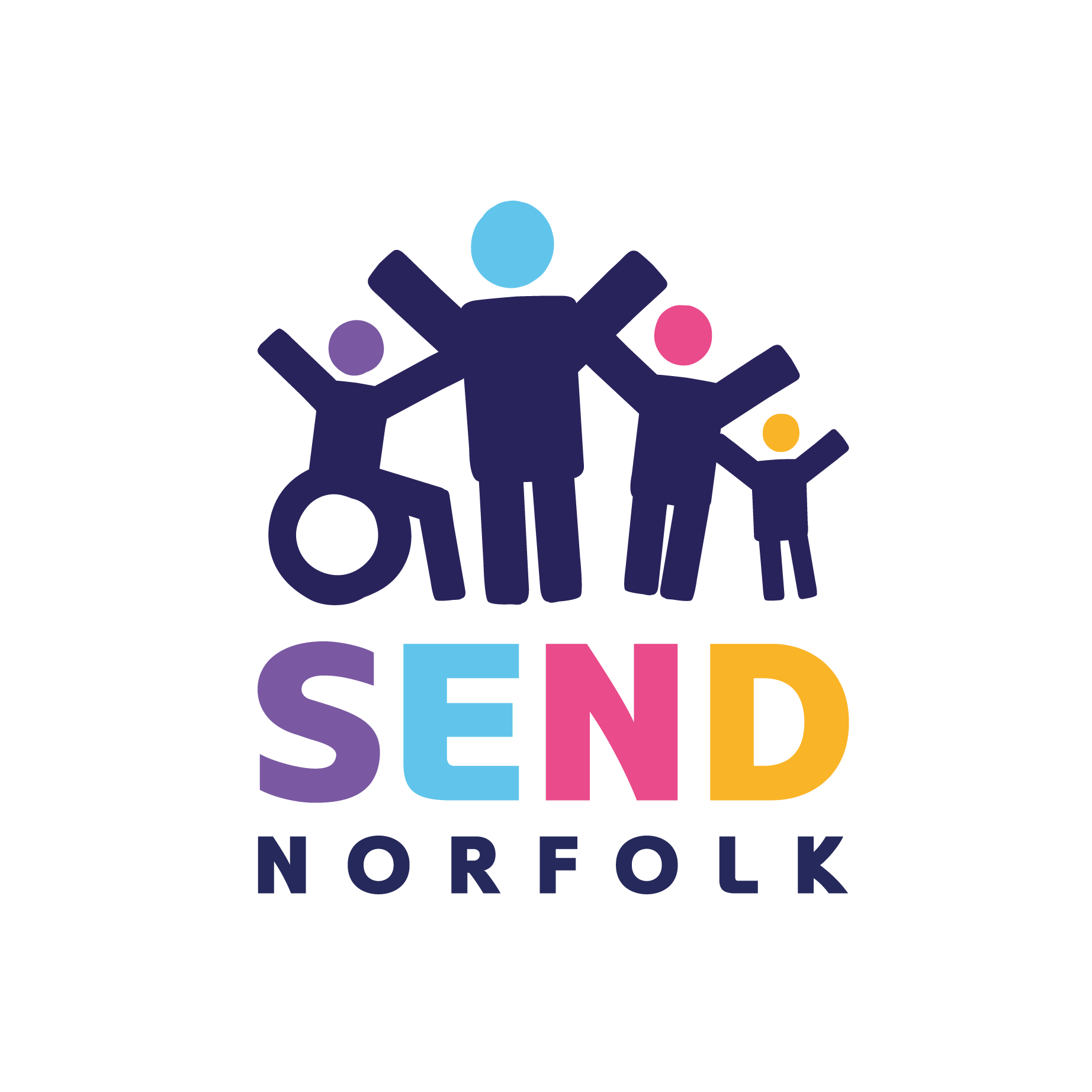 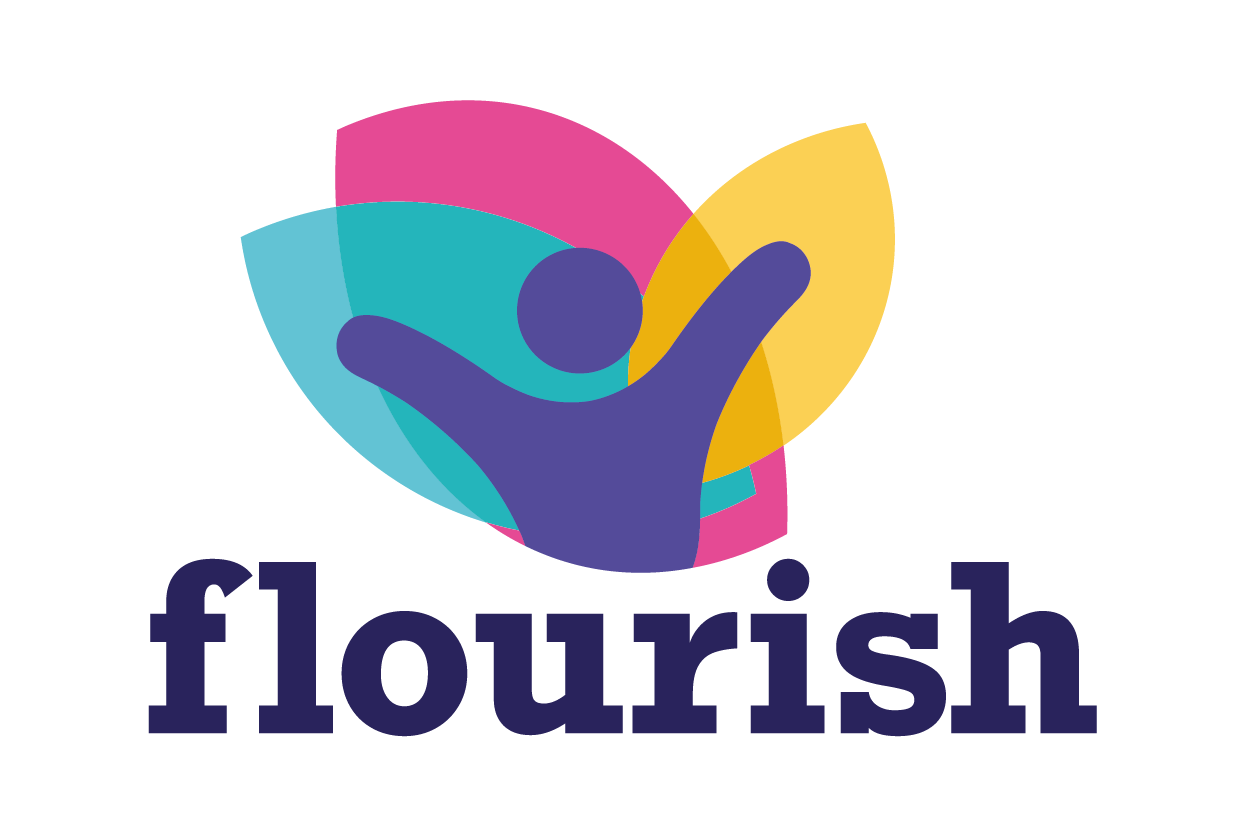 [Speaker Notes: Delete/move this slide to the end when presenting to colleagues.]
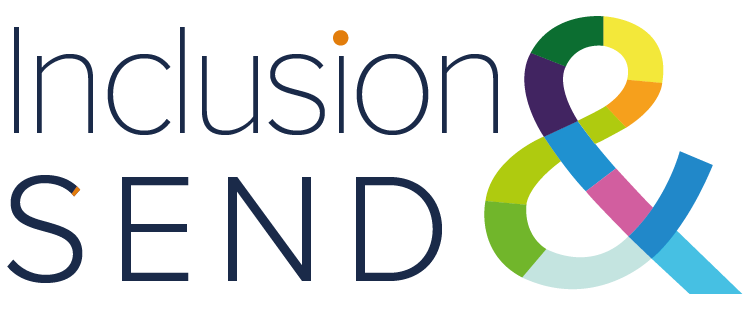 Session outline…
Overview
What are the INDES and IPSEF?
Benefits of use
Overview: INDES, IPSEF and PEaSS
Reflection on current processes

INDES  (Identification of Need in Educational Setting)
INDES Overview
INDES Shared example
INDES data collection tool
Submitting the INDES

Ensuring Provision meets need:  IPSEF and PEaSS
IPSEF (Inclusion and provision self-evaluation framework)
PEaSS
PEaSS Shared Example
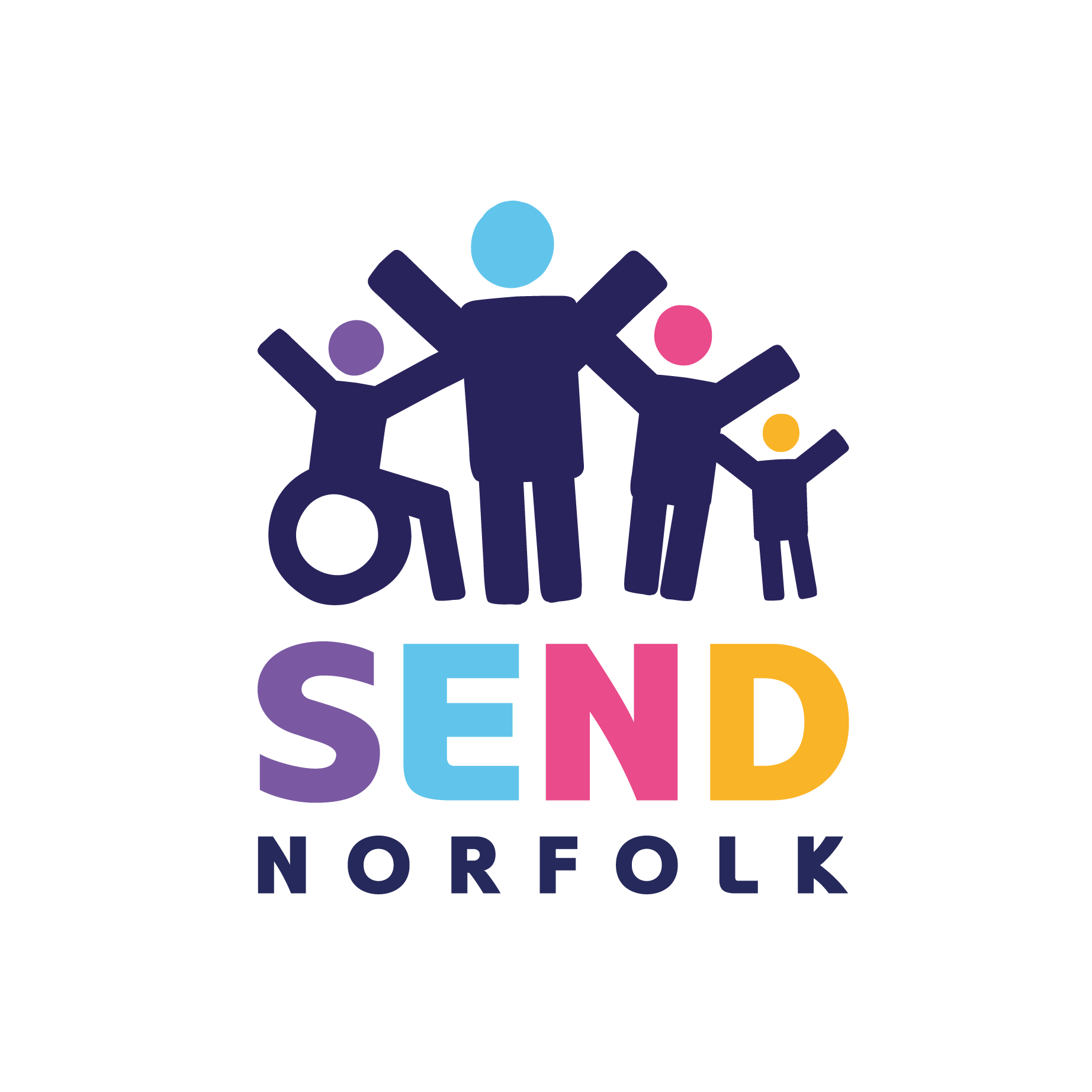 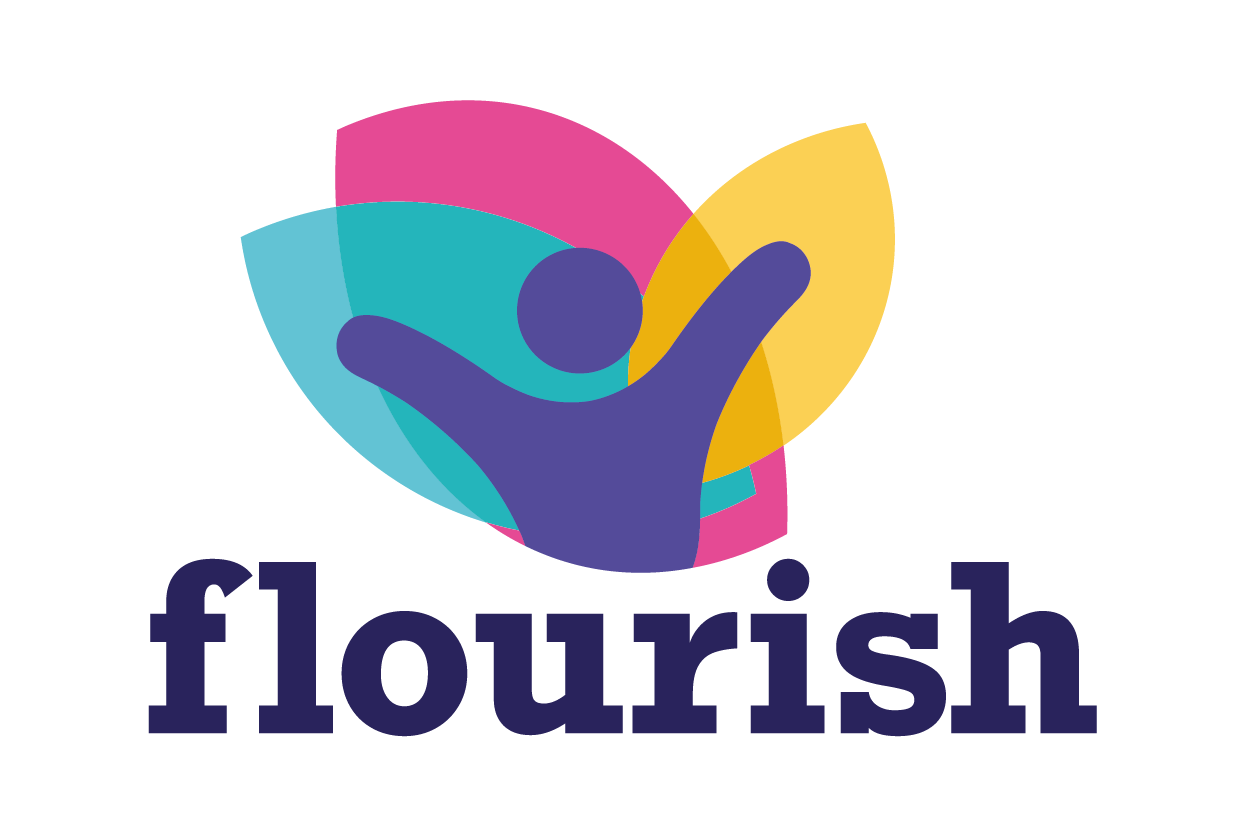 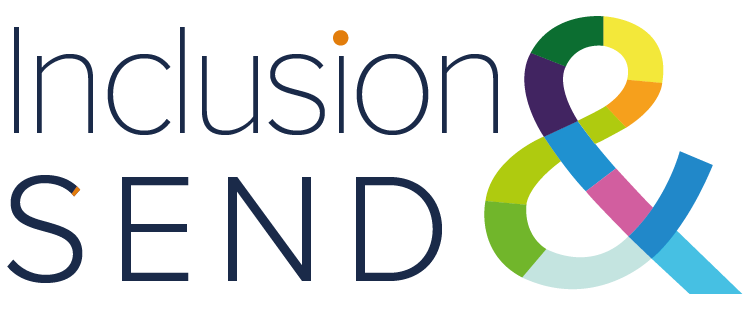 What are the INDES, IPSEF 
and PEaSS?…
The Identification of Needs Descriptors in Educational Settings (INDES) and the Inclusion and Provision Self‐Evaluation framework (IPSEF) are two tools which provide a commonality of language and shared understanding of the presentation of special  educational needs in education settings and establish a context for making provision inclusive.  
 
These tools dovetail with Norfolk’s Provision Expected at SEN Support (PEaSS) suite of  resources: 
Provision Expected at SEN Support (PEaSS) guidance - Norfolk County Council
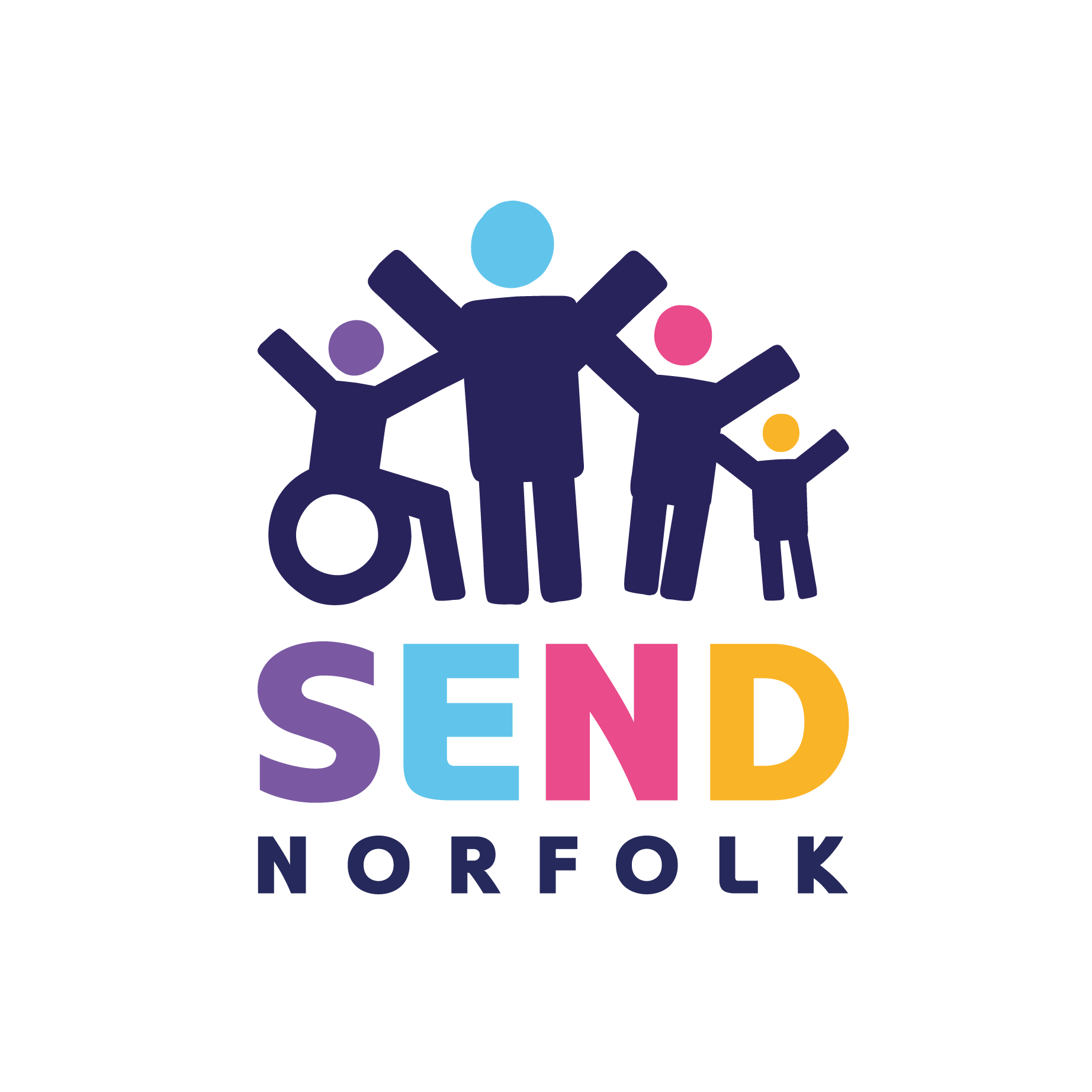 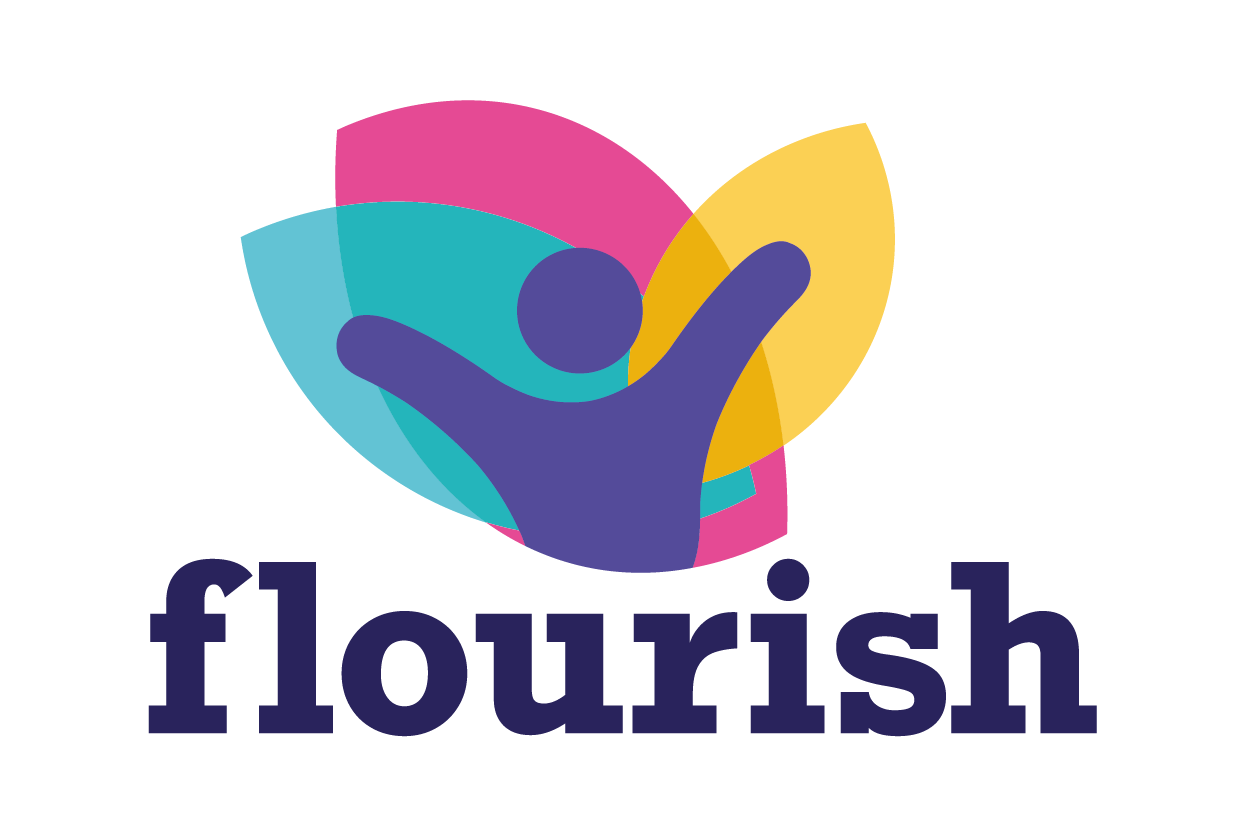 [Speaker Notes: In today’s session we will be looking at two tools produced by Norfolk County Council which support the identification of need and the planning of provision for children and young people with Special Educational Needs and Disabilities.  We will look at these tools alongside the PEaSS suite of resources.]
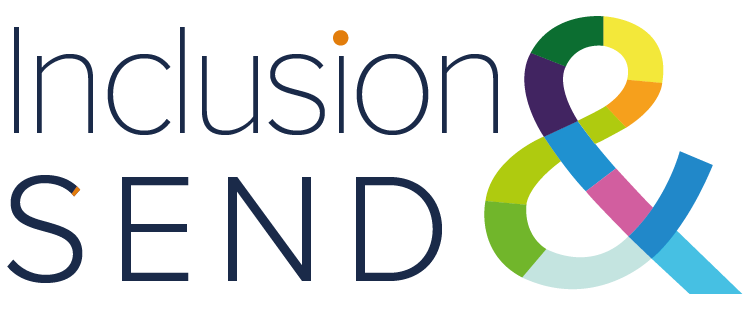 Benefits of use…
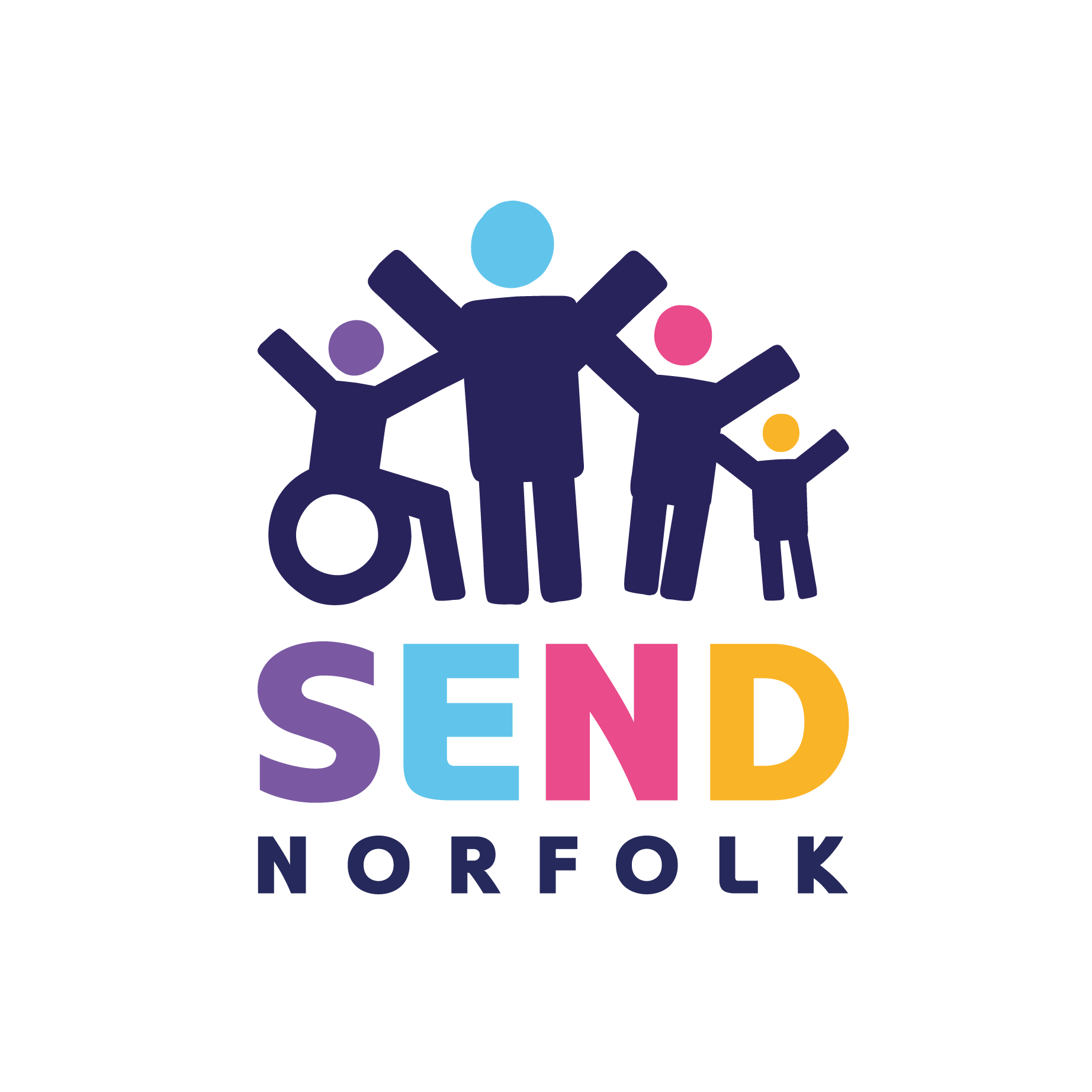 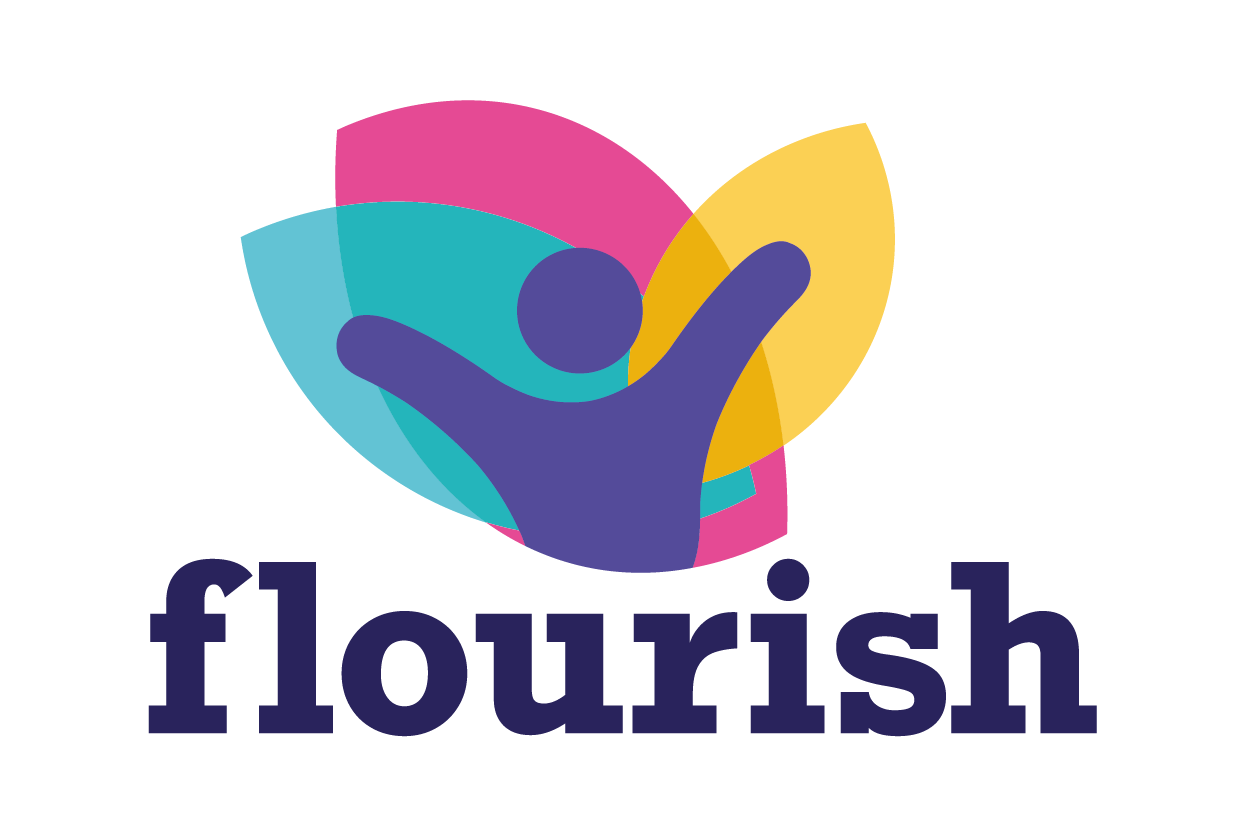 [Speaker Notes: The INDES provide a commonality of language and shared understanding across all Norfolk settings.  They support us to accurately identify an individual’s needs (which may span a number of different areas) and plan effective provision to meet those needs.  Crucially, these tools enable us to gain a clear picture of the profile of needs across different groups:  a class, cohort, school or group of schools.  This means that we can ensure that our ethos, environment, curriculum and pedagogy meets the needs of our children and young people.]
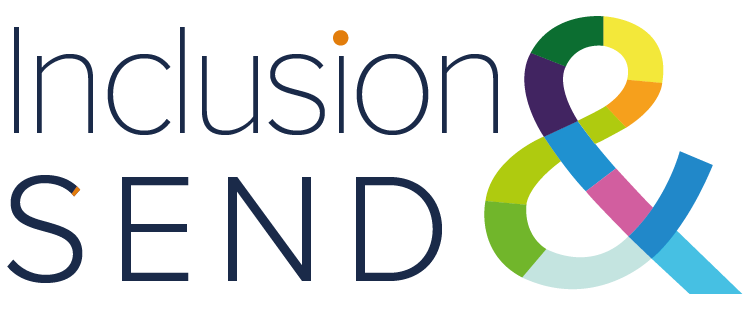 Overview: INDES, IPSEF and PEaSS …
INDES
Identification of Needs Descriptors 
in Educational Settings
Individual pupil needs
Identification of pupil specific needs.  Completing for every CYP supports identification of needs across cohorts/whole school to inform provision and CPD
IPSEF
Inclusion and Provision 
Self-Evaluation Framework
Whole school provision evaluation
Whole school self-evaluation of inclusive practice and provision
PEaSS
Provision Expected at SEN Support
Setting and individual provision
Strategies and resources to support individuals at a whole school, classroom and SENDCo specific level
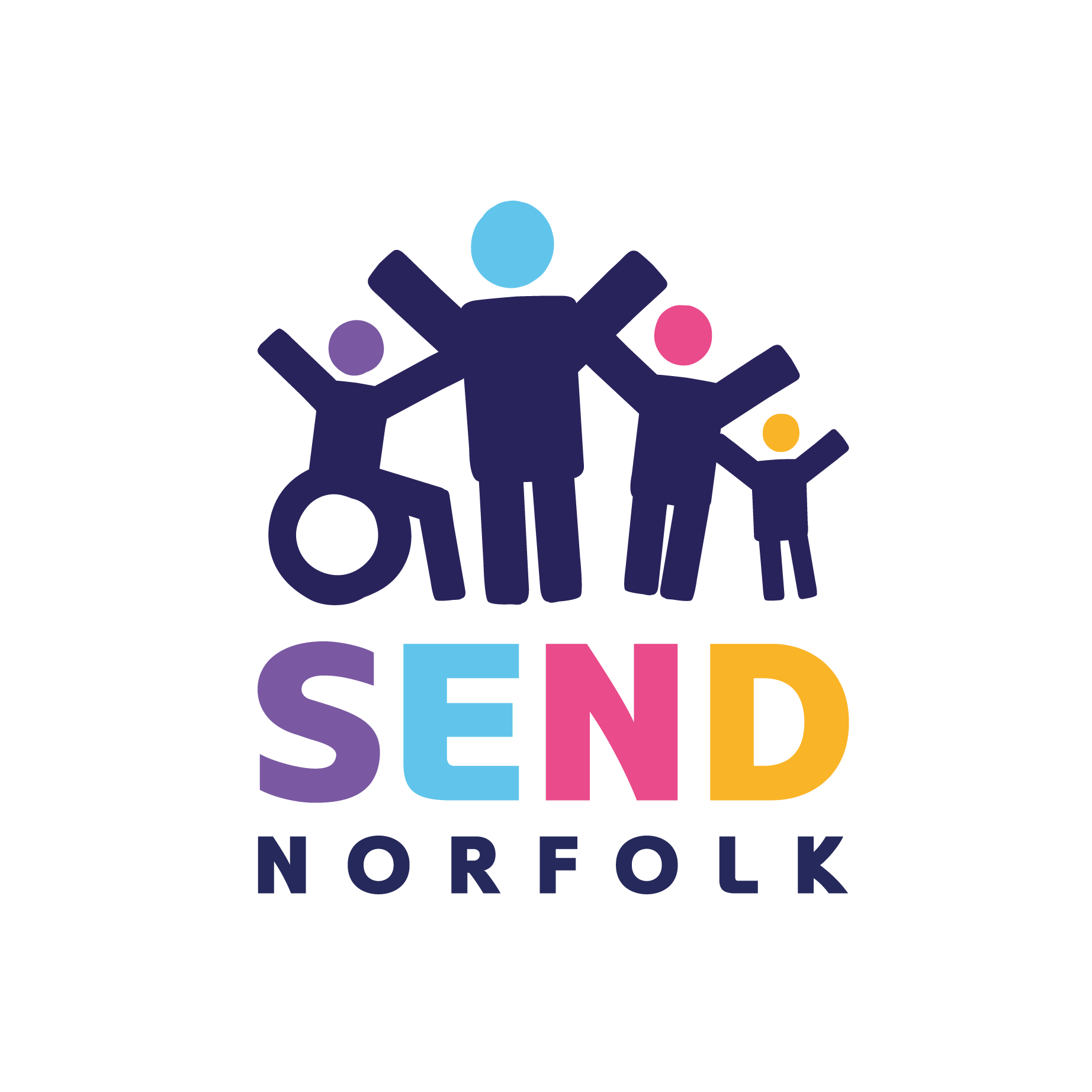 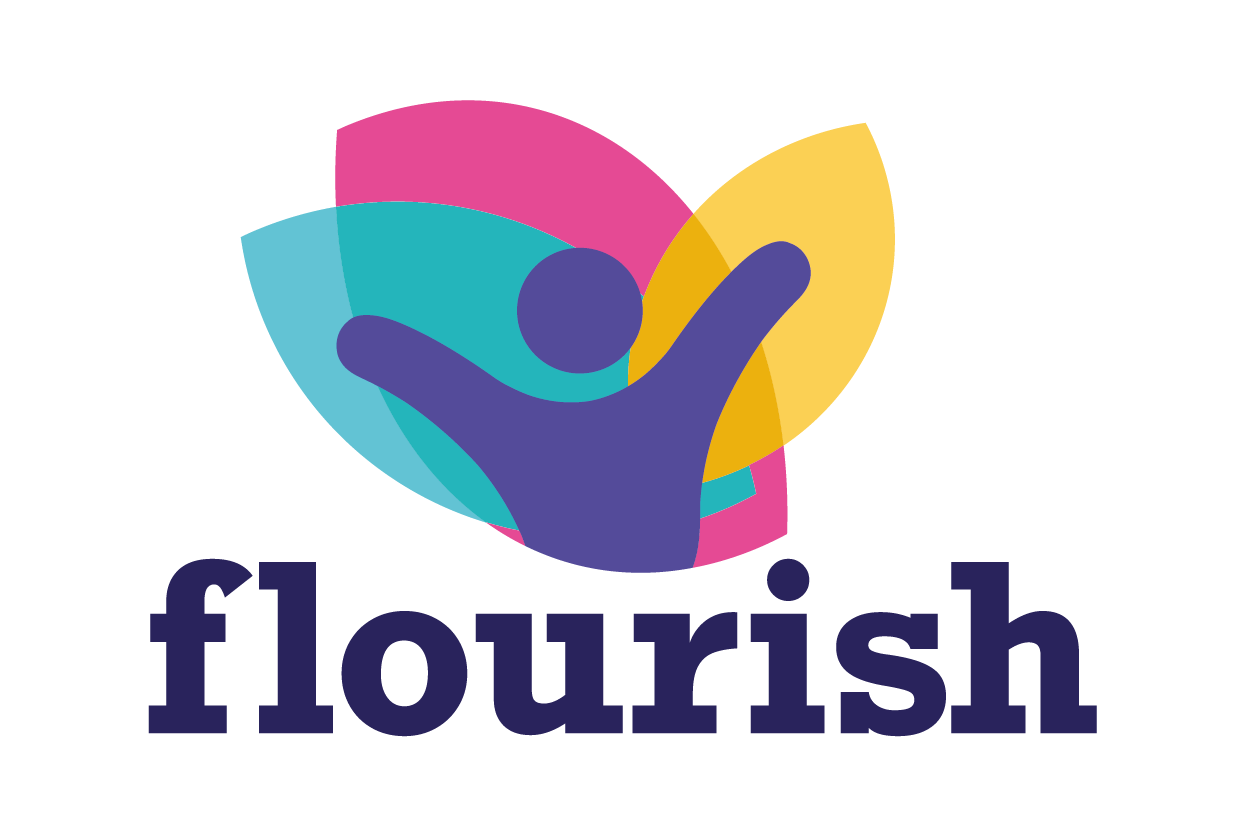 [Speaker Notes: Here is a brief overview of the tools we will be looking at today.  We will focus on the INDES and the PEaSS in more detail as you will be using these regularly in the classroom.]
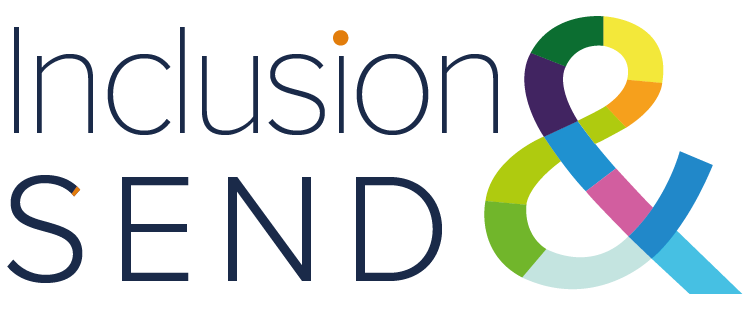 Reflection on current processes…
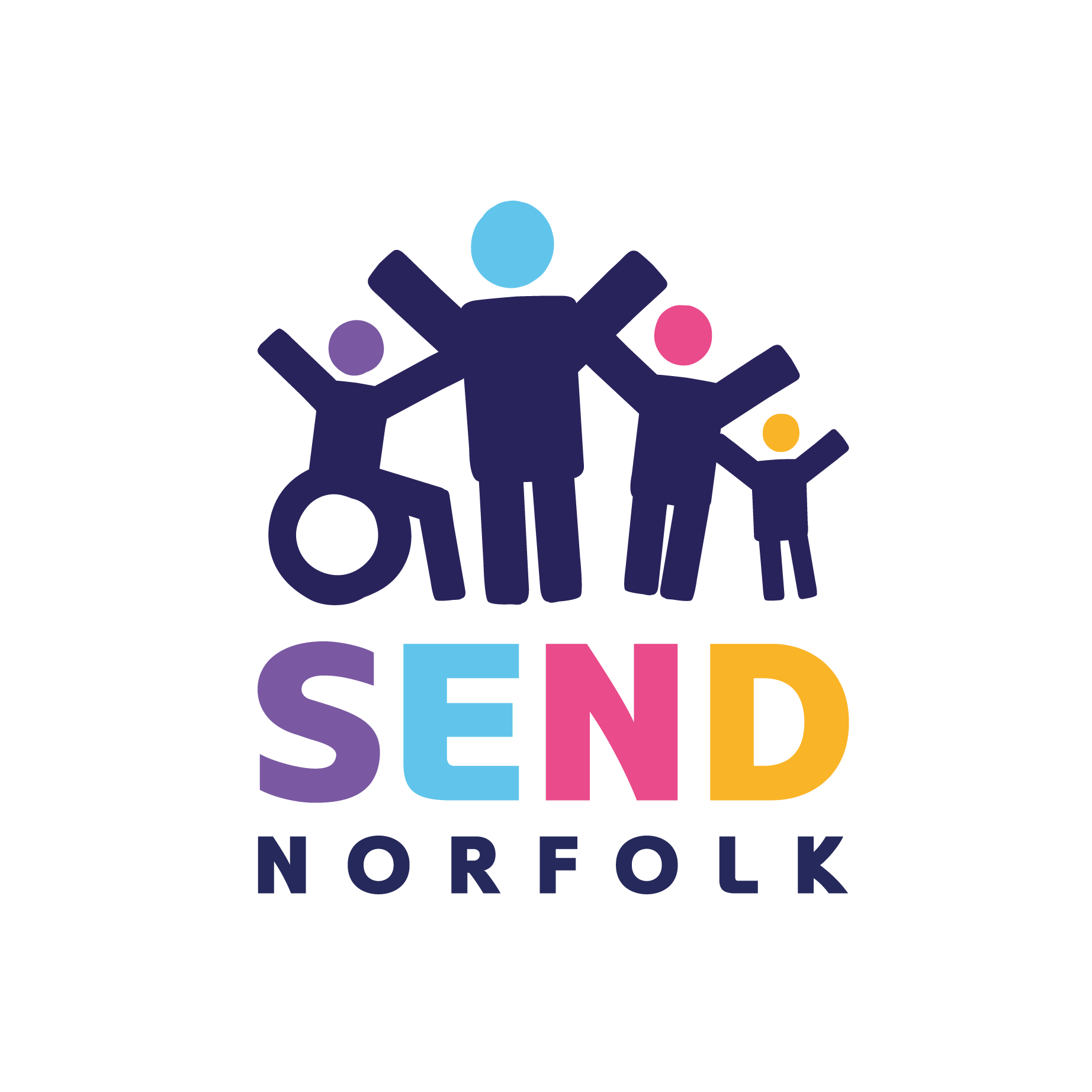 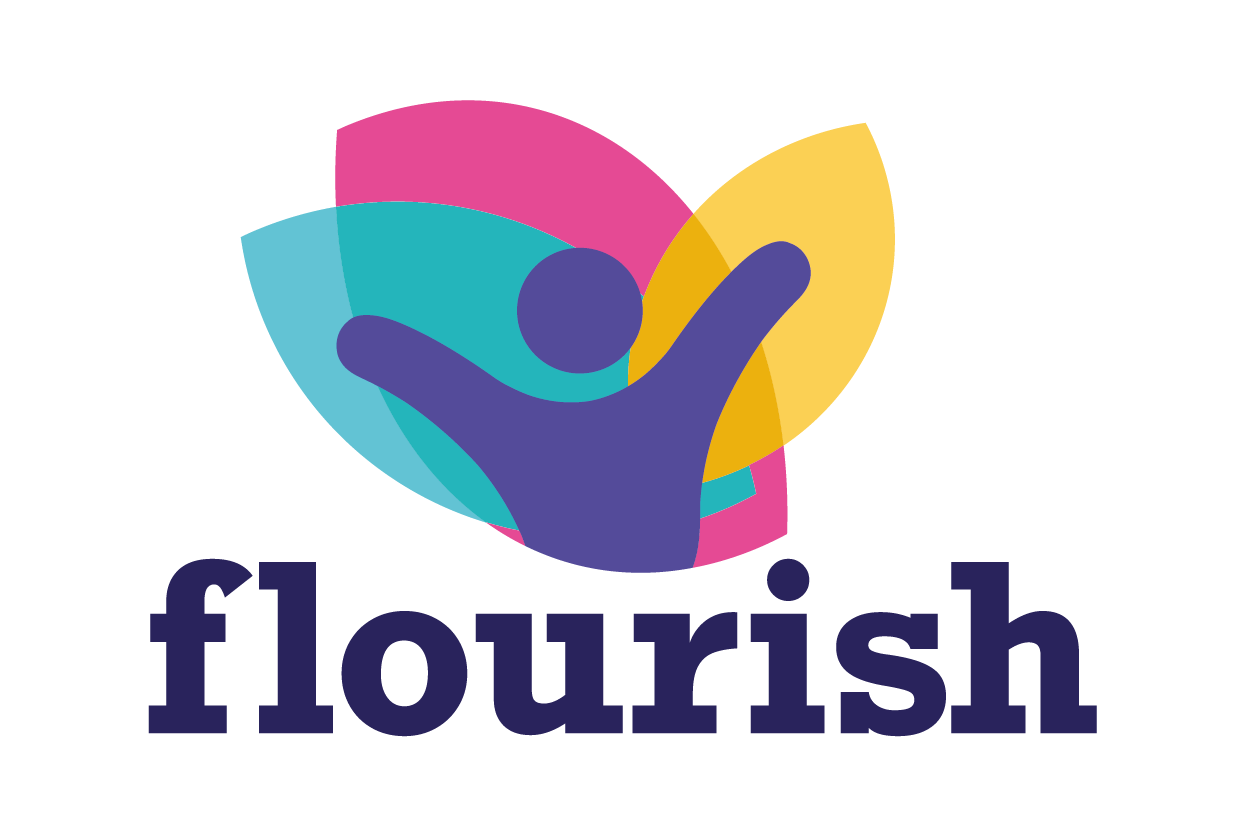 [Speaker Notes: Let’s spend a little time reflecting on our current processes.   (Give time to discuss in pairs/small groups and feed back)
Example prompt questions in appendix.]
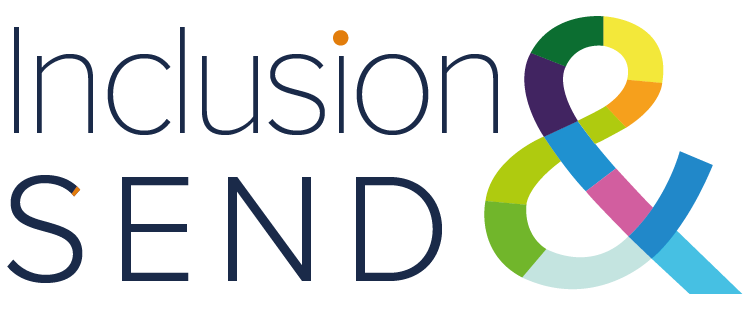 INDES (Identification of Needs Descriptors in Educational Settings)…
The INDES are a set of descriptors used to identify an individual CYP’s profile of need.

They are divided into seven areas:
Deafness
Visual Impairment
Physical Disability
Speech, Language and Communication Needs
Social Communication and Interaction
Learning and Cognition Difficulties
Social, Emotional and Mental Health
Each area has 7 levels which indicate increasing occurrence and/or complexity of need.
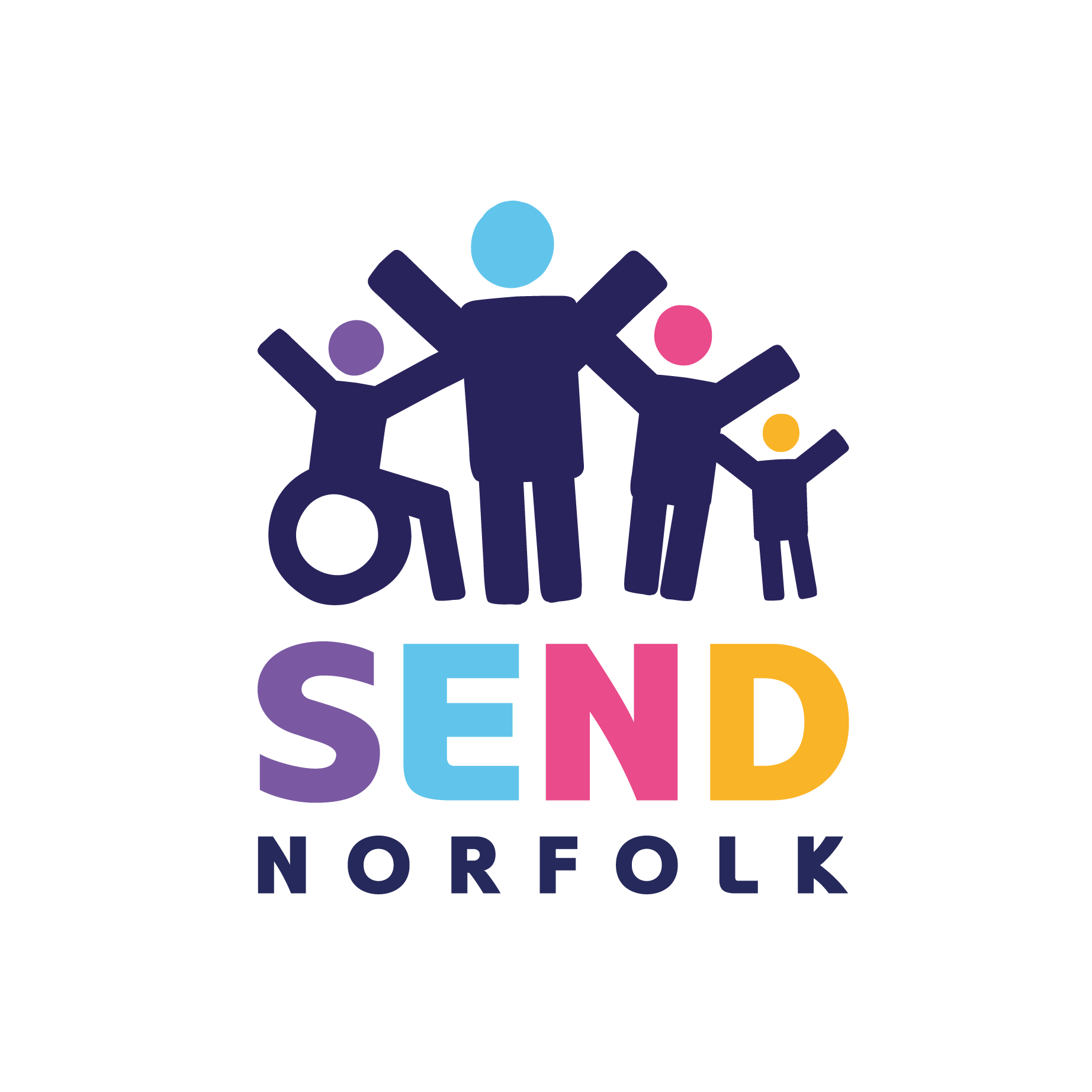 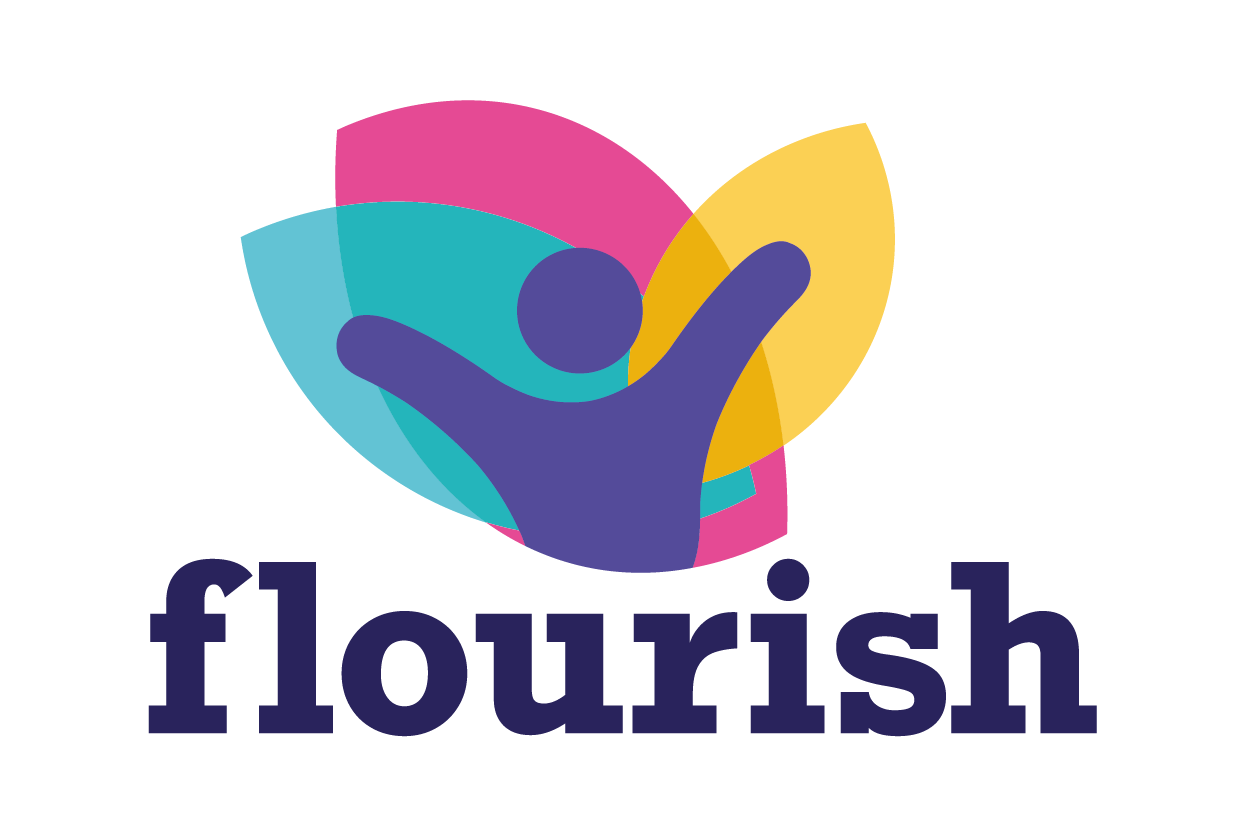 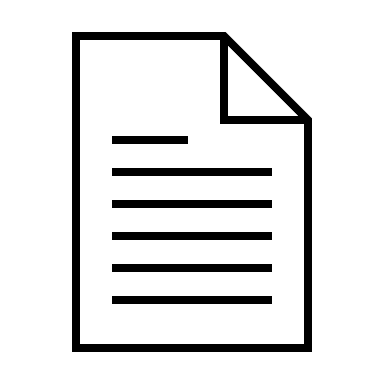 Complete INDES webform
INDES descriptors table
Handout
[Speaker Notes: The INDES are divided into 7 areas.  Each area has 7 levels which increase in complexity.  Look at your handouts (can use either full webform, tabular format or both) and take a couple of minutes to familiarise yourself with the INDES statements.  Further guidance is available for the speech and language section.]
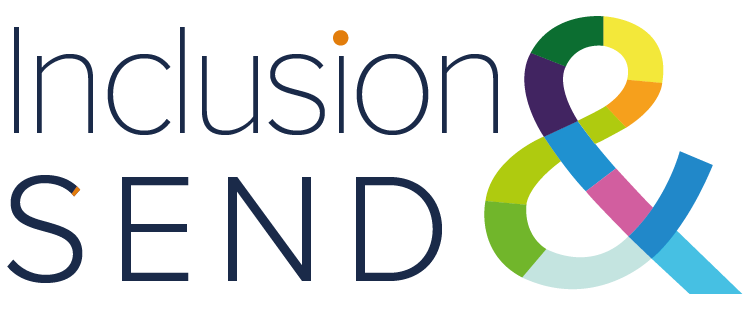 INDES and the four broad areas…
Speech and Language
Learning and Cognition Difficulties
Social, Emotional and Mental Health
Deafness
Social Communication and Interaction
Visual Impairment
INDES Areas of Need
Physical Disability
Four Broad Areas of Need
Communication and Interaction
Cognition and Learning
Social, Emotional and Mental Health
Physical and Sensory
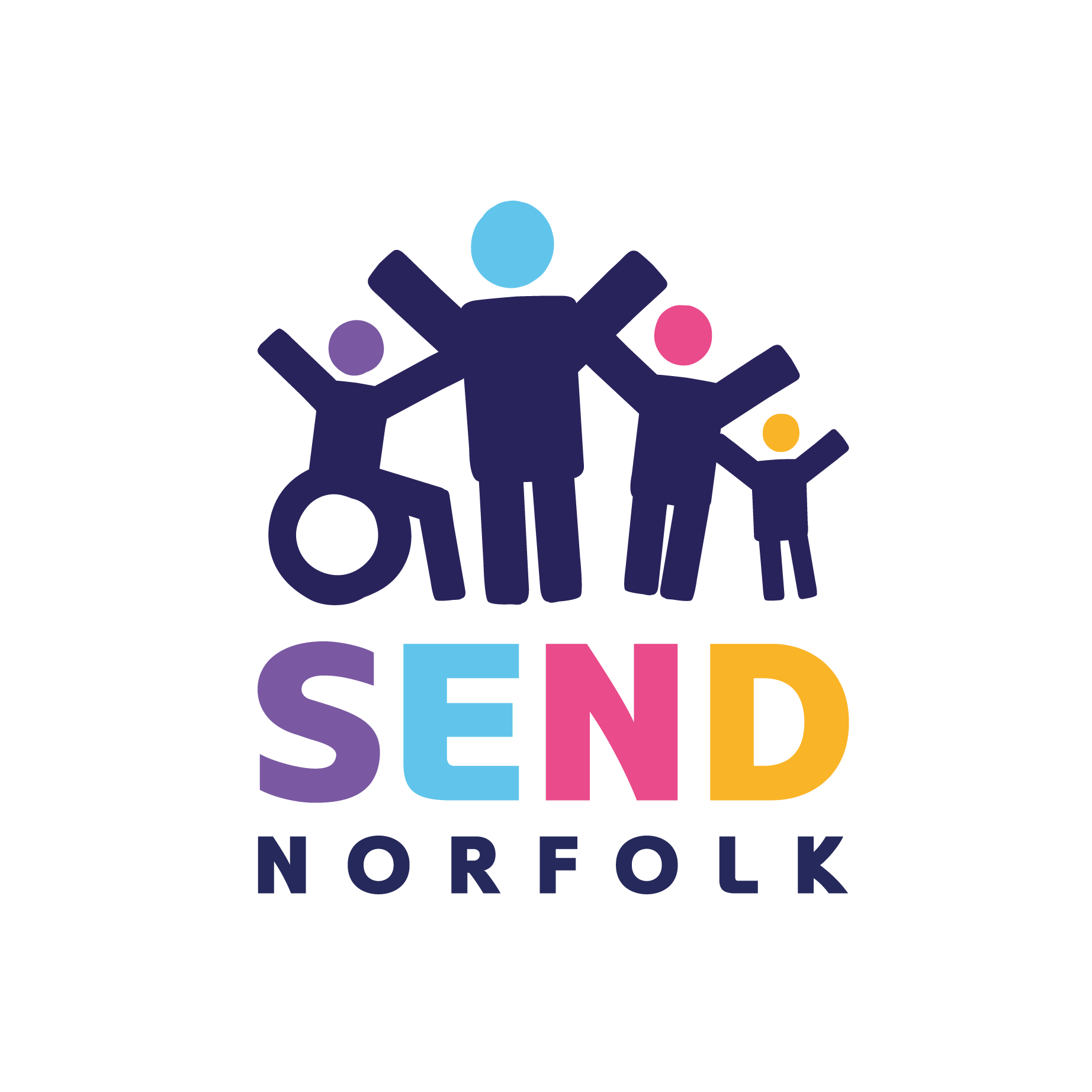 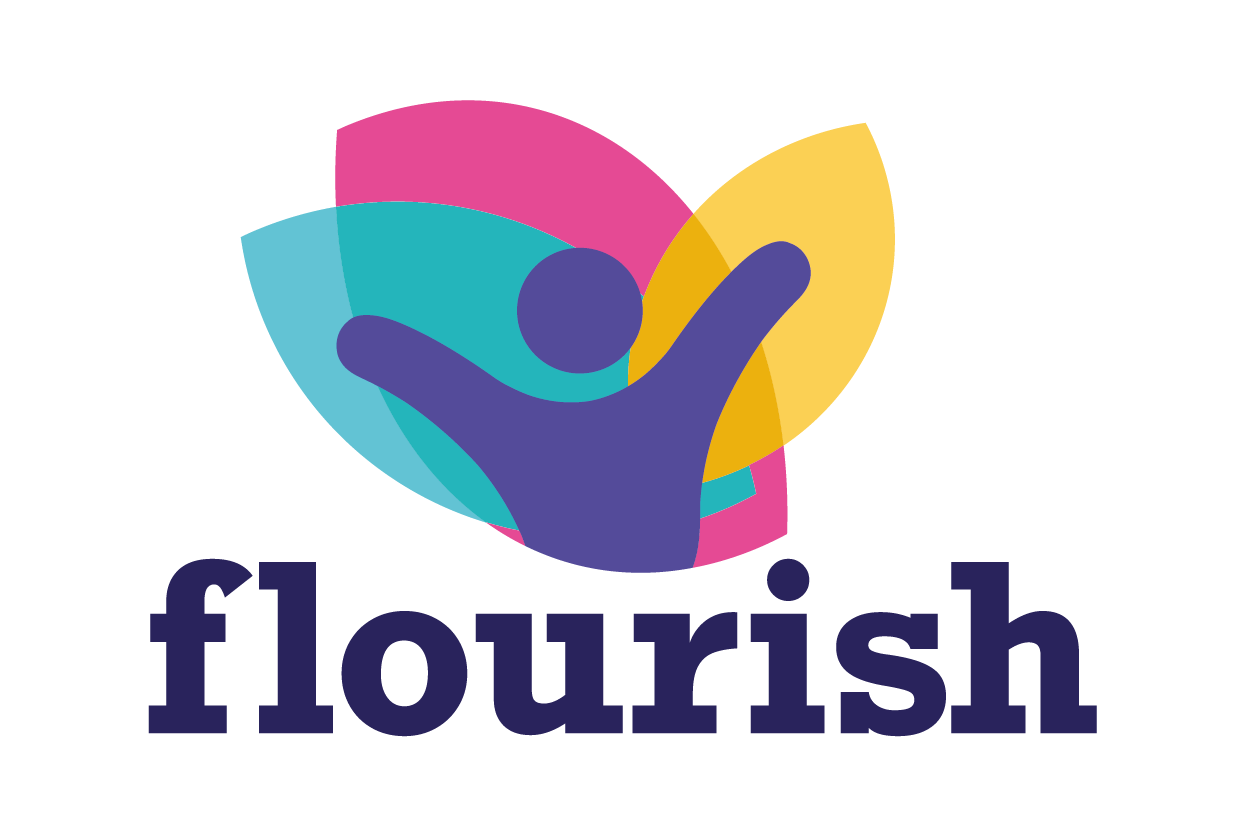 [Speaker Notes: This diagram demonstrates how the 7 INDES areas relate to the 4 broad areas of need.]
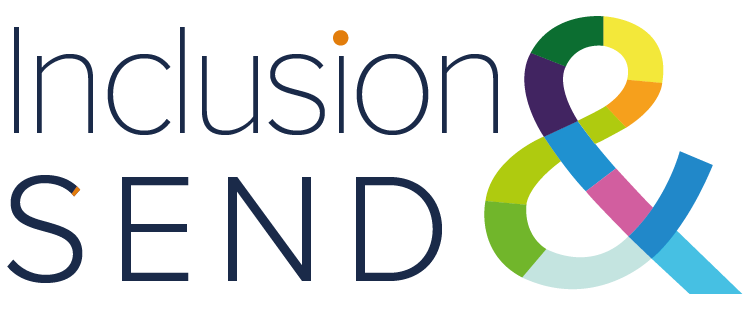 Shared example…
Polly is 9 years old.

Polly’s speech and language skills are delayed by 12 months.  She has difficulties with attention and listening and understanding (especially inference).  
Polly finds dealing with change difficult.  She can become distressed when changing from one activity to the next.
Polly is very sensitive to noise and certain textures.  She finds busy spaces overwhelming, including assemblies and the canteen.  She has ear defenders.
Polly prefers to play on her own at playtime – playing fairies which is based on a tv show she likes.  With adult support, she can play alongside others if the rules of the game are clear.
Polly is a fluent reader and imaginative writer.  She has good mental maths skills.  Often, she struggles to start independent work as she misses verbal instructions.  When this happens, she can become very anxious.
Polly often needs support to organise her belongings and frequently forgets her reading book/homework.
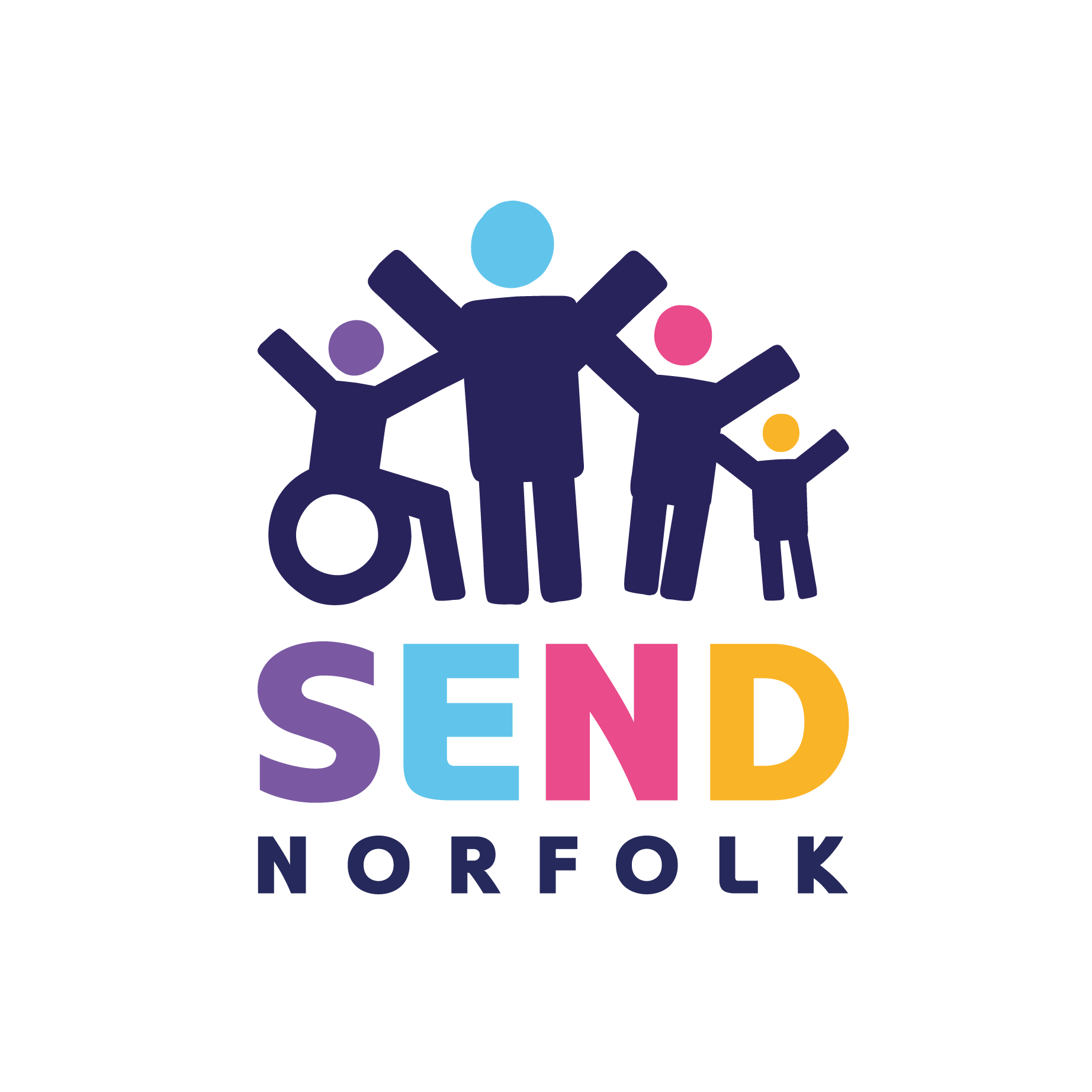 Complete INDES webform
INDES descriptors table	
INDES guide to complete SLCN section	 
Shared example - Polly
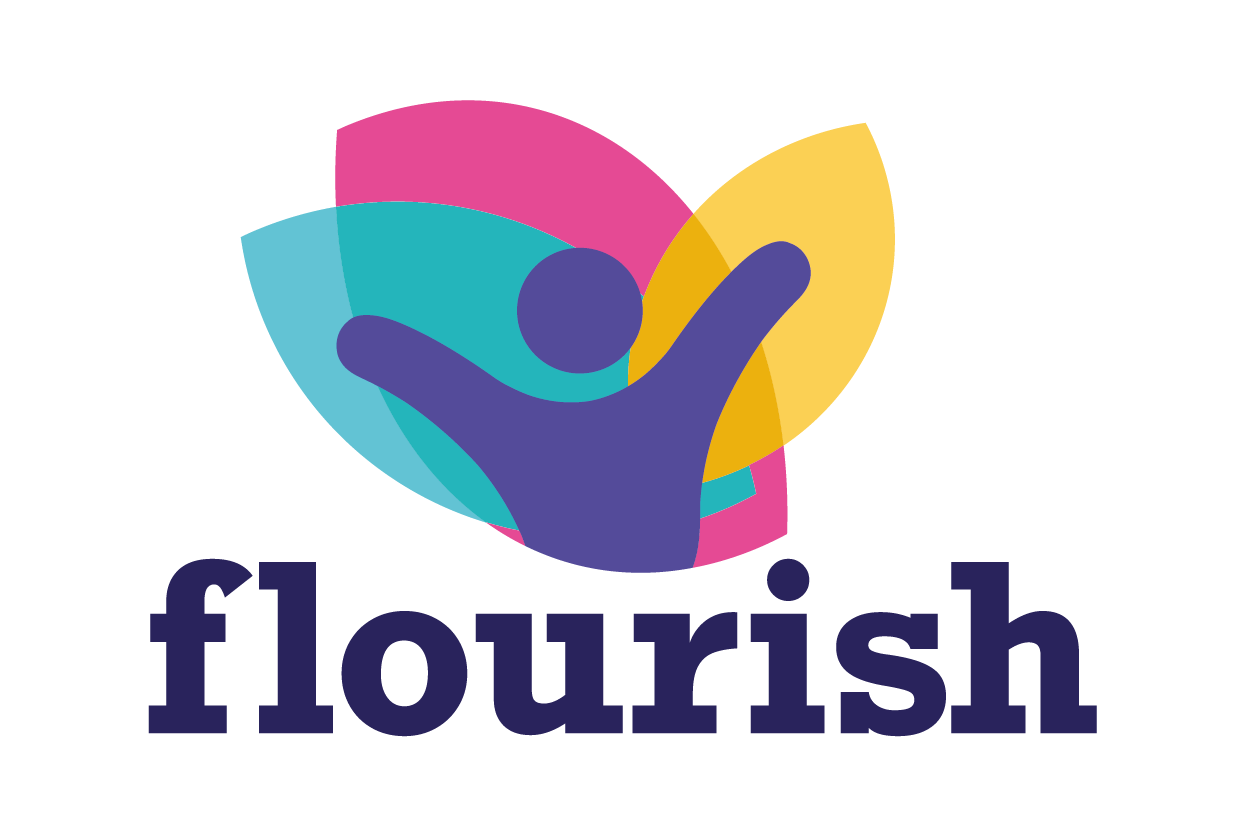 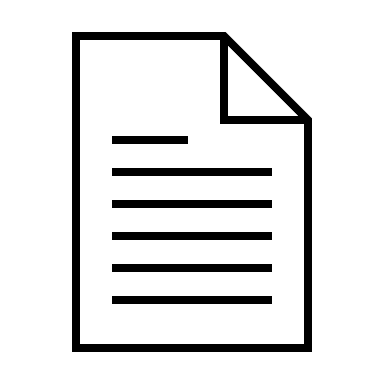 Handout
[Speaker Notes: PRIMARY EXAMPLE:
Let’s look at an example of an INDES profile for a CYP.  Read through the outline of Polly’s needs on the handout.  Compare her needs to the statements on the INDES.  Which apply to Polly?]
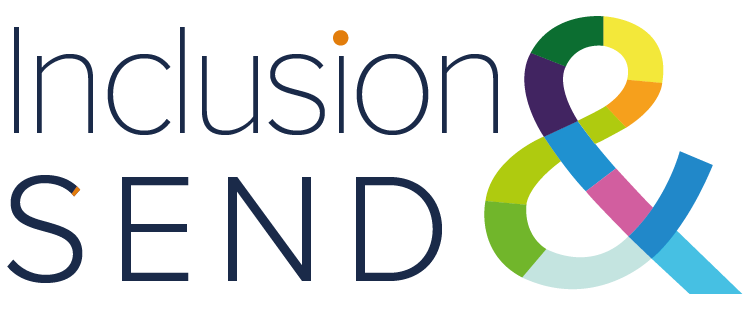 Shared example…
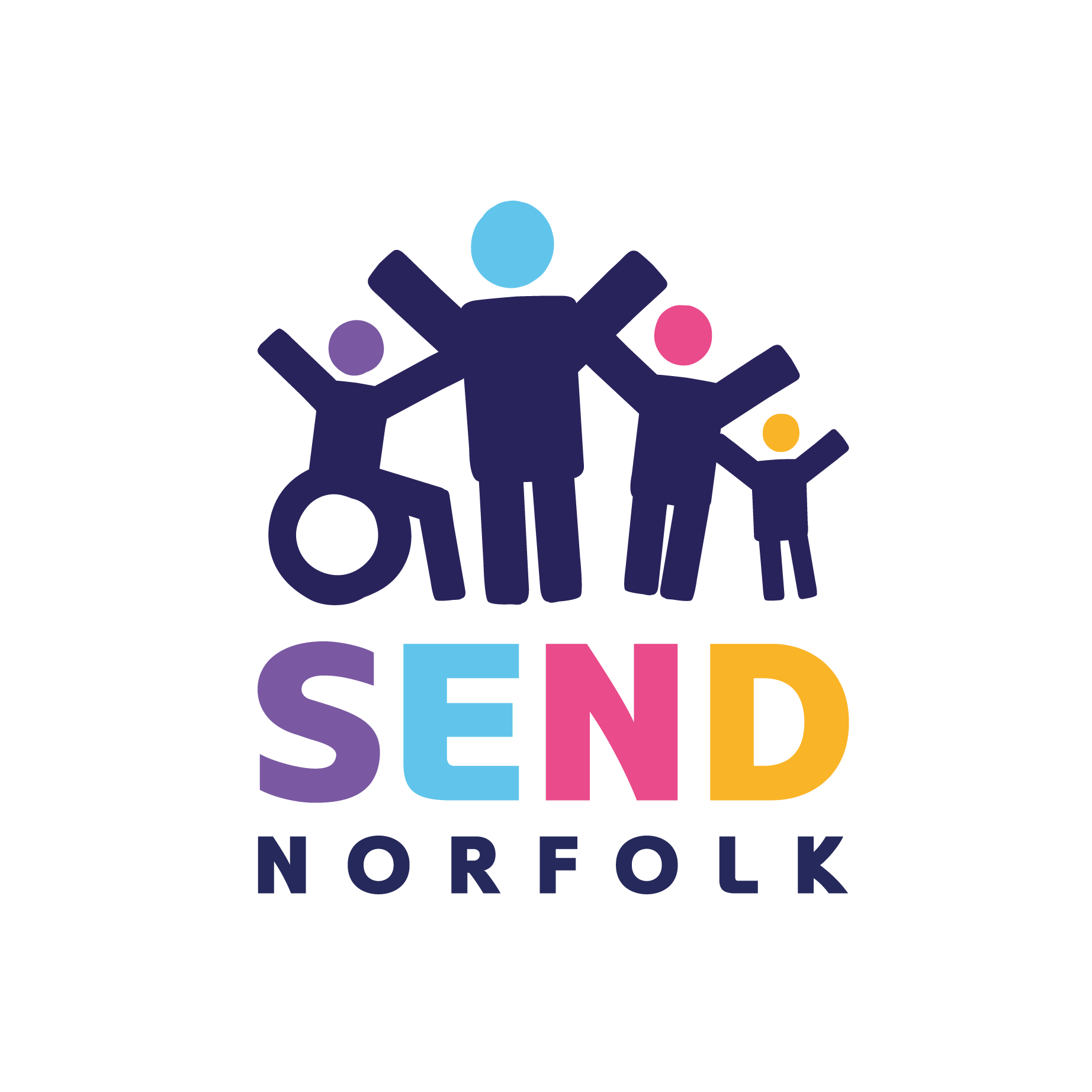 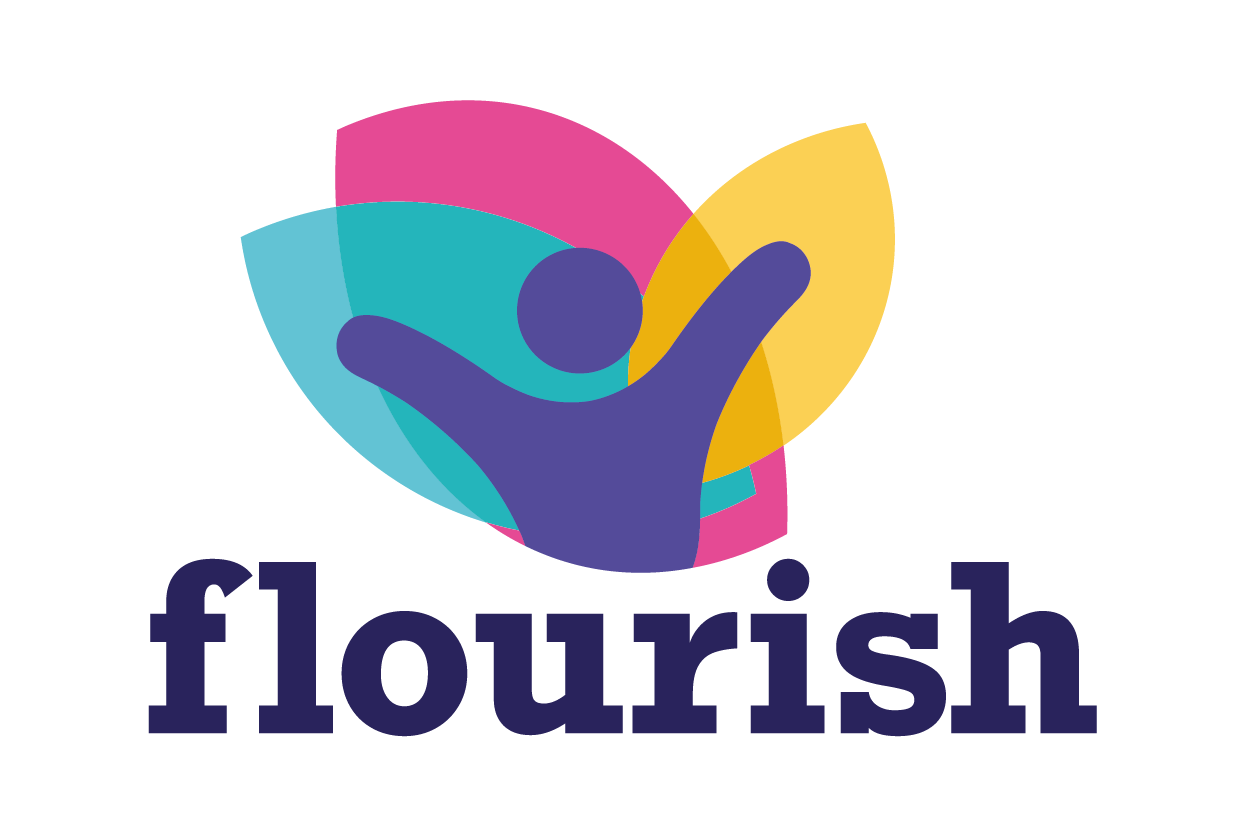 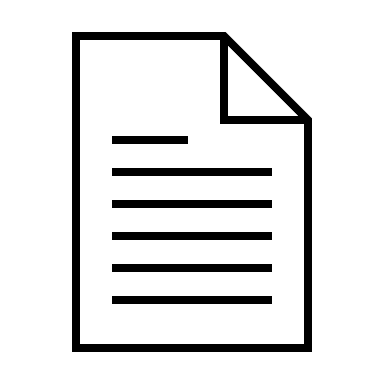 5. Completed INDES descriptors table   
    Shared Example Polly
Handout
[Speaker Notes: Discussion regarding INDES statements selected.  Compare with the example completed INDES descriptors table.  A useful point to note is that “Polly” is not a real child and we have limited information about her needs.  When completing an INDES for a child known to us, it is important we have a comprehensive understanding of their needs, both in and outside the classroom.]
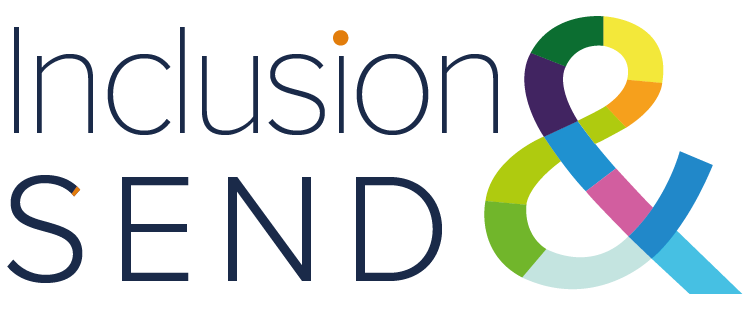 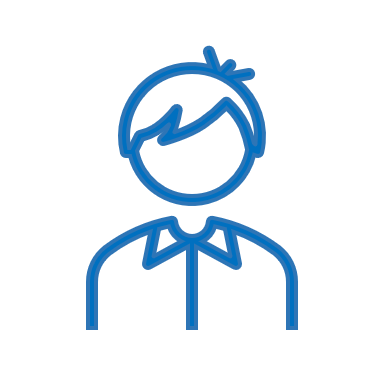 Shared example…
Jake is 14 years old

Jake enjoys PE but finds most other areas of learning difficult, especially reading and writing.
Jake finds it difficult to remember verbal information and instructions.  He often finds it difficult to retain information given by the teacher and becomes frustrated if he does not know what to do.
Jake can become heightened very quickly, especially in lessons he finds difficult.  During these times, he often becomes angry with adults or leaves the classroom and walks around the school site.
Jake is friends with CYP in the year below him.  He has frequent verbal and physical altercations with peers.  It is reported that he instigates these.
With known adults on a 1:1 basis, Jake can start to talk about how he is feeling and what he finds hard, although he finds this very difficult.  He voices that he thinks teachers hate him, no one helps him, the work is too hard and that everyone else can do it apart from him.
Jake has adult support for English and maths lessons.  He accesses the school “hub” where he checks in with a member of pastoral staff each morning.  He can use this as a regulation space when heightened.
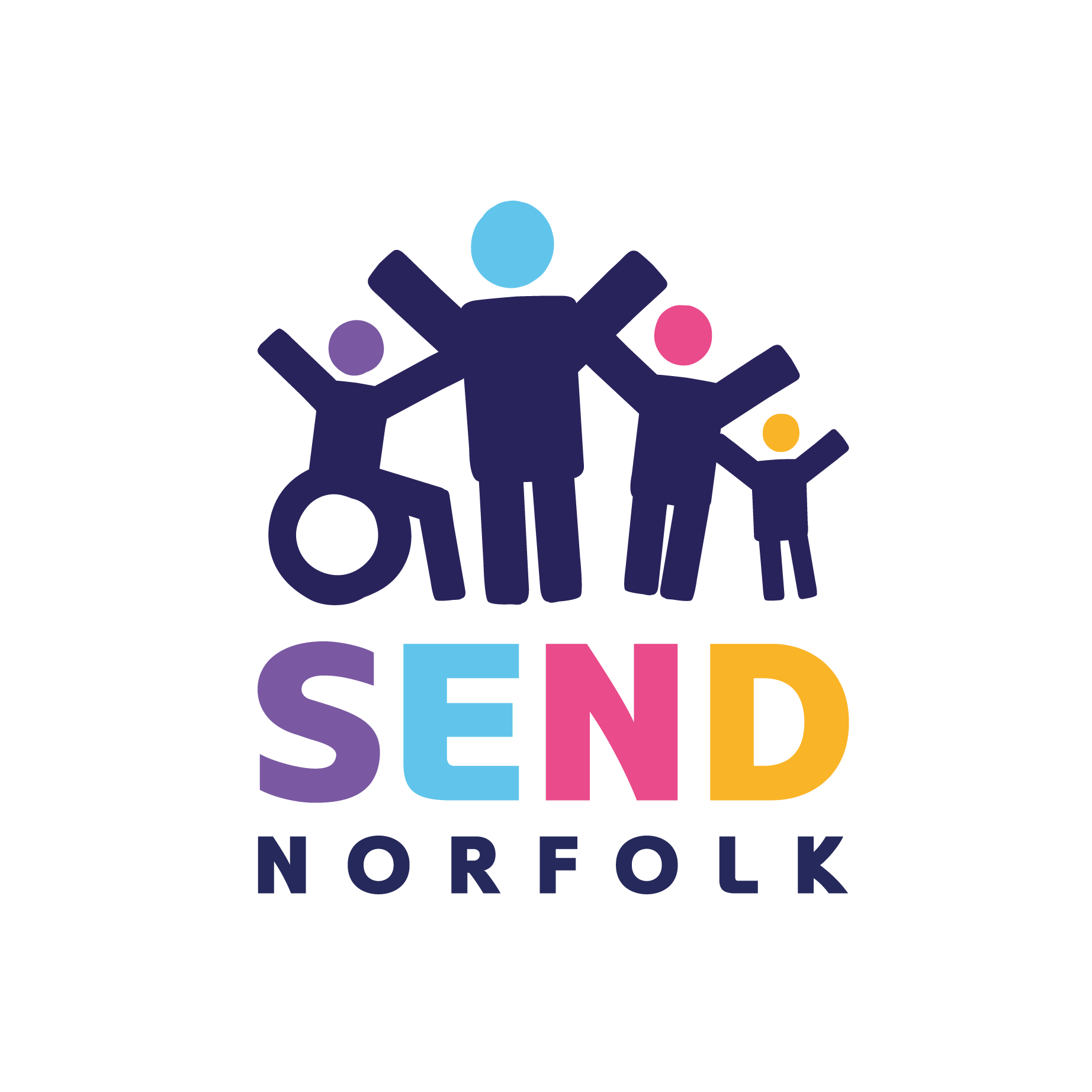 Complete INDES webform
INDES descriptors table	
INDES guide to complete SLCN section
6.   Shared example - Jake
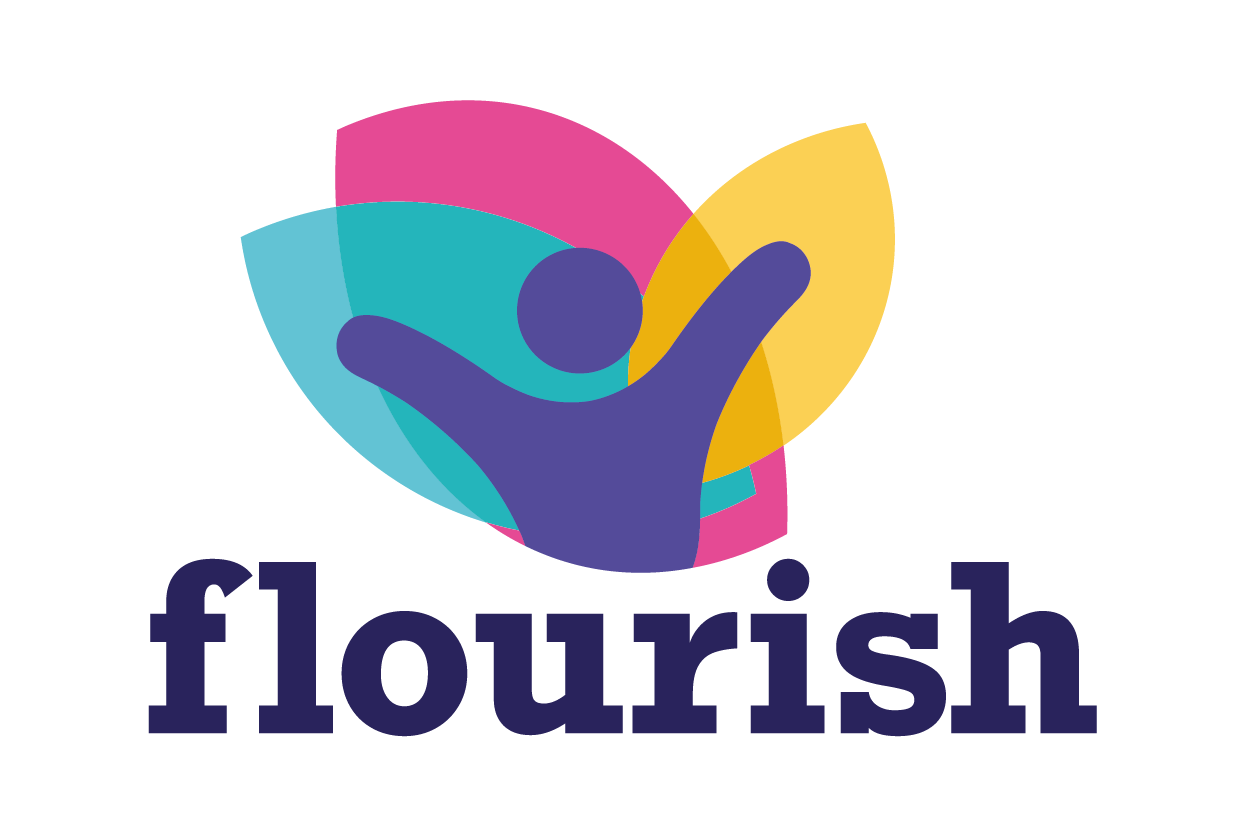 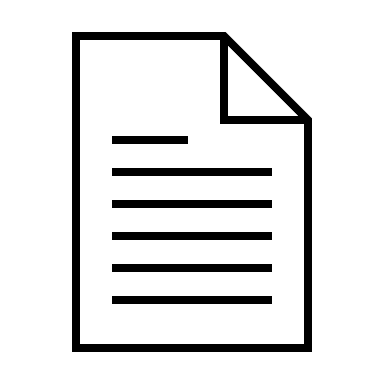 Handout
[Speaker Notes: SECONDARY EXAMPLE:
Let’s look at an example of an INDES profile for a CYP.  Read through the outline of Jake’s needs on the handout.  Compare her needs to the statements on the INDES.  Which apply to Jake?]
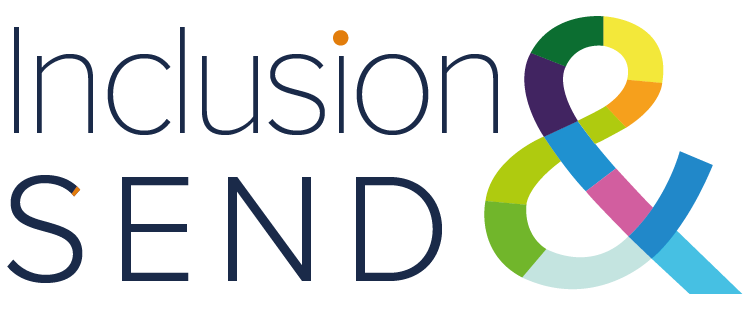 Shared example…
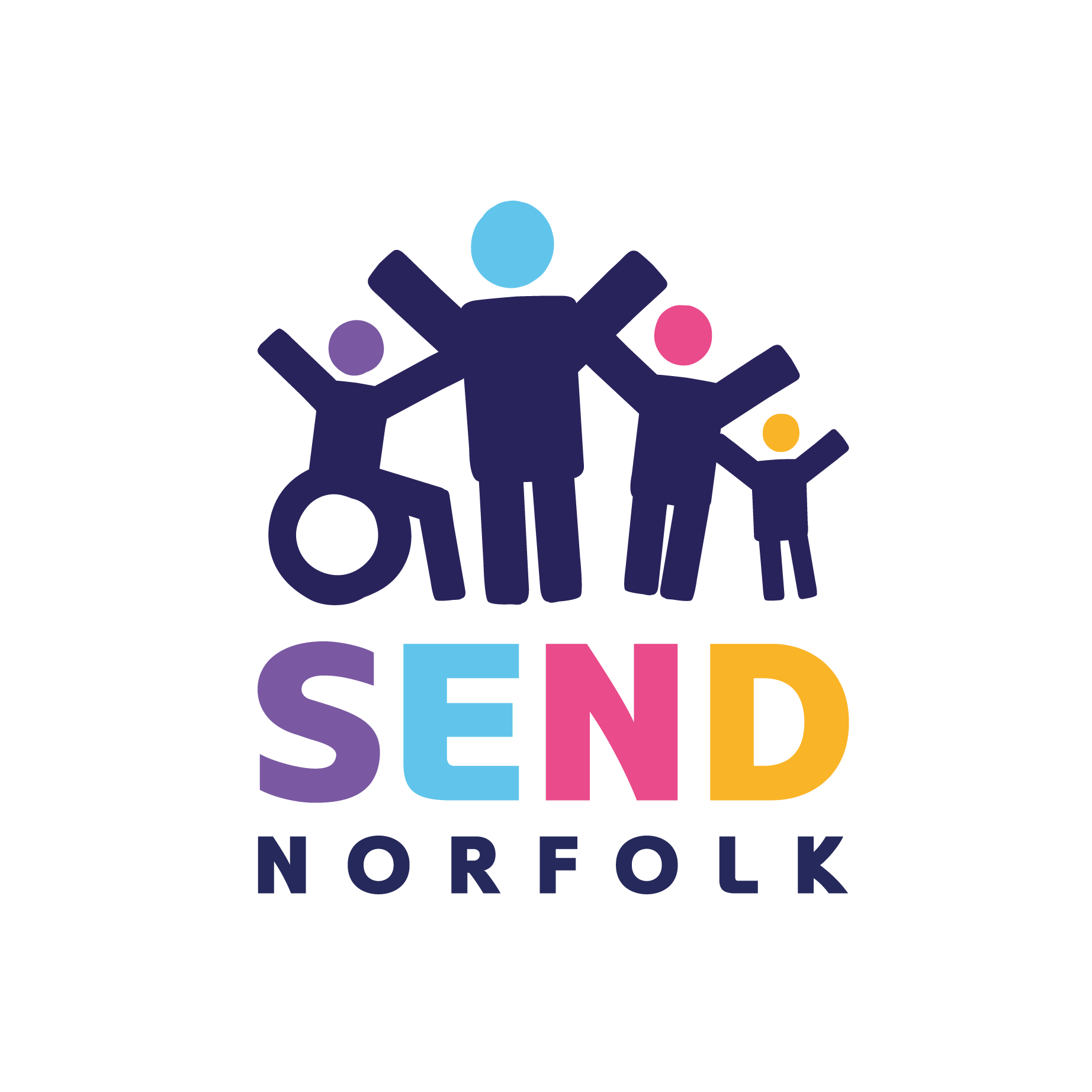 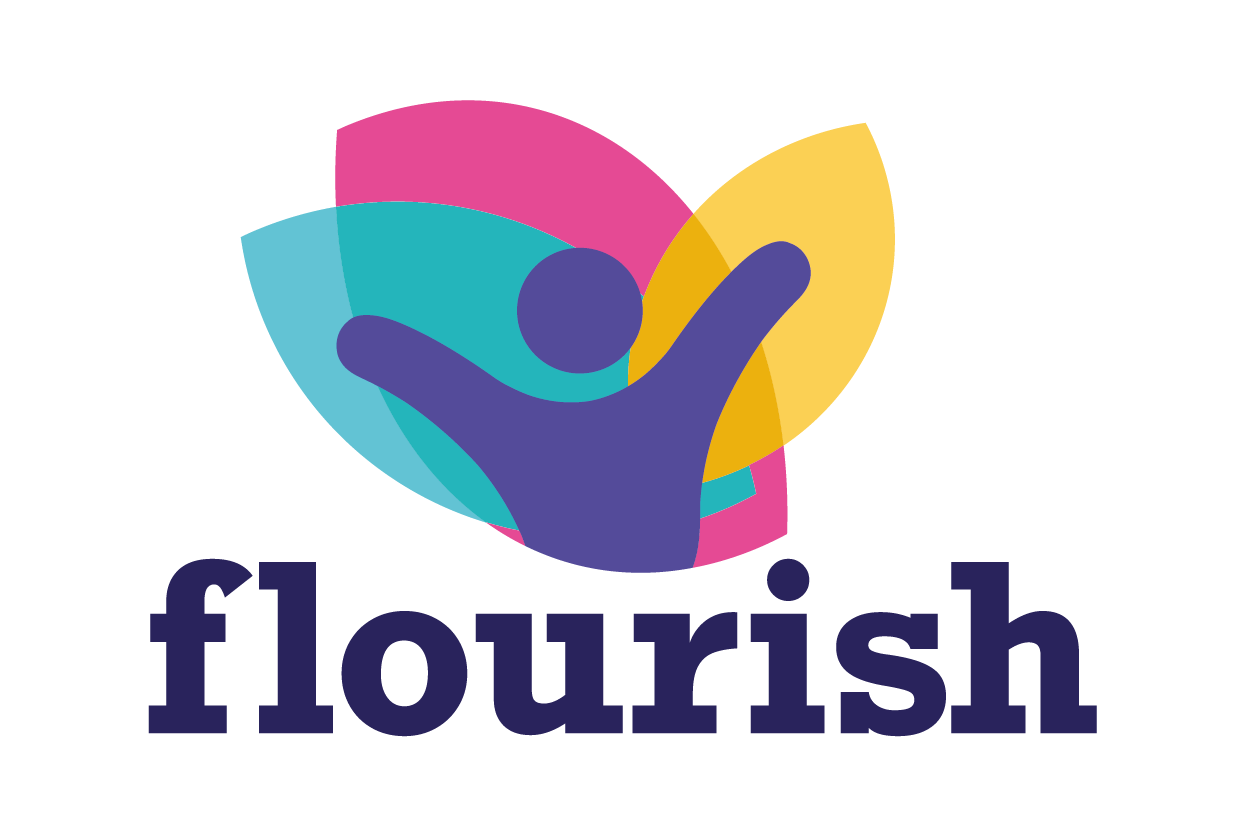 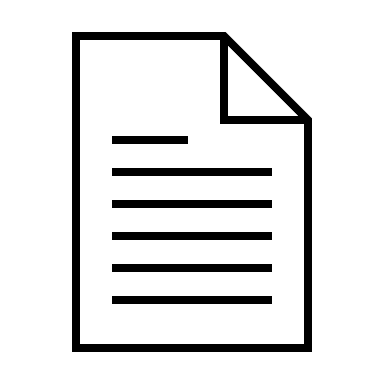 7. Completed INDES descriptors table Shared Example Jake
Handout
[Speaker Notes: Discussion regarding INDES statements selected.  Compare with the example completed INDES descriptors table.  A useful point to note is that “Jake” is not a real child and we have limited information about his needs.  When completing an INDES for a child known to us, it is important we have a comprehensive understanding of their needs, both in and outside the classroom.]
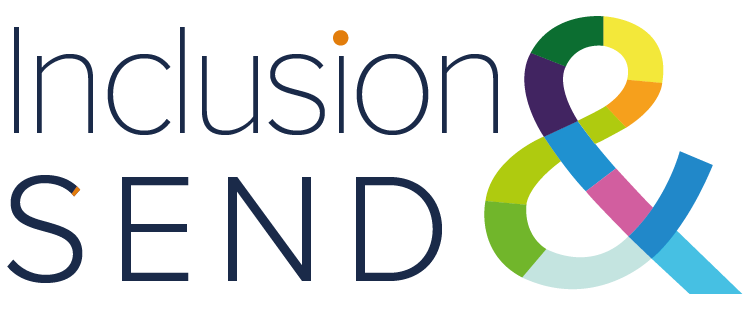 INDES data collation tool…
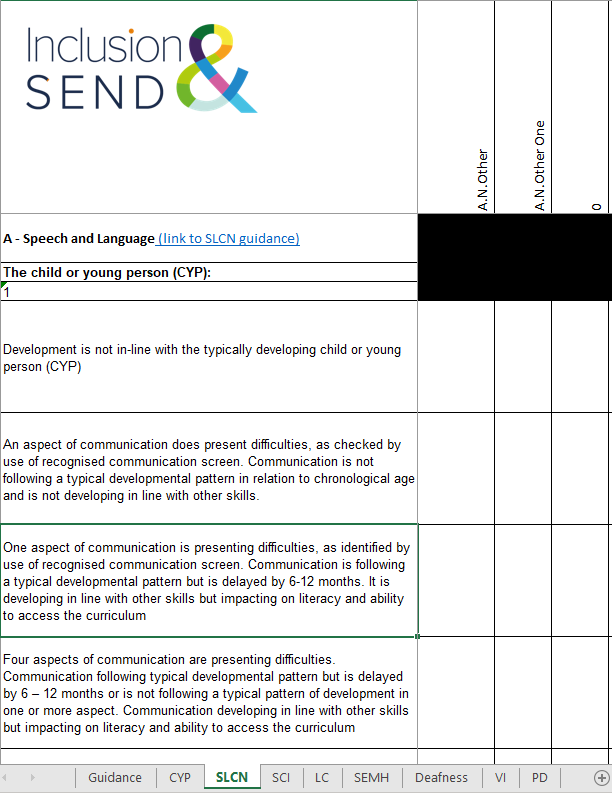 When collating INDES submissions from across a setting, the  INDES  data  collation  tool  can  be  used  to  collate  all  the  information  needed  to  provide   a profile  of  need  for   a cohort  of  children  and  young  people.  
 
This may be useful for secondary settings where multiple staff may be contributing.  The  data  collation  tool  can  be  used  to  complete  individual  INDES  webforms.

Examples of how a settings used the data collation tool are included in the INDES implementation guide case studies.
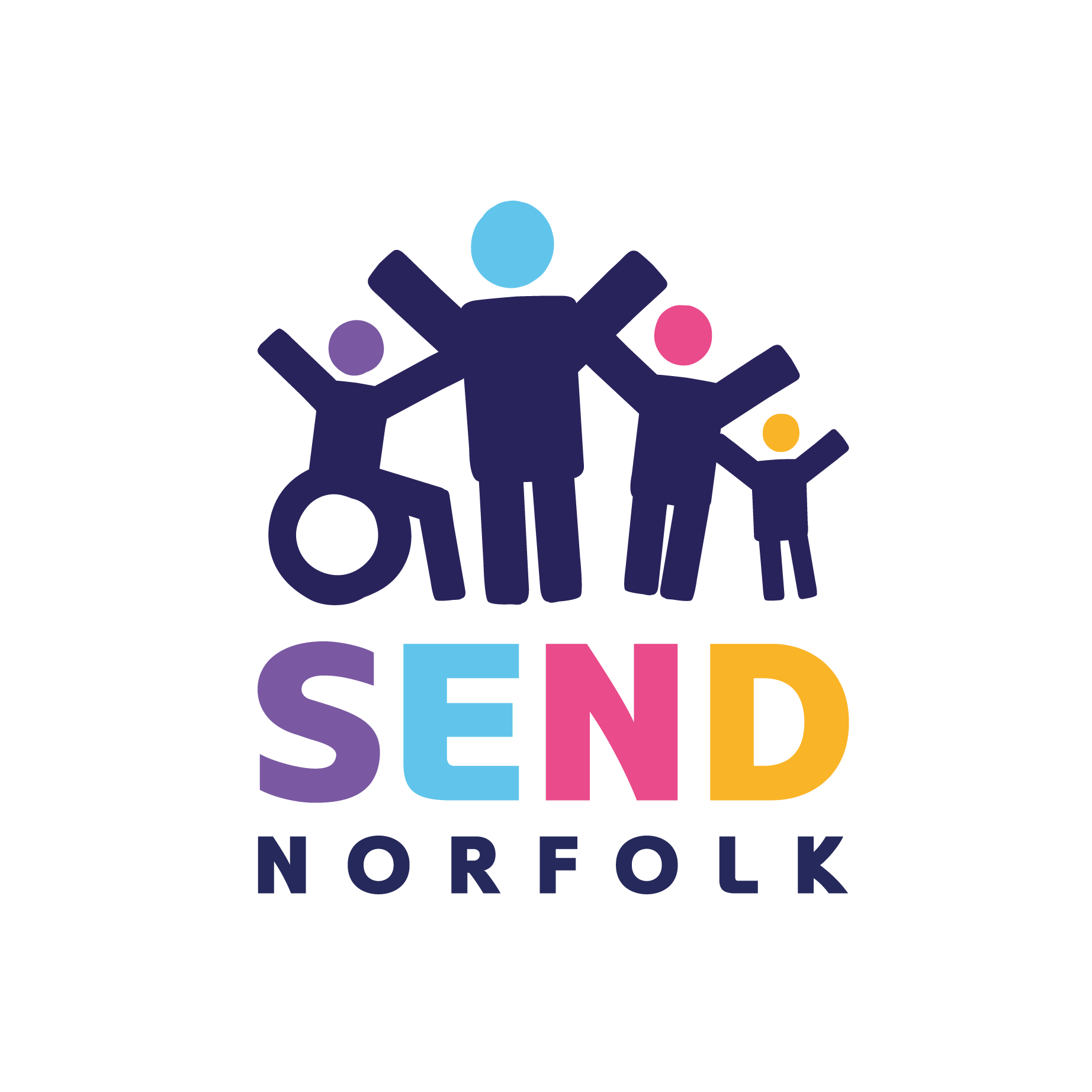 INDES data collection tool
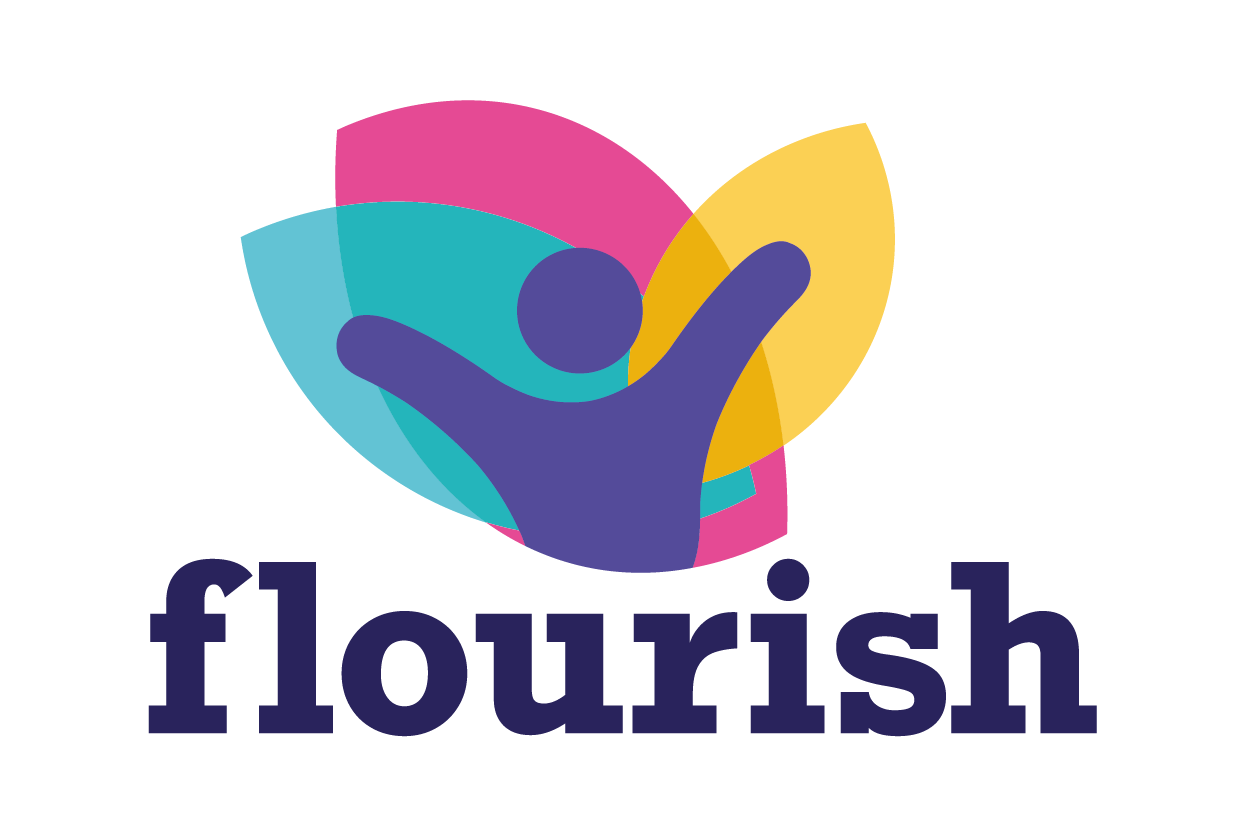 [Speaker Notes: The INDES data collection tool is optional.]
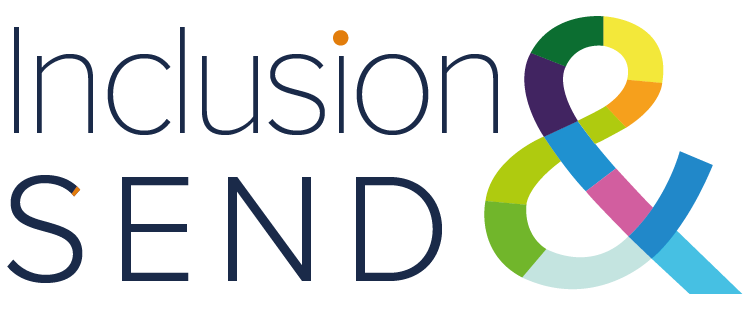 Submitting the INDES…
Click  on  the  link to the INDES webform  on  the  Norfolk  Schools’  website:  Identification of needs descriptors in educational settings (INDES) - Schools (norfolk.gov.uk)

Ensure you have  the  necessary  information  to  hand as you will not be able to save your progress once you have started to fill in the form.
   
CYP’s first  and  last  names, 
CYP’s date of birth 
Unique  Pupil  Number/Early Years number
Supporting evidence ready to upload (SEN Support plan, health care plan and/or EHC plan – see below for further guidance on uploading evidence)  
SENDCo full name and email address
Head/Principal full name and email address

		Detailed guidance on submitting the INDES is available in the INDES implementation guide.
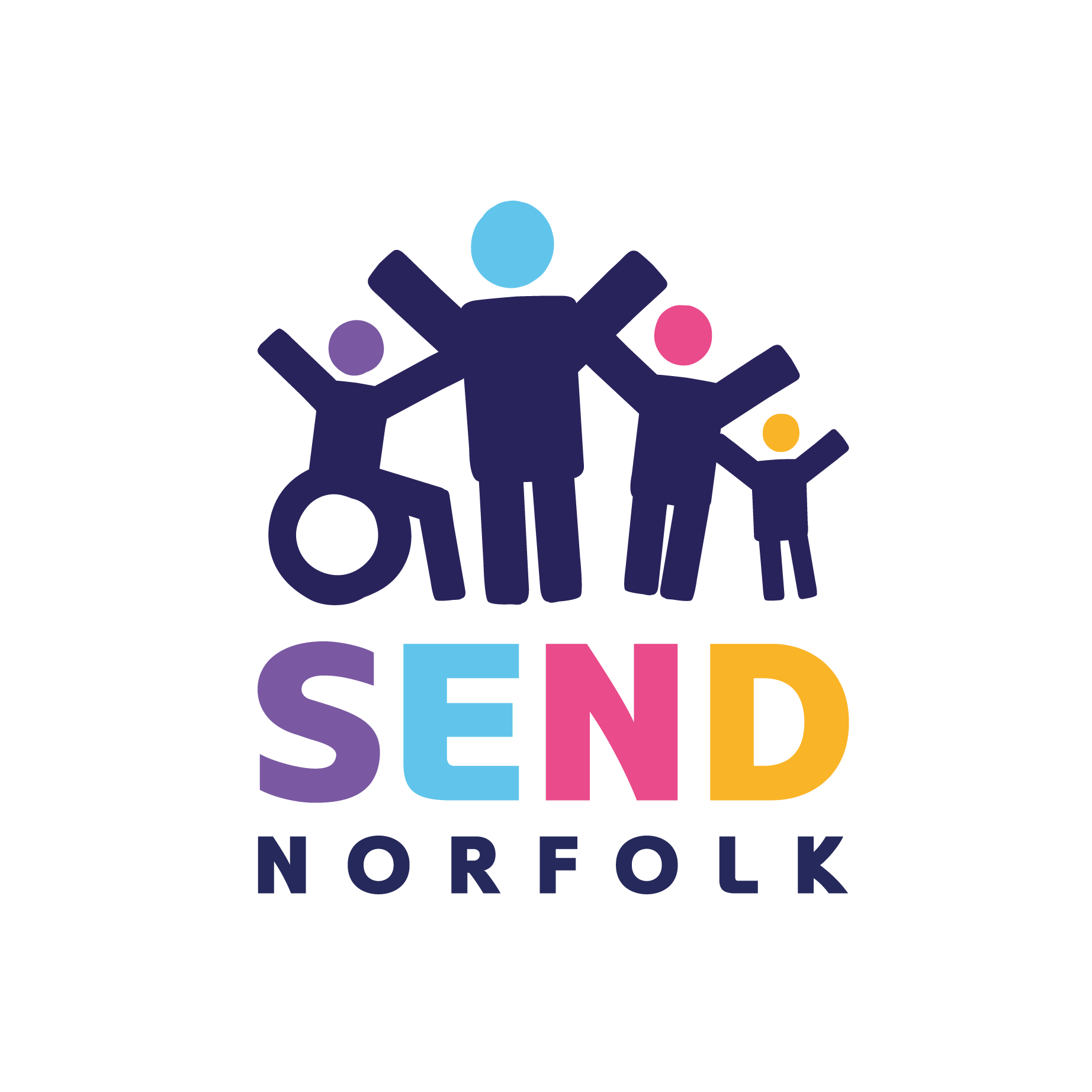 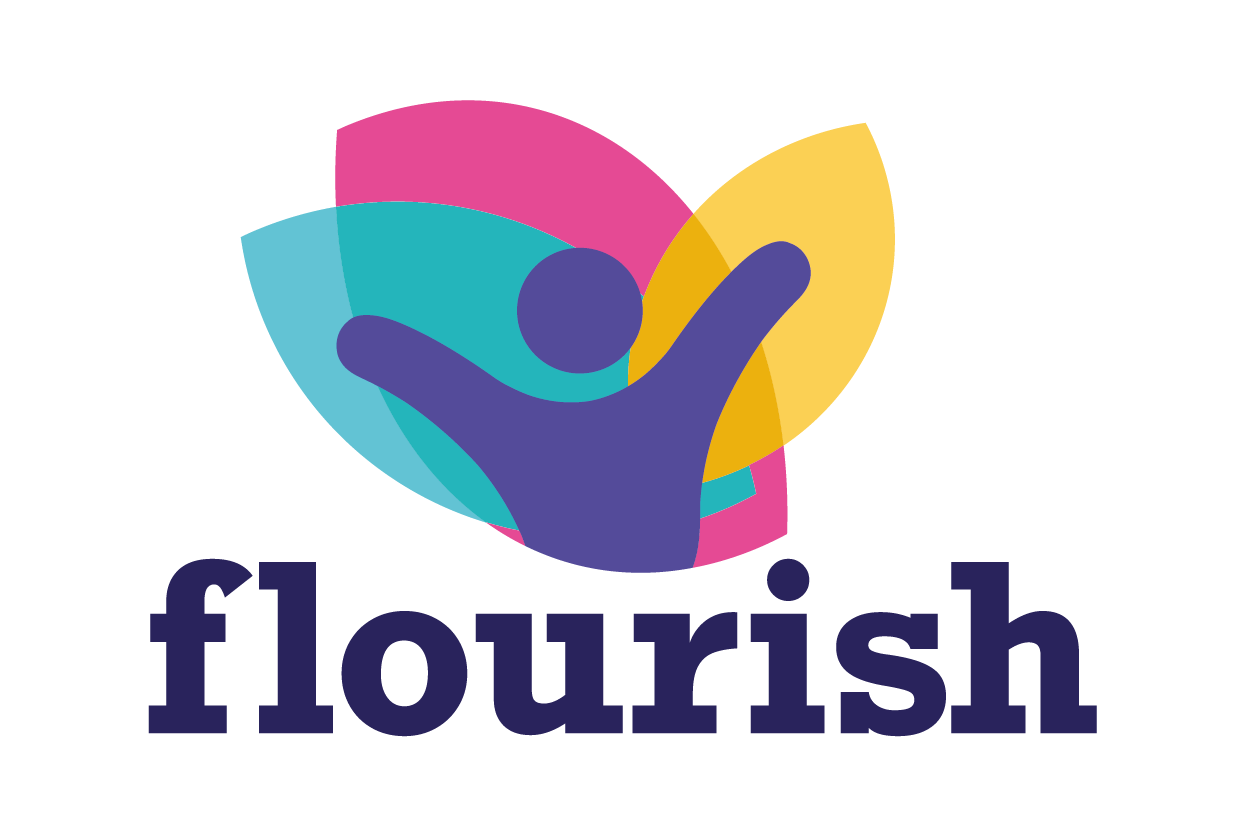 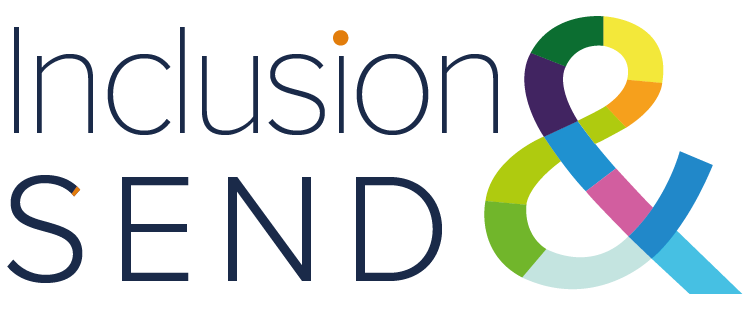 Submitting the INDESIndividual INDES Summary emailed to setting following submission …
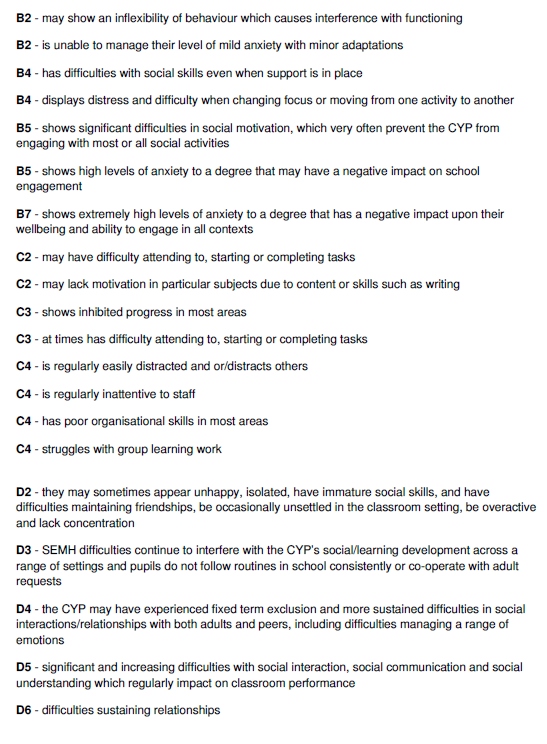 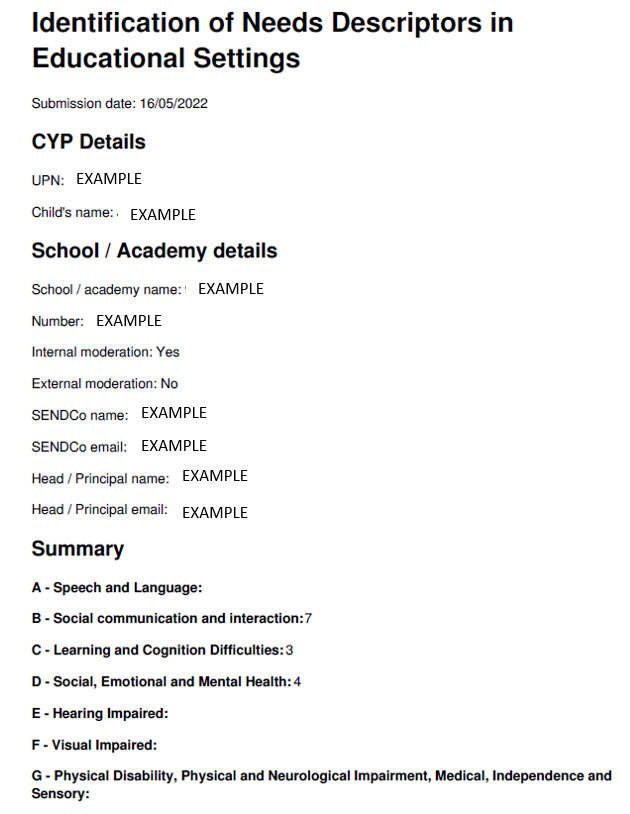 Summary of statements ticked
Overall "iLevels" for each section: 0-7

No number = 0
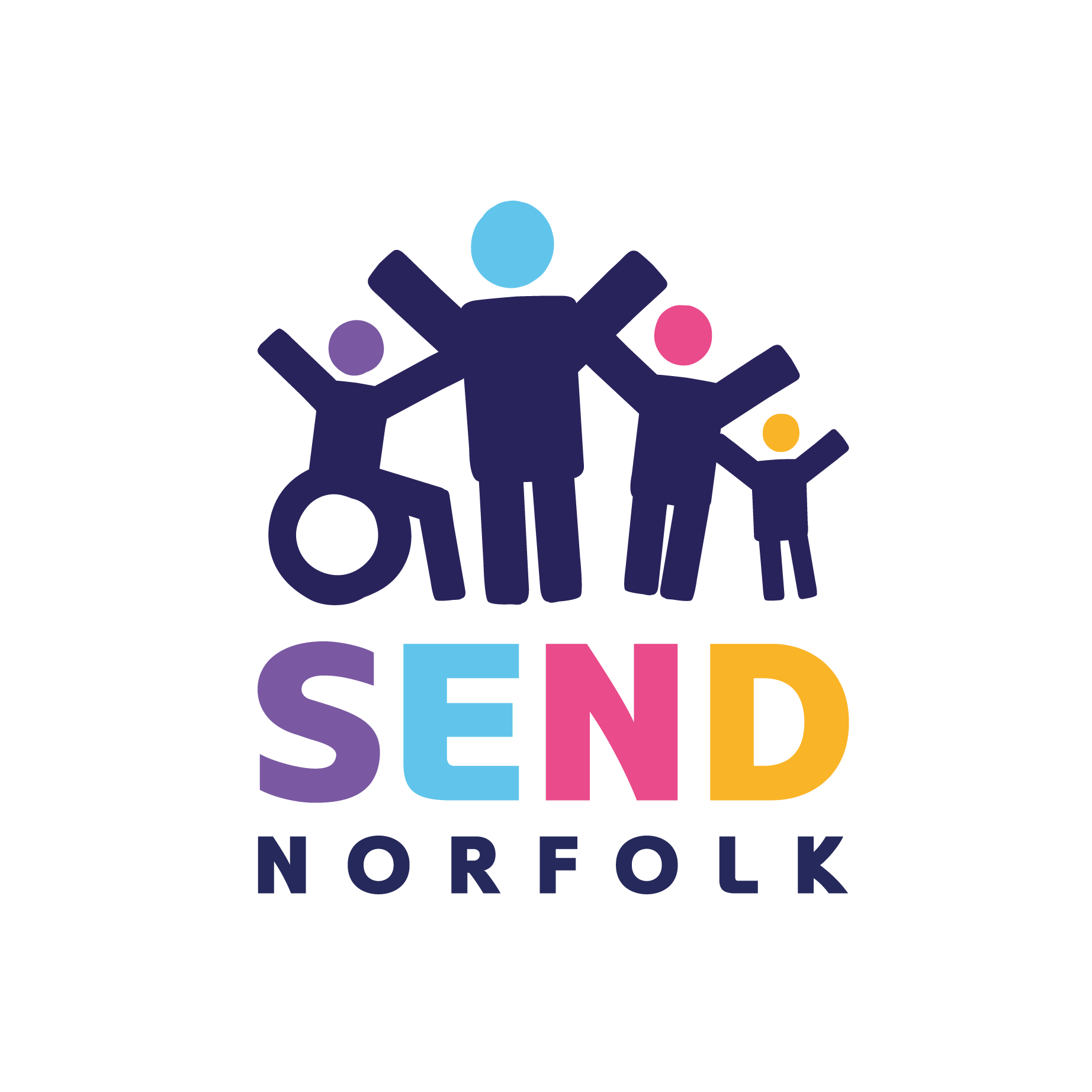 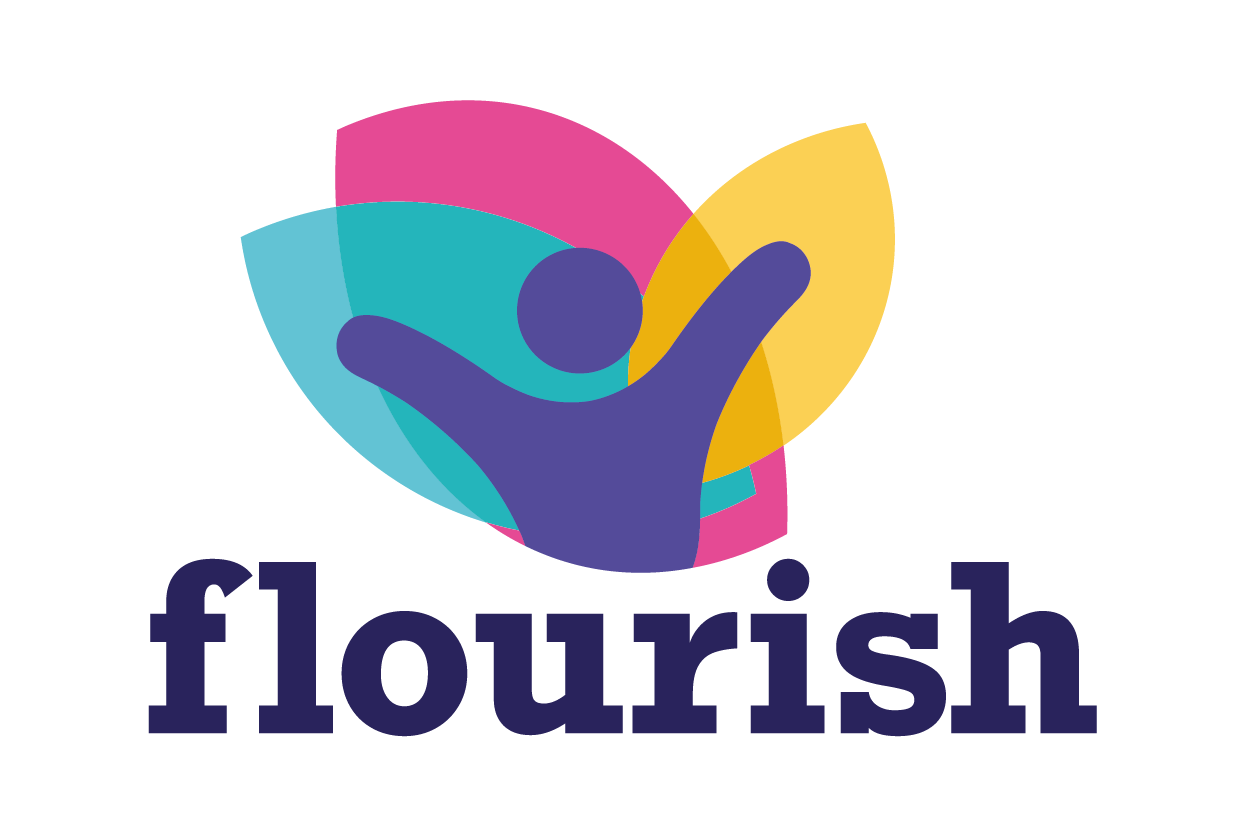 Individual INDES Summary provided to school following submission
[Speaker Notes: Following an individual INDES submission, a PDF summary will be emailed to the SENDCO/Headteacher.  This includes an overall score/7 for each section and a summary of all statements selected.]
Implementing the INDES …
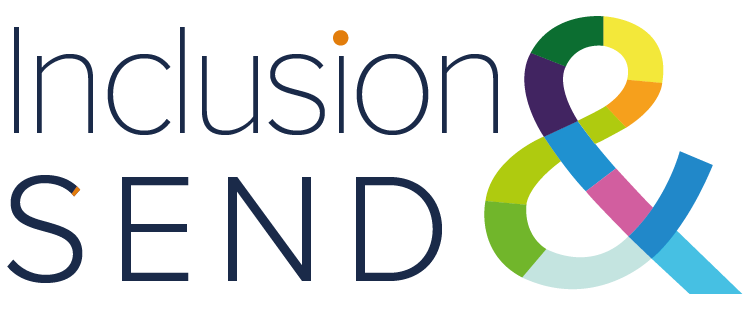 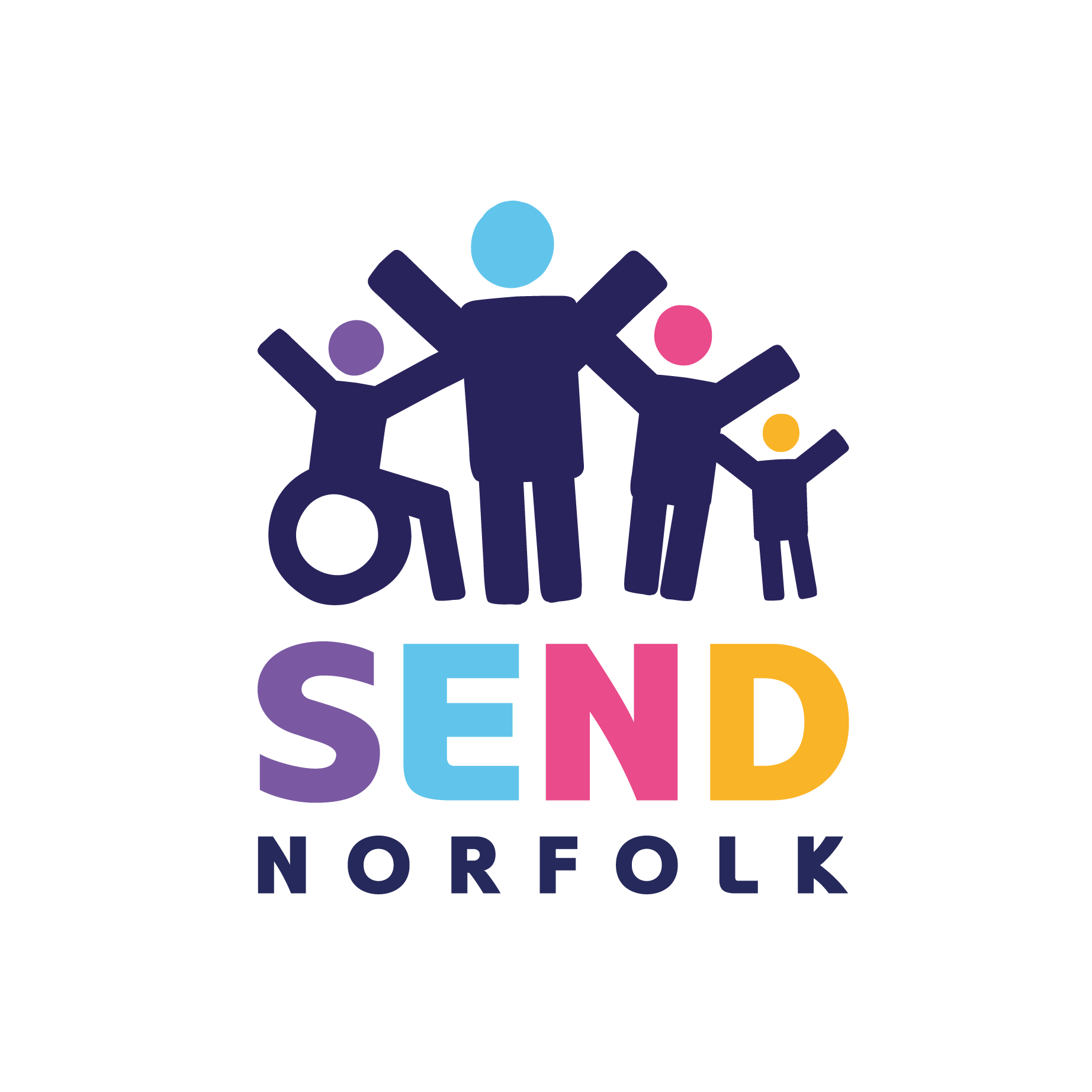 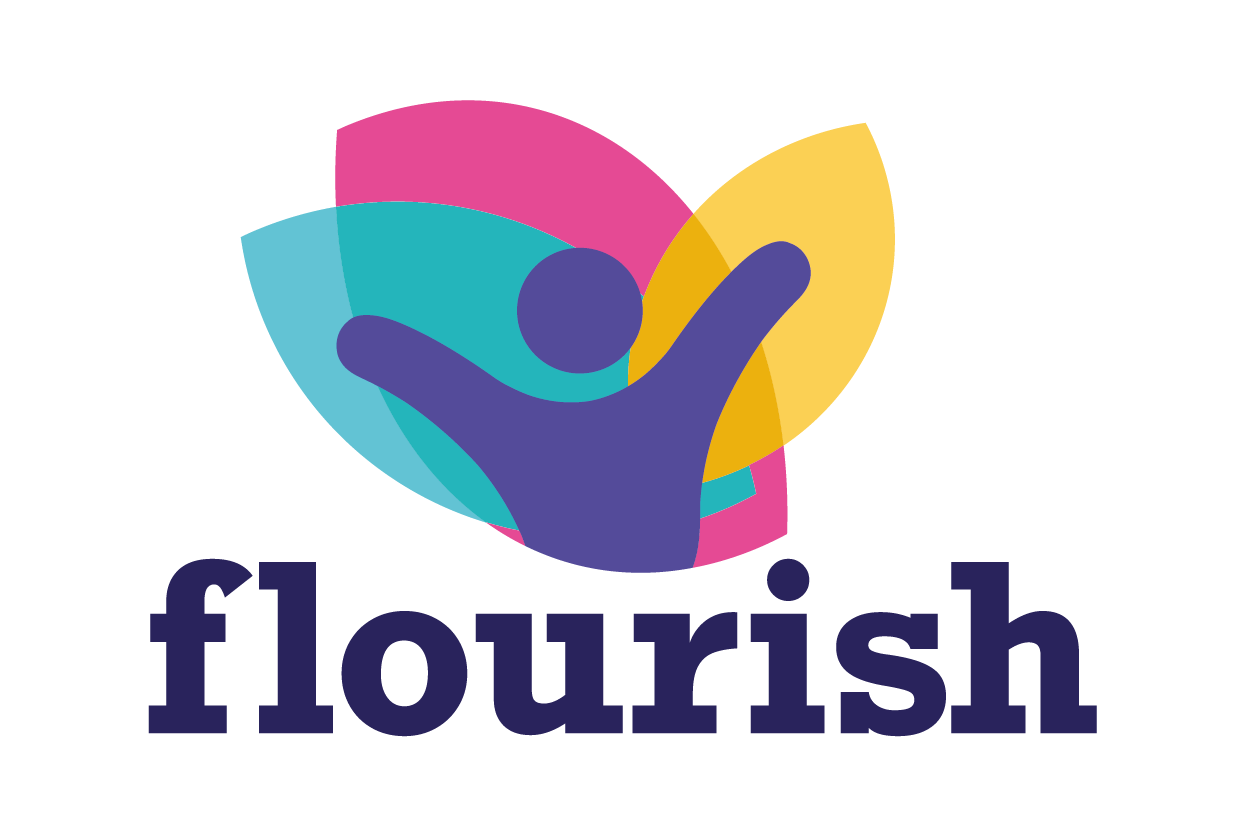 [Speaker Notes: Use this slide to frame discussions around how INDES will be implemented in your setting]
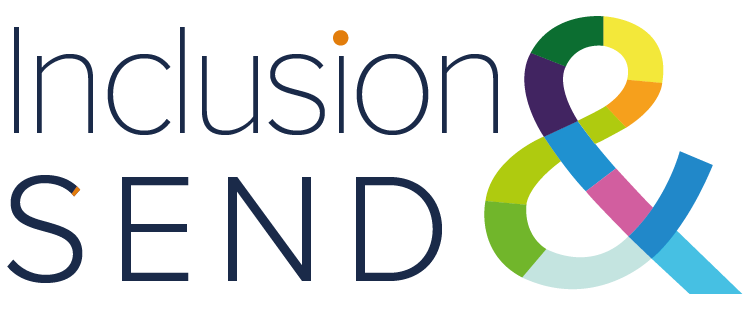 Ensuring provision meets need
PEaSS
 (Provision Expected at SEN Support)
IPSEF
(Inclusion and Provision Self-Evaluation Framework)
What special educational need (SEN) Support we expect places of learning to provide for children and young people with special educational needs and disabilities (SEND) 

 What parent carers can expect their child’s places of learning to provide
A whole school framework  to  evaluate provision  to  support  inclusive  practice.
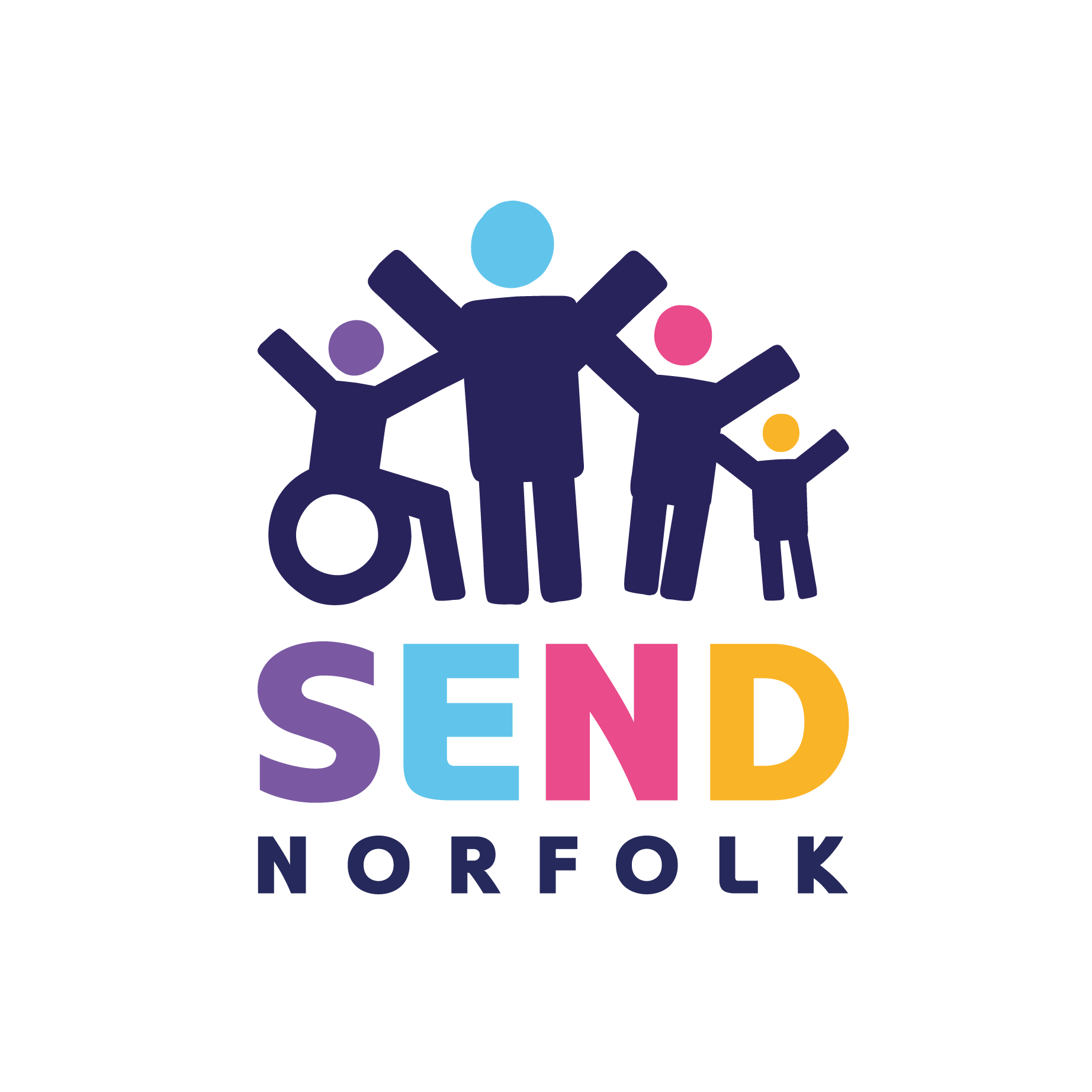 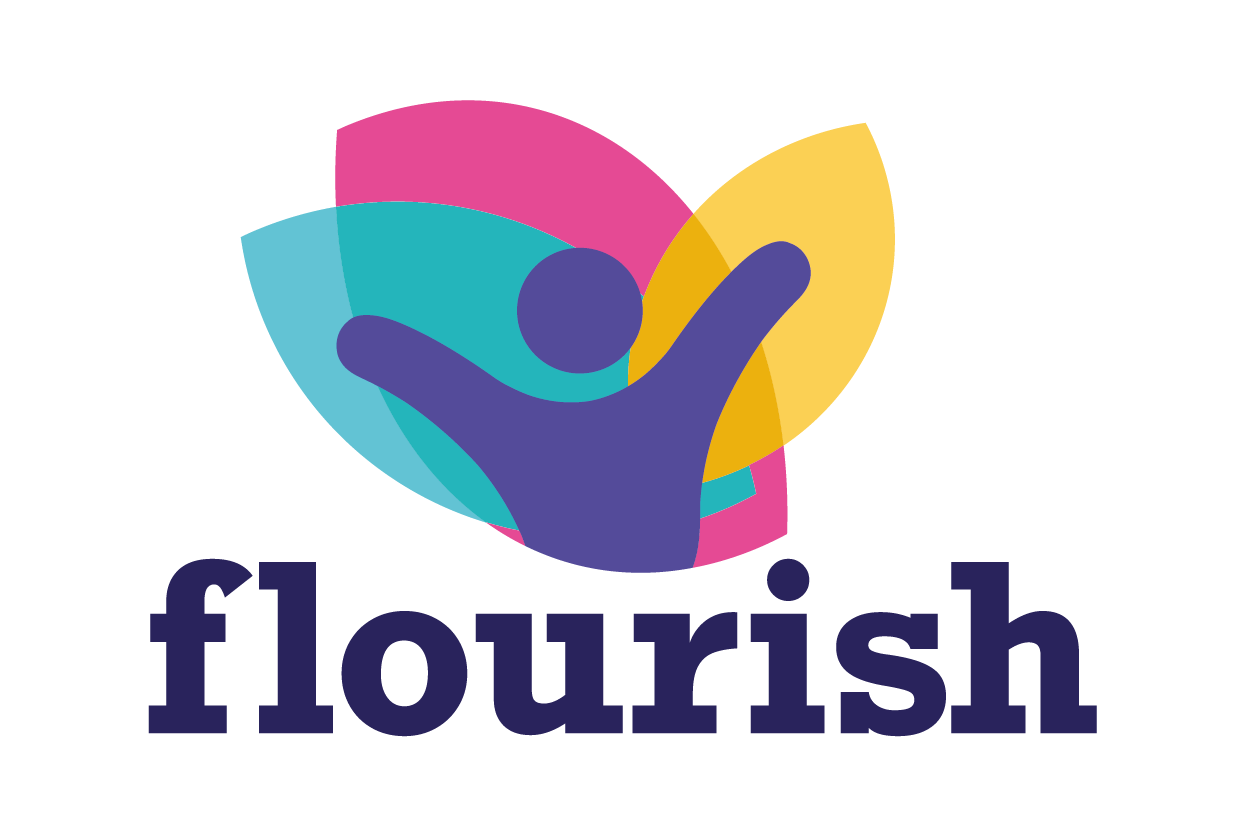 [Speaker Notes: The IPSEF is a tool which settings can use to evaluate their provision and ensure that it meets the needs identified through the INDES.  It is a whole school framework.  The PEaSS provides strategies and resource links settings can use to tailor provision to meet individual need.]
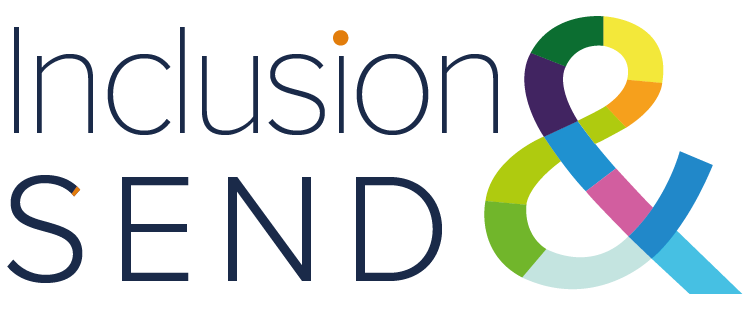 IPSEF (Inclusion and Provision Self-Evaluation Framework) …
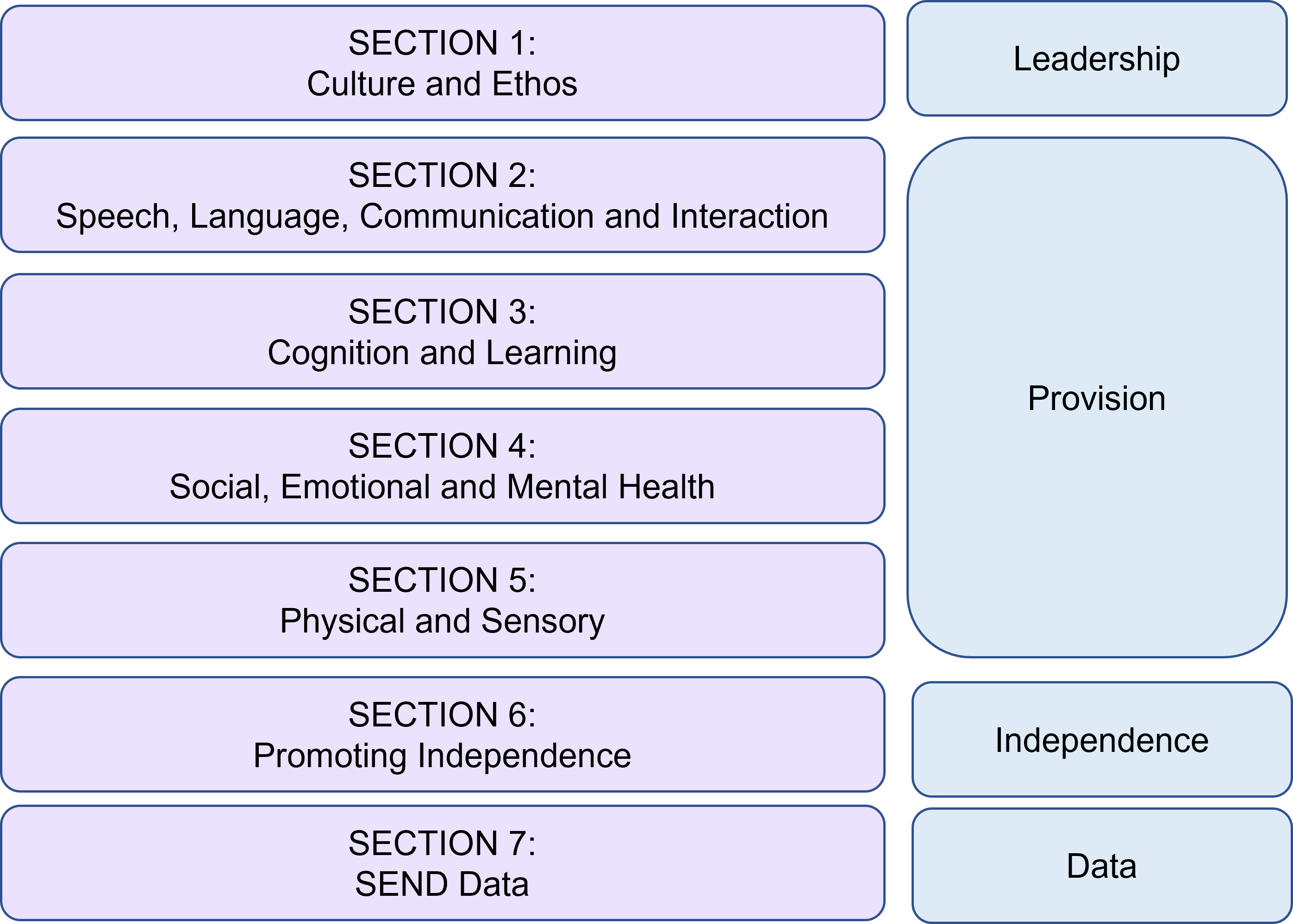 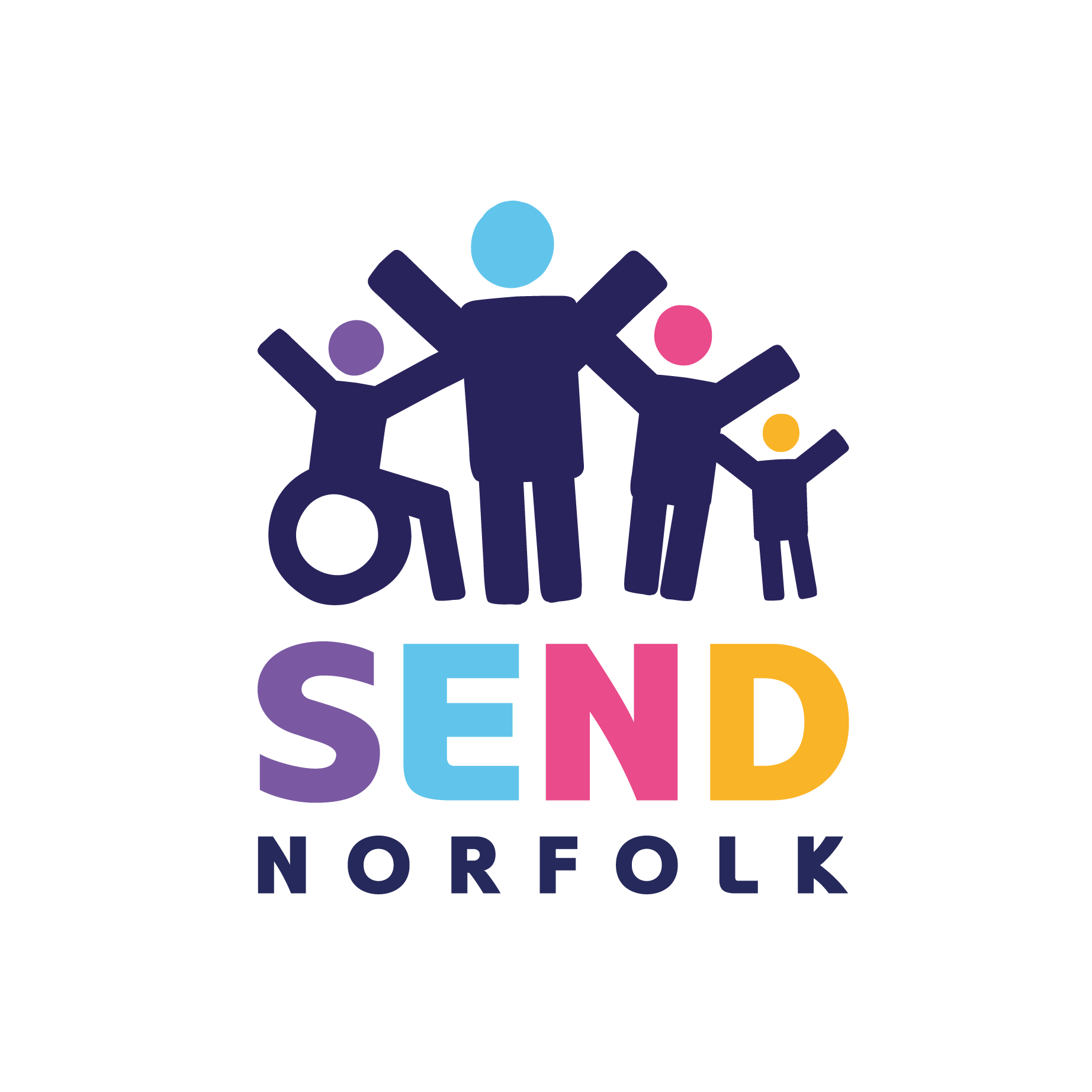 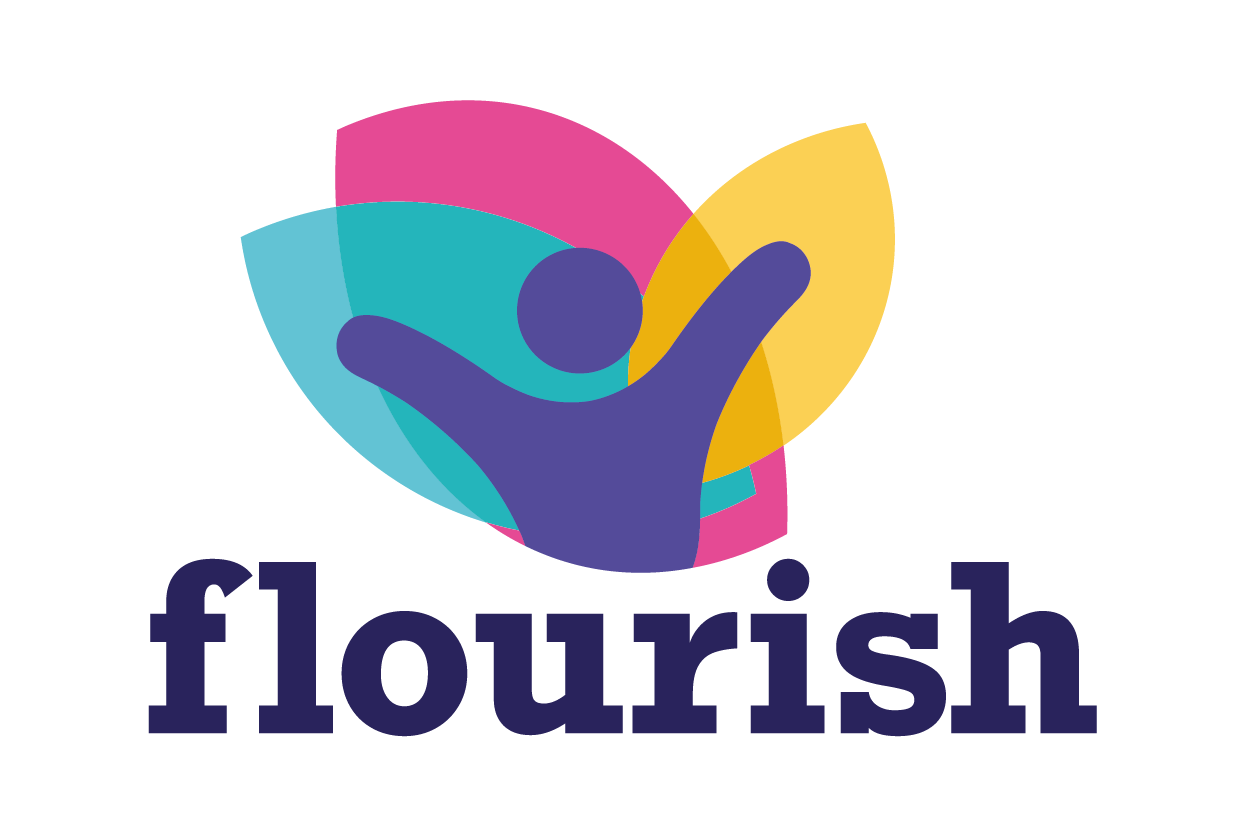 [Speaker Notes: The IPSEF consists of 7 sections.  These focus on the culture and ethos of the school, the provision, how a setting builds independence and key data relating to SEND.  The tool enabled settings to identify where provision is strong and meets need as well as where provision needs to be developed further.]
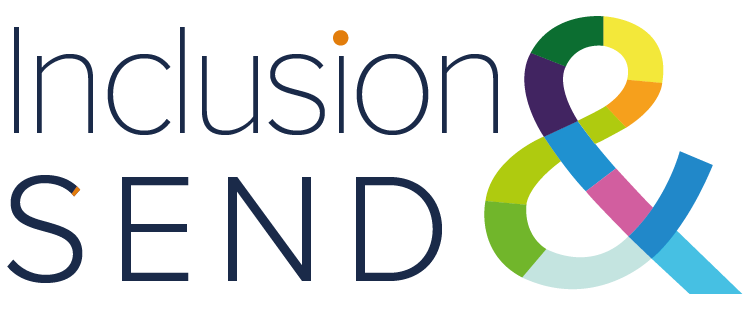 IPSEF (Inclusion and Provision Self-Evaluation Framework) …
Culture and Ethos
INEFFECTIVE - The setting’s curriculum does not take into consideration all learners and their needs. Leaders are unsure about the quality of teaching overall and do not support teachers in planning inclusive lessons 
TAKING ACTION - The setting’s curriculum takes into consideration most learners and their needs. Leaders have monitoring systems in place, but these do not inform CPD for teachers needing support in planning for all 
EFFECTIVE - The setting’s curriculum is good and developing towards outstanding in its intent. Leaders have monitoring systems in place that support teachers in their planning, but this is still in its developmental stage 
LEADING - The setting’s curriculum is outstanding and designed to meet the needs of all learners. Leaders have a clear process for monitoring its implementation and supporting teachers to confidently plan highly inclusive lessons which enable all pupils to progress
1.04 : Leaders place high value on the quality of the setting’s curriculum in its intent to provide a quality education for all pupils and in its implementation, by teachers who are confident to plan to meet the needs of all CYPs
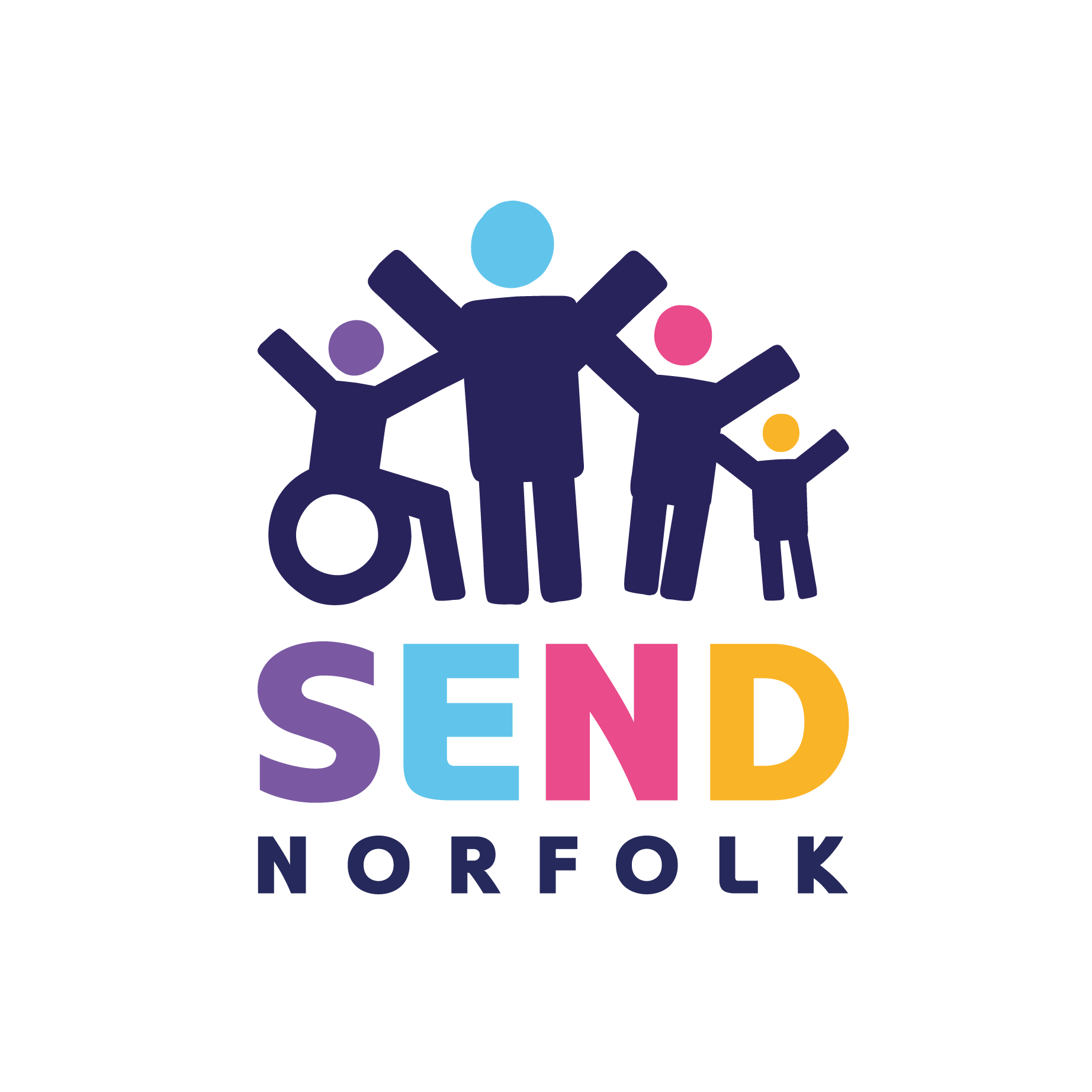 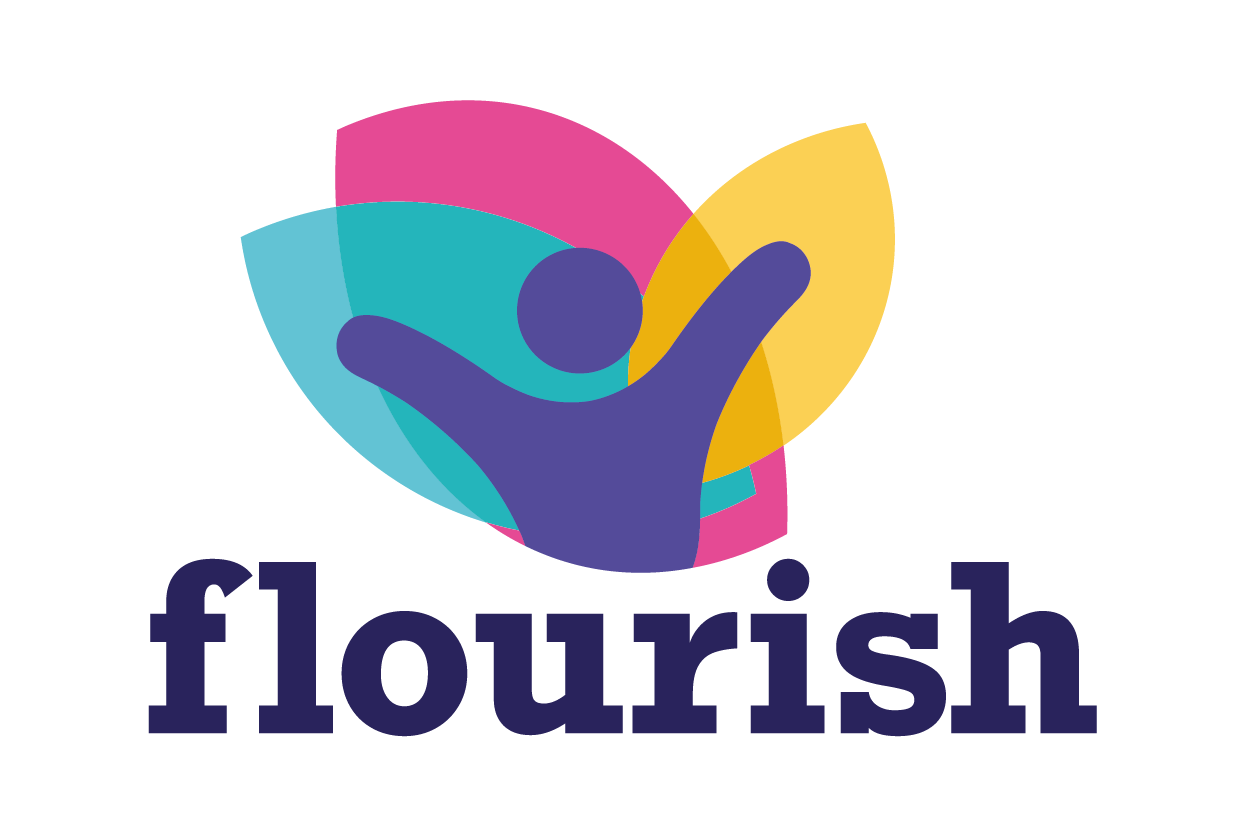 Example of IPSEF statements and judgements: Culture and Ethos
[Speaker Notes: The IPSEF consists of a series of statements which settings can judge themselves again.  Judgements are organised into four categories from ineffective to leading.  This is an example of a culture and ethos statement.]
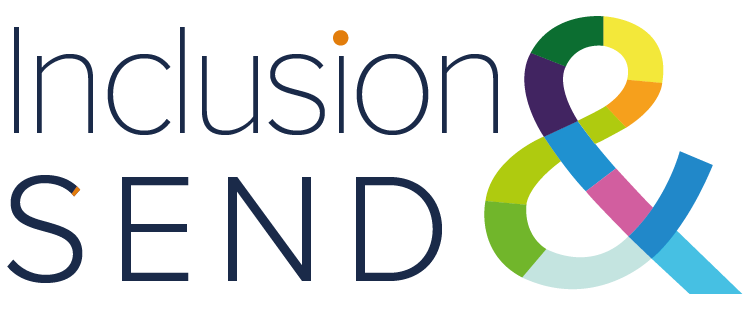 IPSEF (Inclusion and Provision Self-Evaluation Framework) …
INEFFECTIVE - Teachers and support staff are not able to identify learners with SLCN. Staff have had little or no training around SLCN needs 
TAKING ACTION - Teachers and support staff can identify learners with SLCN but are not confident with strategies or interventions to help learners overcome these barriers. Staff have been trained and are broadly confident in identifying needs 
EFFECTIVE - Teachers and support staff can identify learners with SLCN and are confident in identifying strategies and interventions to help learners overcome these barriers. Staff are trained and are confident in identifying needs and knowing the next steps 
LEADING - Teachers and support staff can identify learners with SLCN and use a wide range of strategies and interventions to help learners overcome these barriers. Staff are trained and confident in identifying need and take action swiftly to remove barriers
Provision
2.02 The setting identifies learners with speech, language and communication (SLCN) needs and uses appropriate strategies and interventions to help learners overcome these barriers
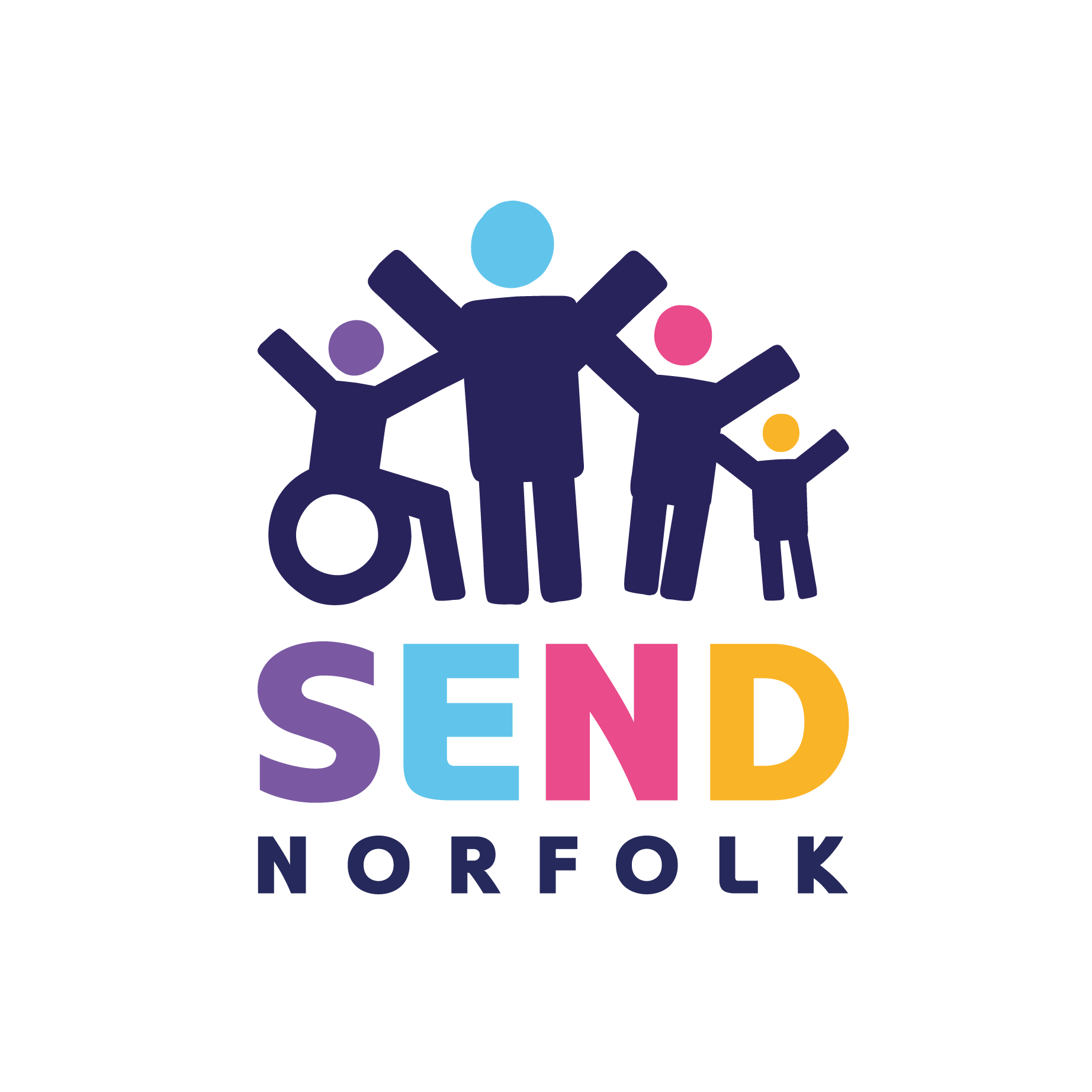 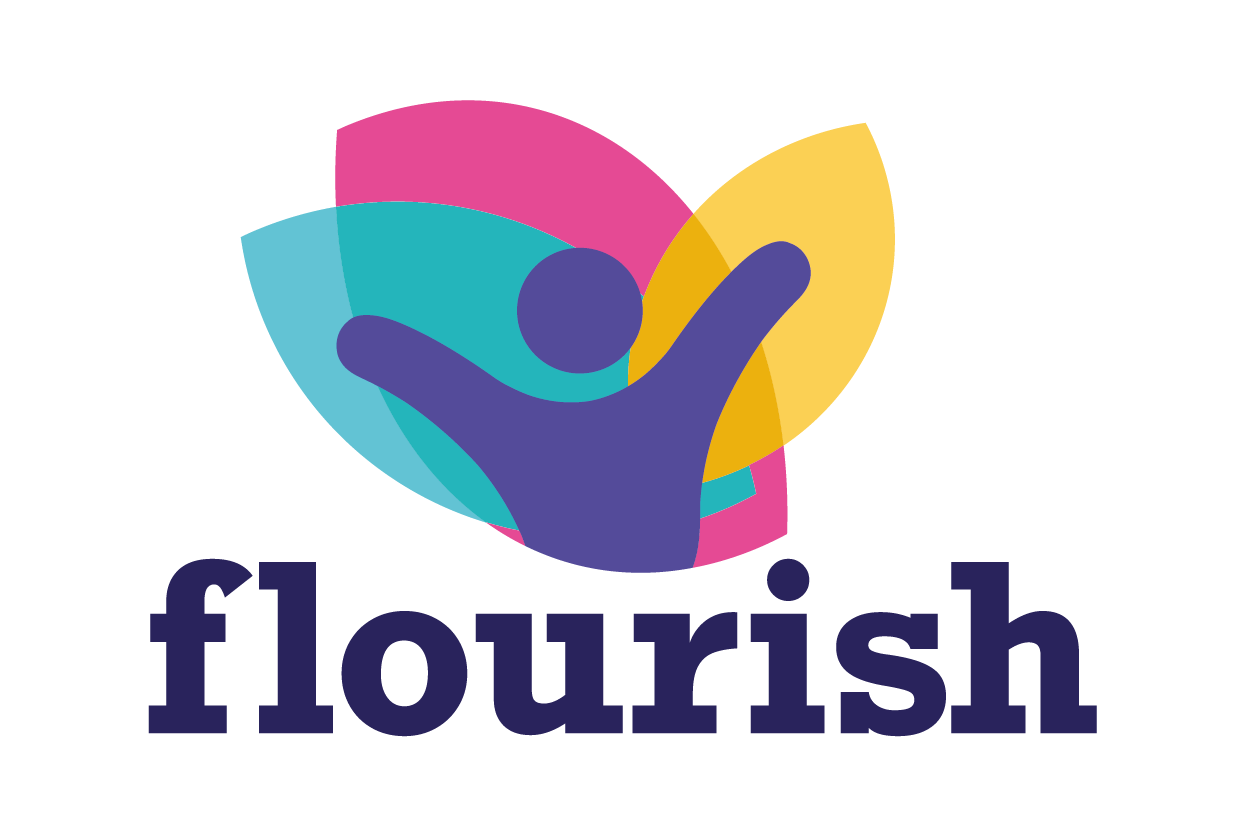 Example of IPSEF statements and judgements: Provision
[Speaker Notes: This is an example of a provision statement.]
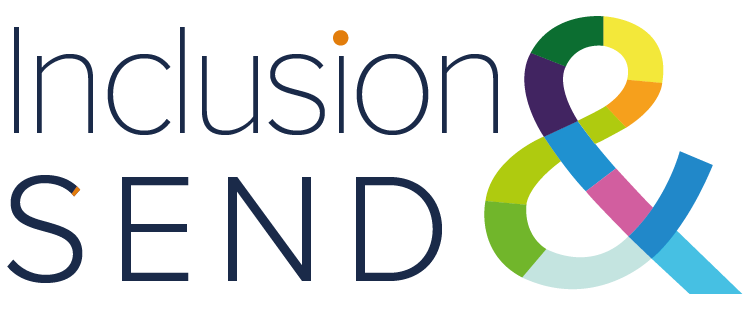 IPSEF (Inclusion and Provision Self-Evaluation Framework) …
Independence
INEFFECTIVE - No additional support is provided for transition at key points. Communication between settings is minimal 
TAKING ACTION - Some additional support is provided for transition at key points e.g. extra visits. Communication between settings takes place. Those CYPs with the highest level of need are confident about moving to their new setting but others may not feel as confident 
EFFECTIVE - A range of additional support is provided at key points e.g. extra visits; photo books. Communication between settings is effective and most CYPs are confident about moving to their new setting 
LEADING - A wide range of additional transition support is available at key points e.g. extra visits; photobooks; wider liaison between providers. Communication between settings is highly effective. All CYPs are confident about moving to their new setting
6.03 : Transition between stages of education is effective
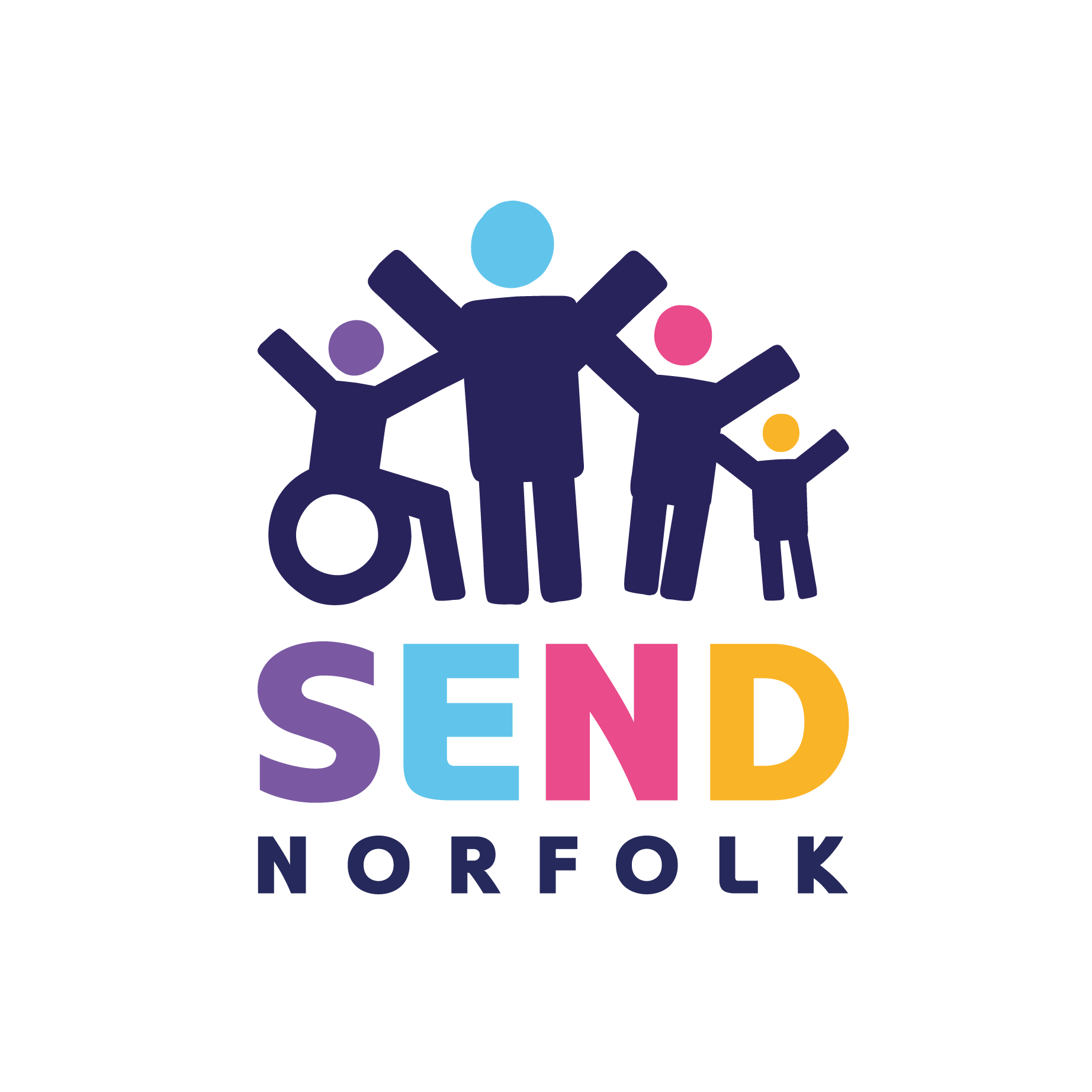 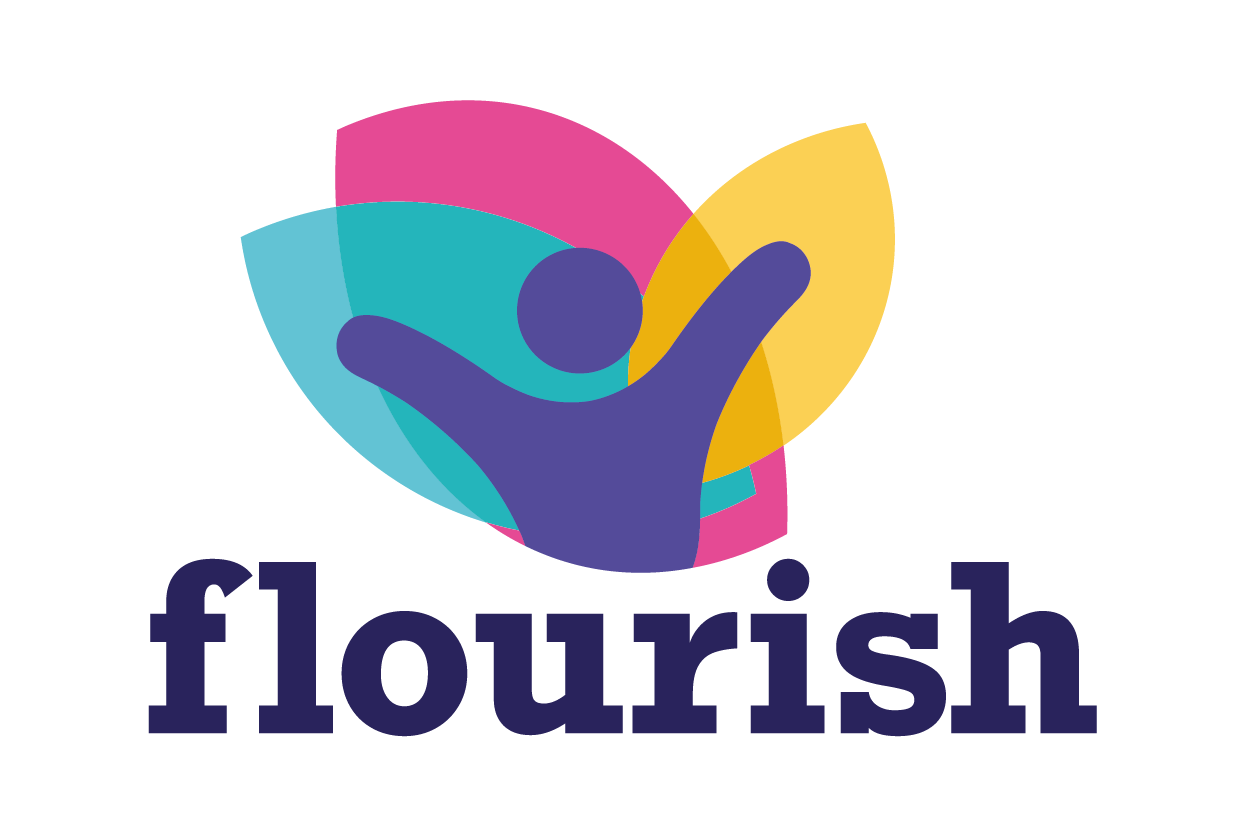 Example of IPSEF statements and judgements: Independence
[Speaker Notes: An example of an independence statement.]
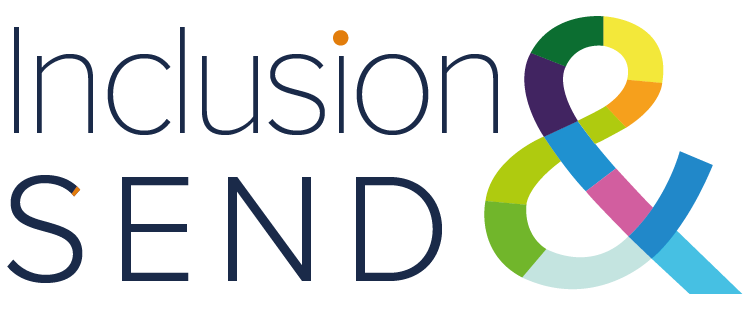 PEaSS (Provision Expected at SEN Support)
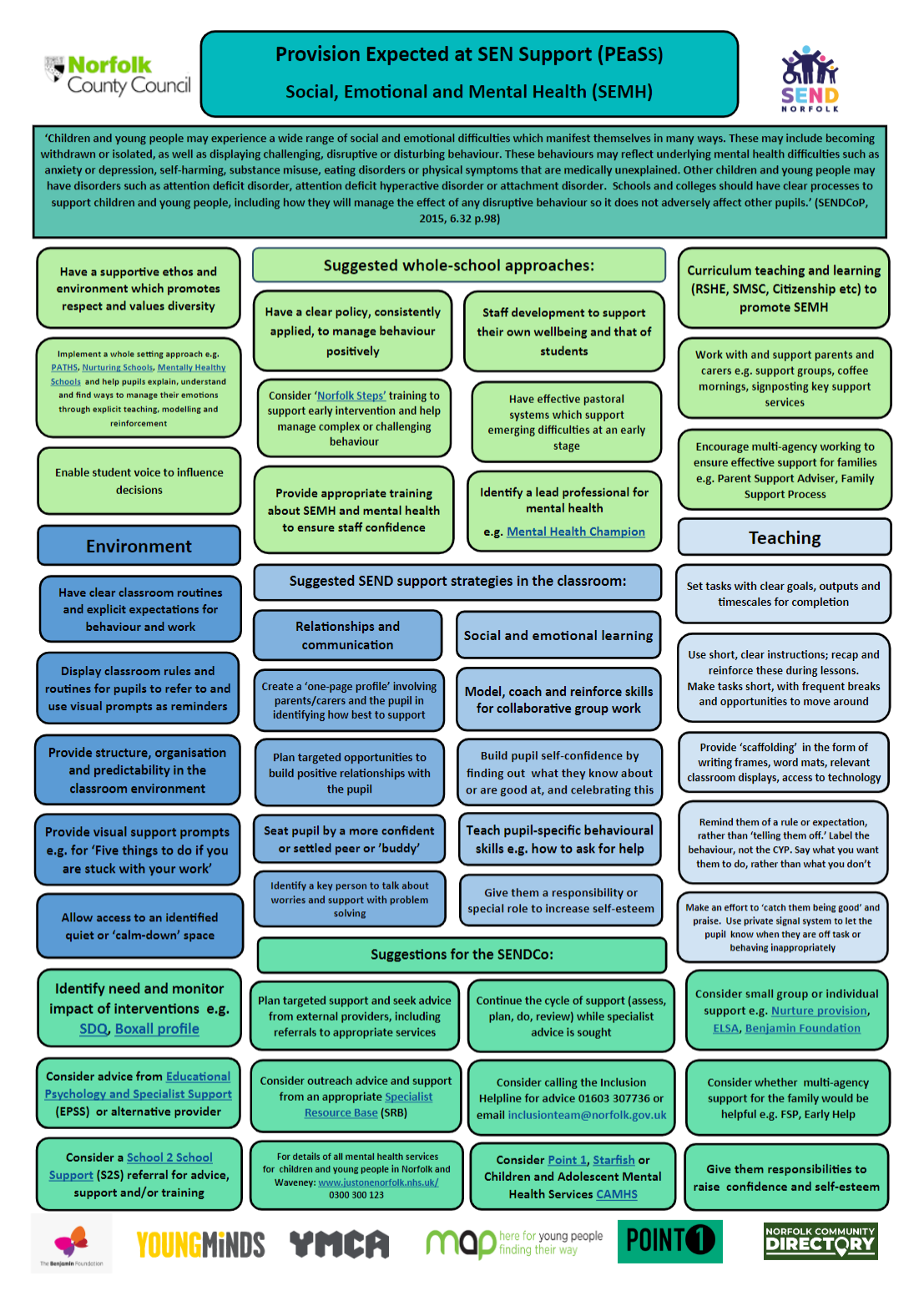 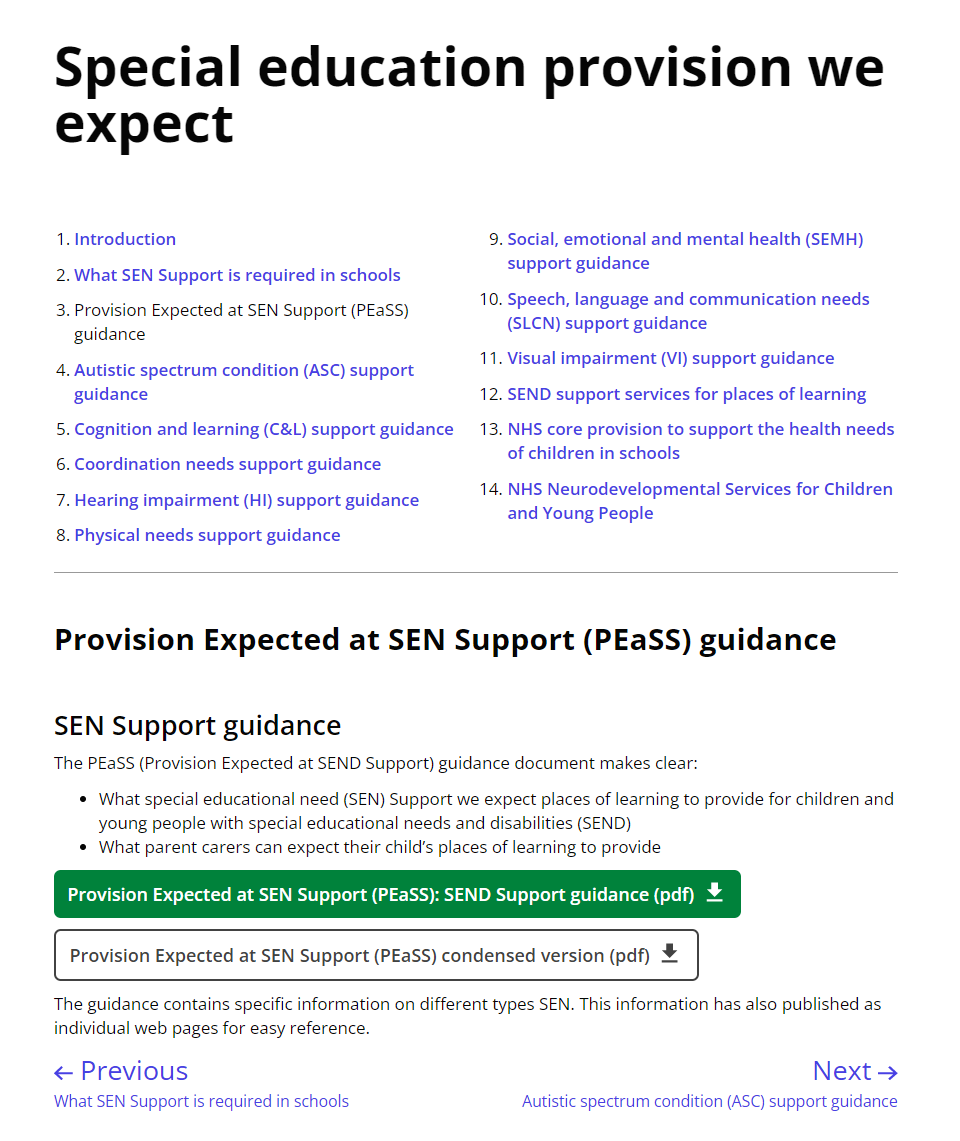 Posters contain hyperlinks to strategies to try and key sources of guidance or resources
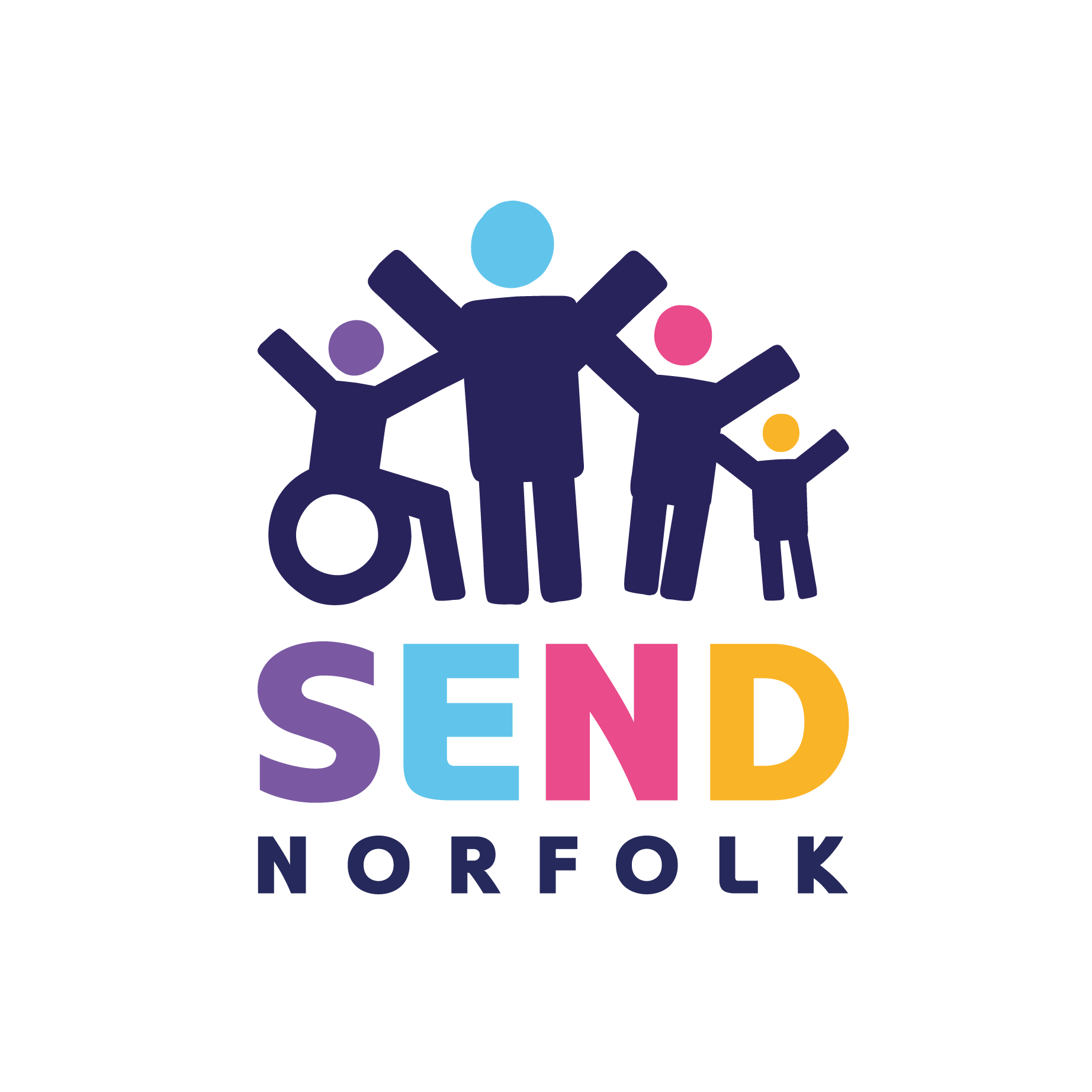 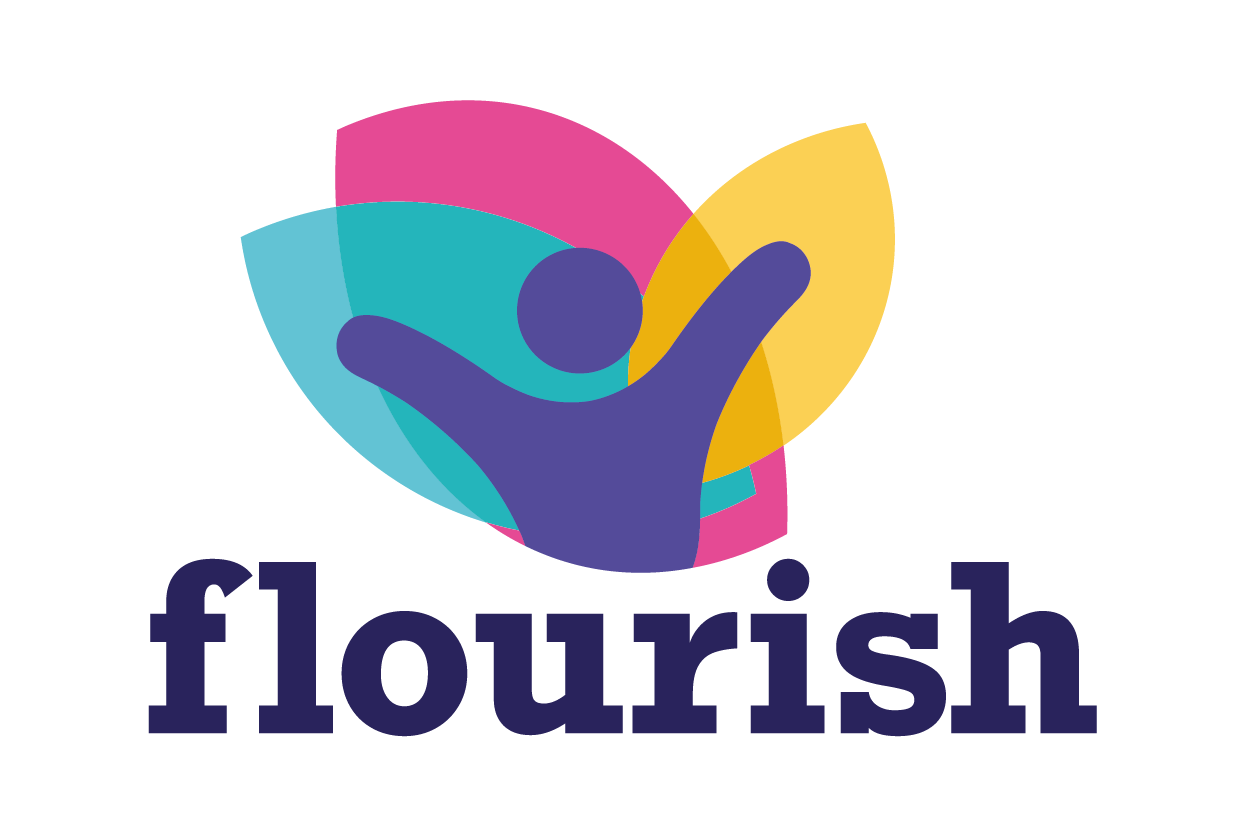 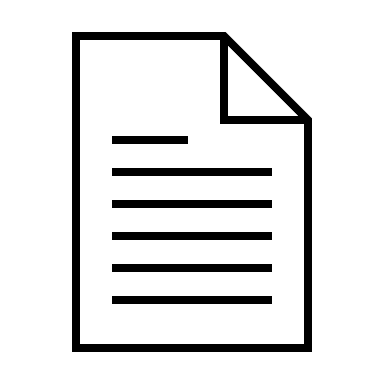 Provision Expected at SEN Support
PEaSS posters
Handout
[Speaker Notes: The PEaSS provides strategies and resource links for settings.  It is important that staff are familiar with the PEaSS so that they can tailor teaching strategies, resources and curriculum to meet an individual’s needs.  PEaSS posters are available (currently on the Inclusion and SEND Learning Network Sharepoint site) as a quick reference guide,]
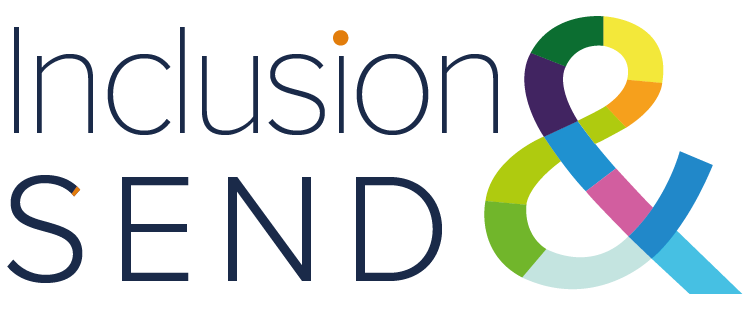 Shared example…
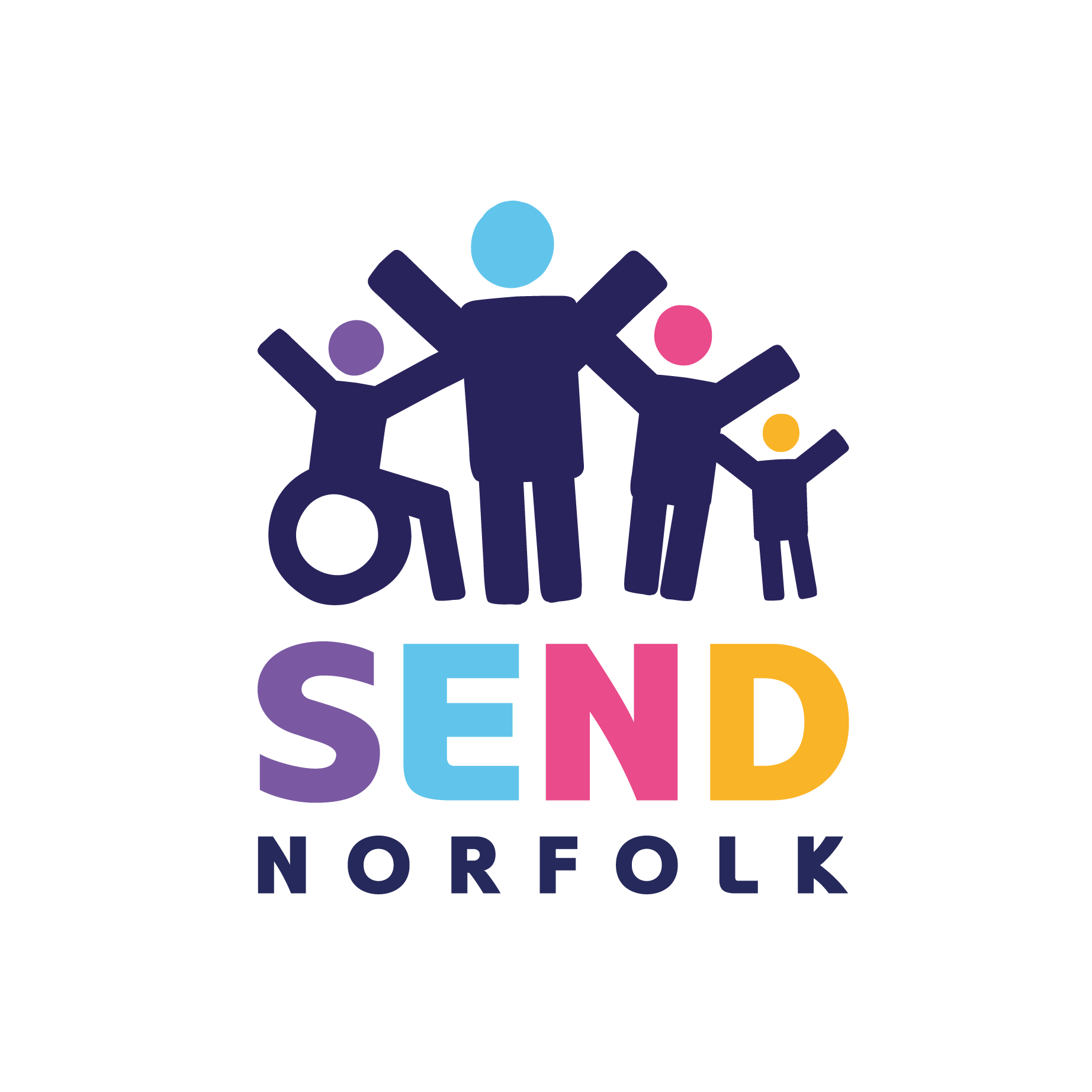 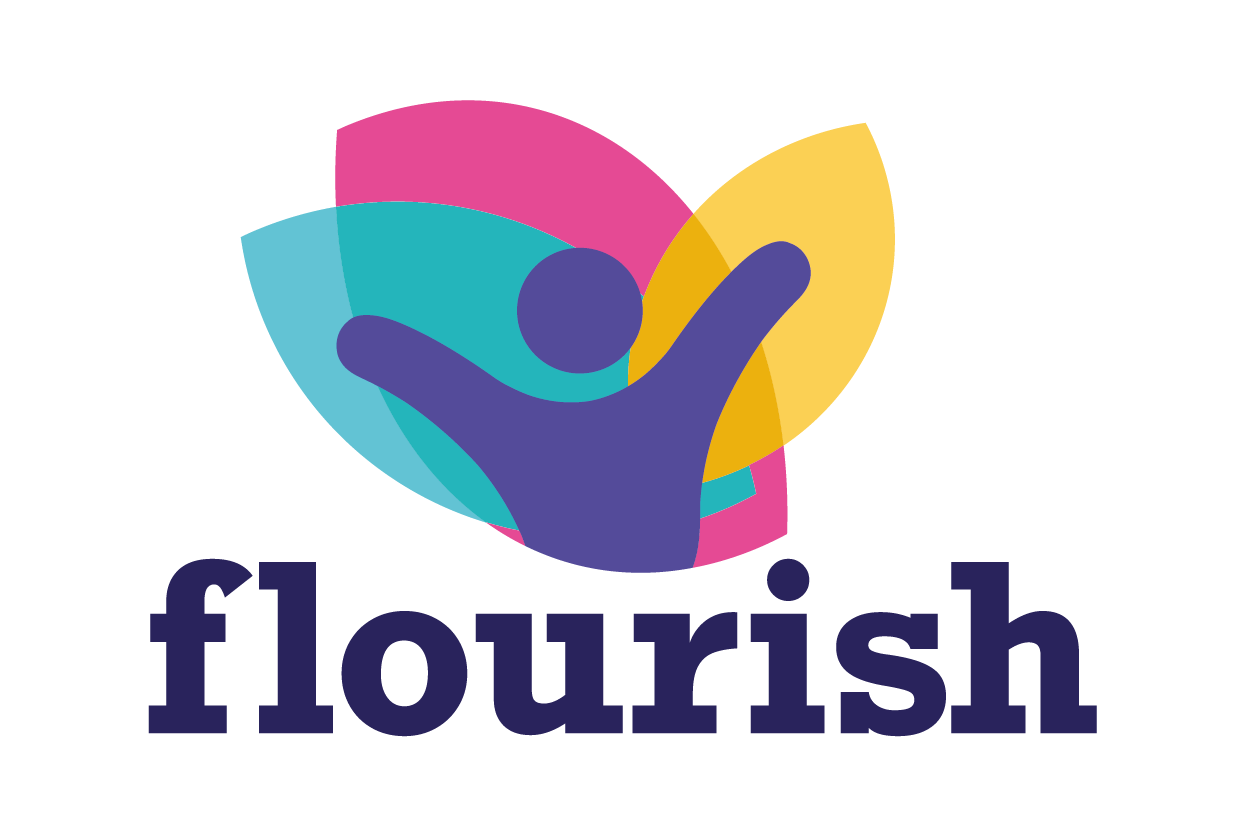 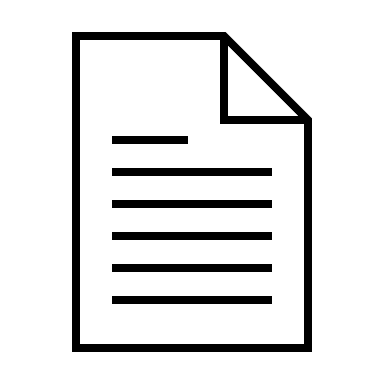 4.    Shared example - Polly
Provision Expected at SEN Support
PEaSS posters
Handout
[Speaker Notes: Use the PEaSS to identify provision and strategies which would meet Polly’s needs.  Further guidance/example is available in the appendix.]
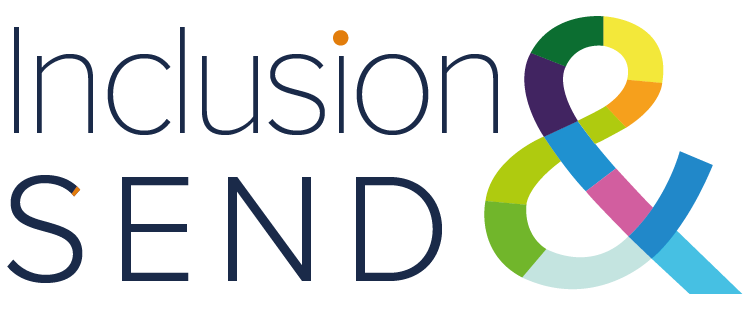 Shared example…
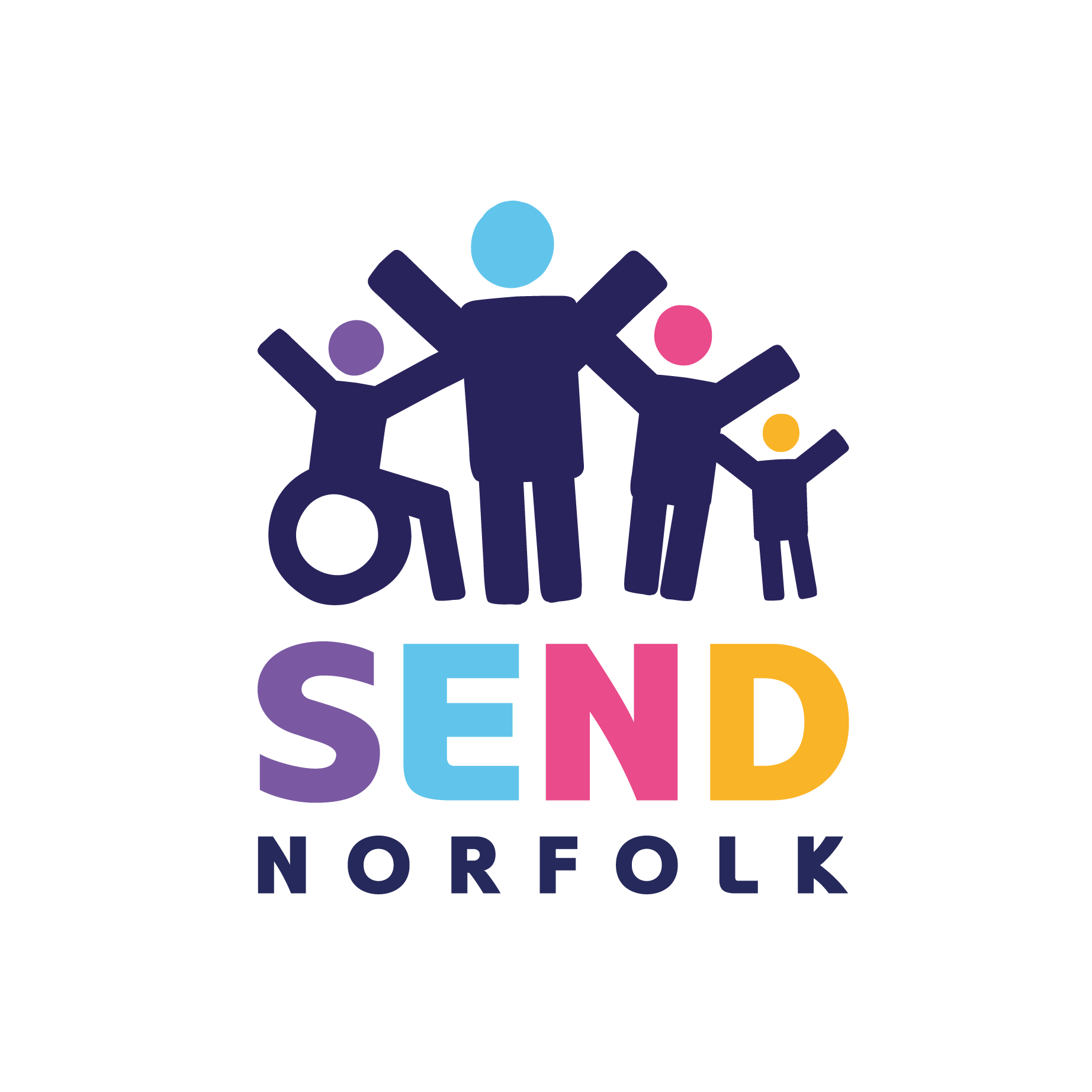 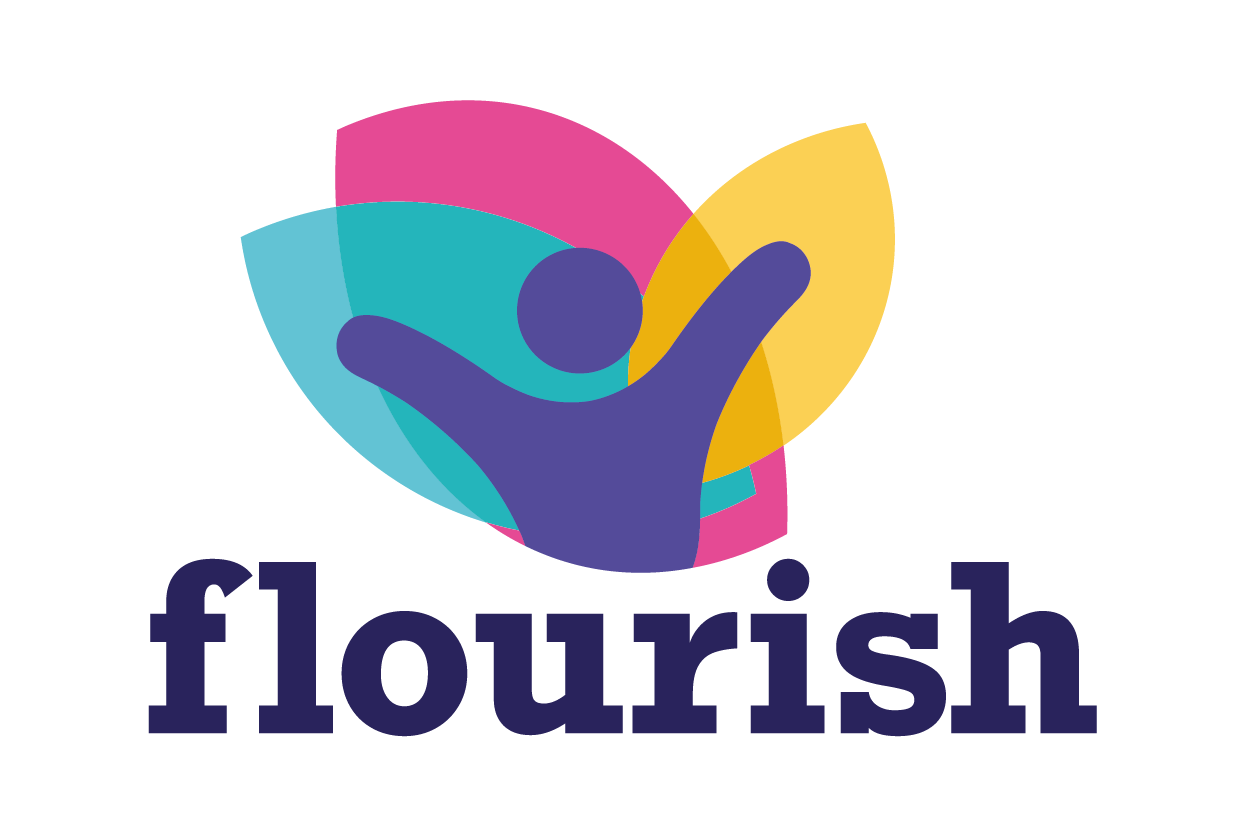 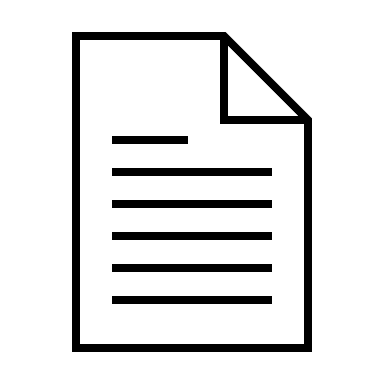 6.   Shared example - Jake
Provision Expected at SEN Support full version
PEaSS posters
Handout
[Speaker Notes: Use the PEaSS to identify provision and strategies which would meet Jake’s needs.  Further guidance/example is available in the appendix.]
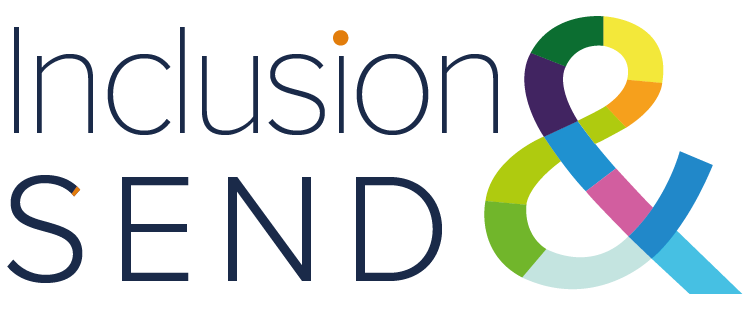 Any Questions?…
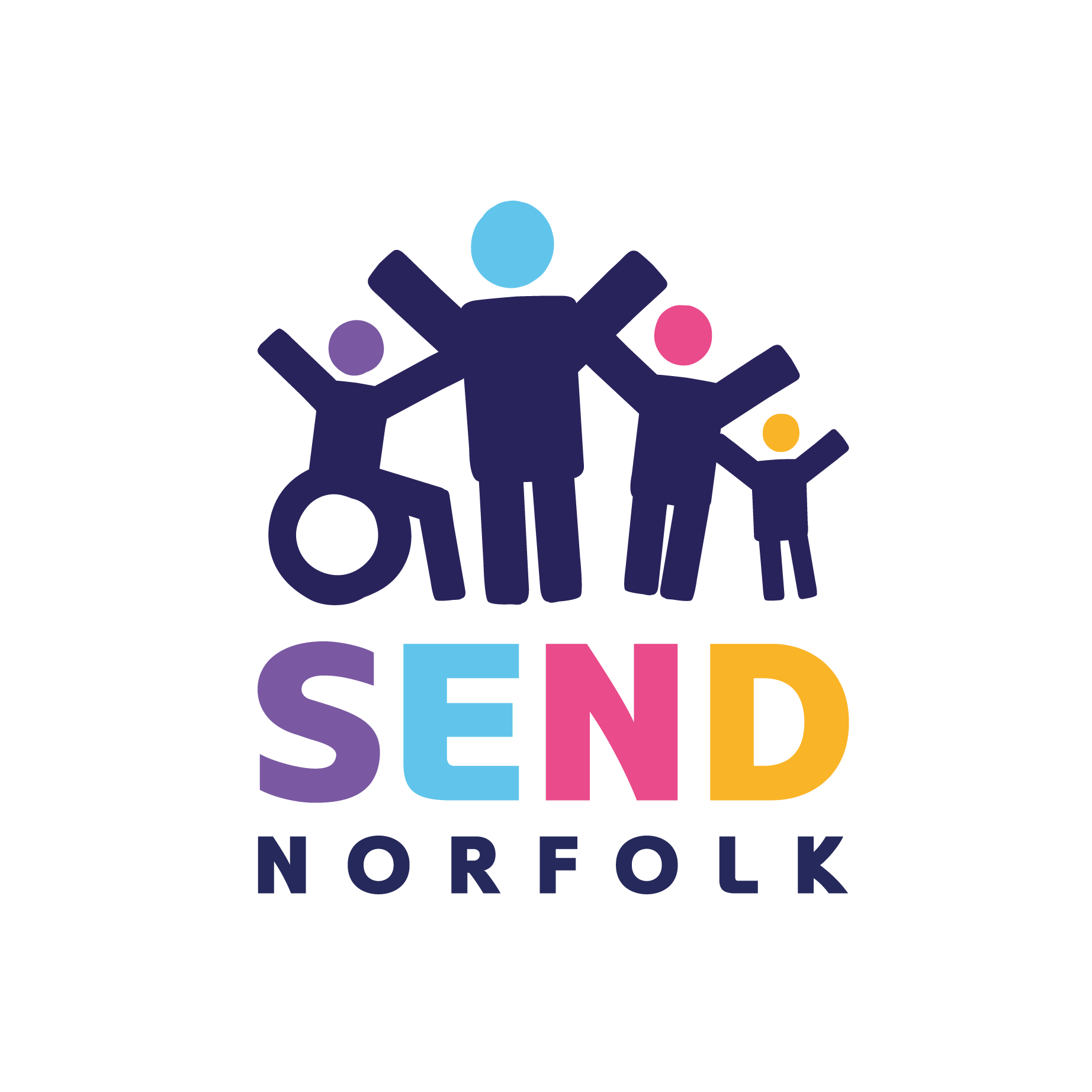 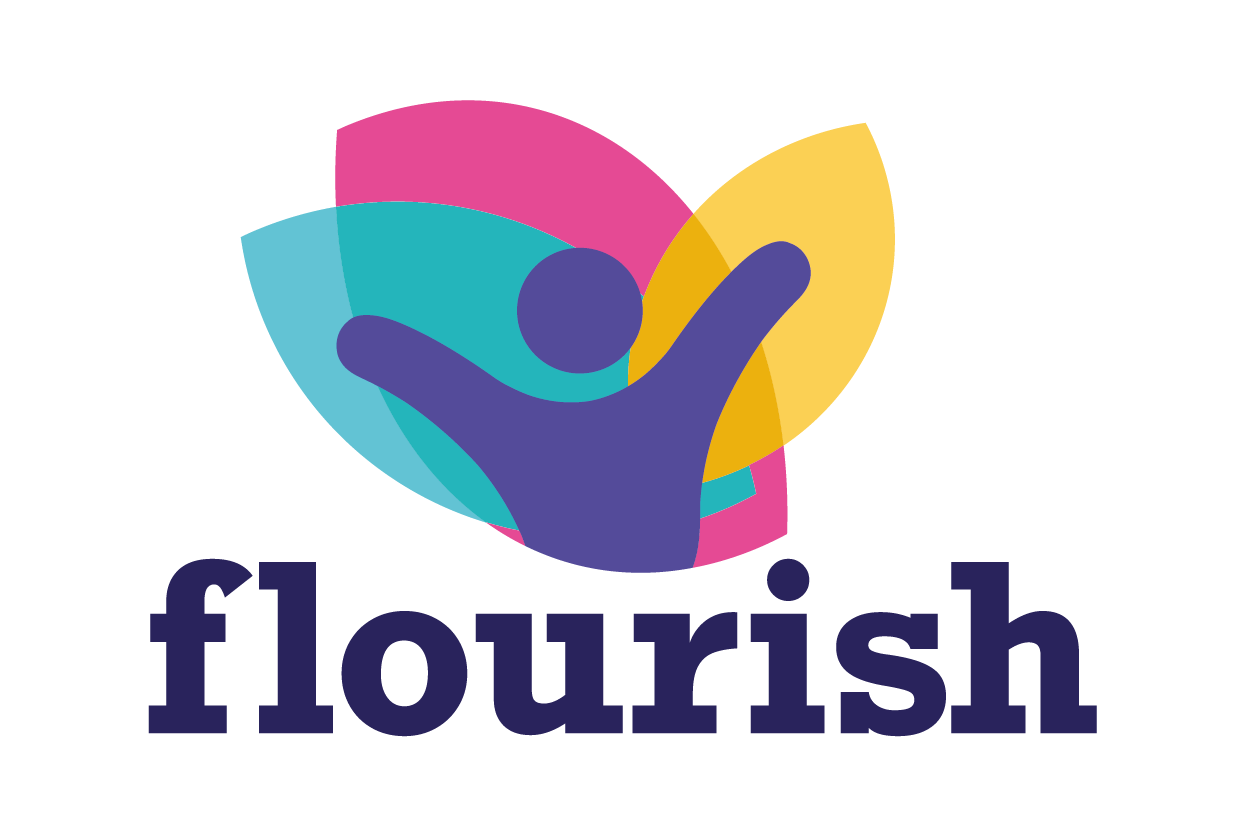 [Speaker Notes: Questions and conclusion.]
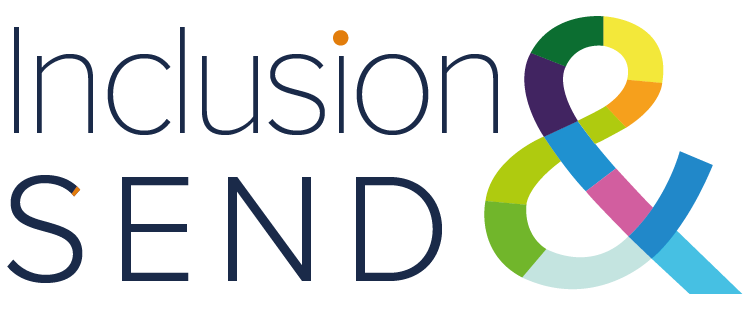 Appendices
Example slides to support facilitators

Slide 7:  	Reflection on current processes
Slide 11: 	INDES Shared Example discussion: Polly
Slide 13: 	INDES Shared Example discussion: Jake
Slide 17: 	Implementing the INDES
Slide 24: 	PEaSS Shared Example: Polly
Slide 25: 	PEaSS Shared Example: Jake
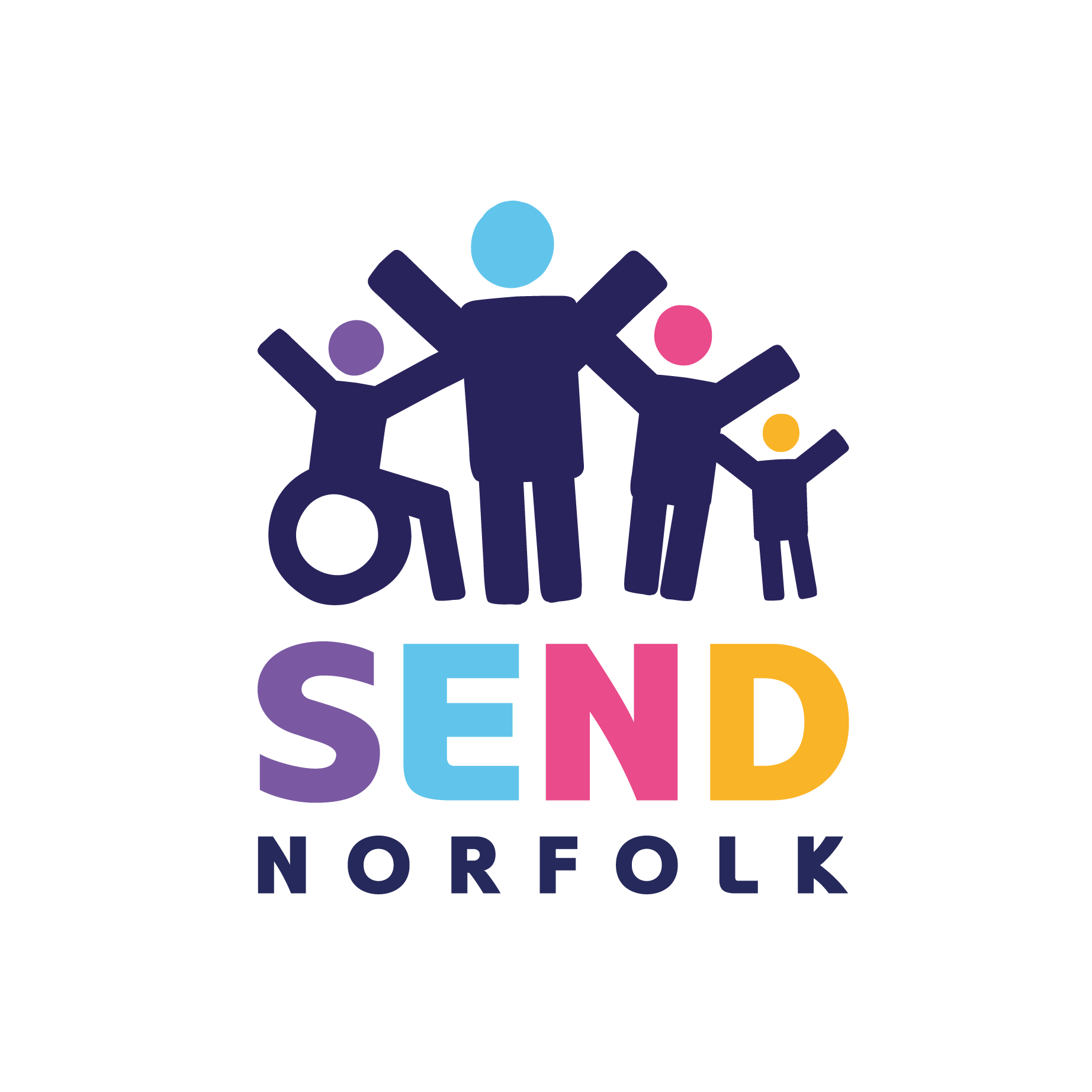 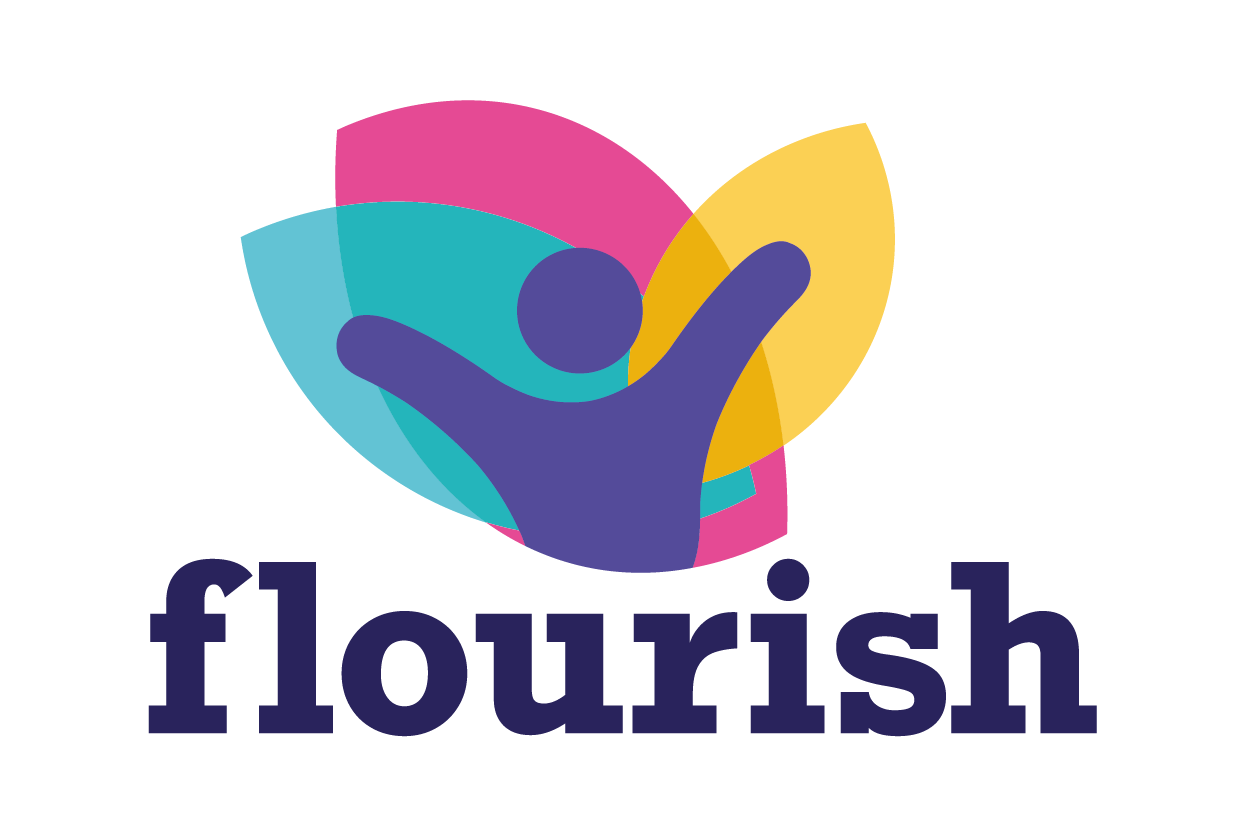 [Speaker Notes: The following slides provide further examples and guidance for facilitators and are not intended to be presented to staff.]
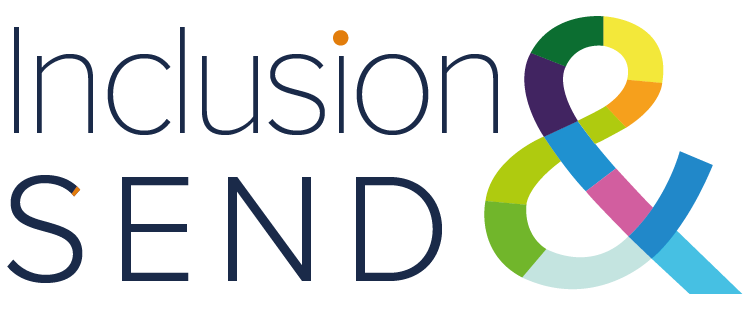 Reflection on current processes…
How do we currently identify need?
Do we have a shared language and consistent process to identify need and plan provision?
Key Questions to consider which may aid in facilitating discussion:
How does our setting’s/multi-academy trust’s policy outline how we identify need?
Does our SEN Information Report outline how we identify need?  Is this communicated clearly to parents/community?
What does the APDR cycle look like in our setting? Who is involved in re-assessing need and reviewing provision regularly?  Is it effective?
What regular training is in place for staff?
Do SLT and the SENDCO model and embed consistent, positive language when describing SEND?  How is negative/offensive language challenged? (Even if offense is not intended.)
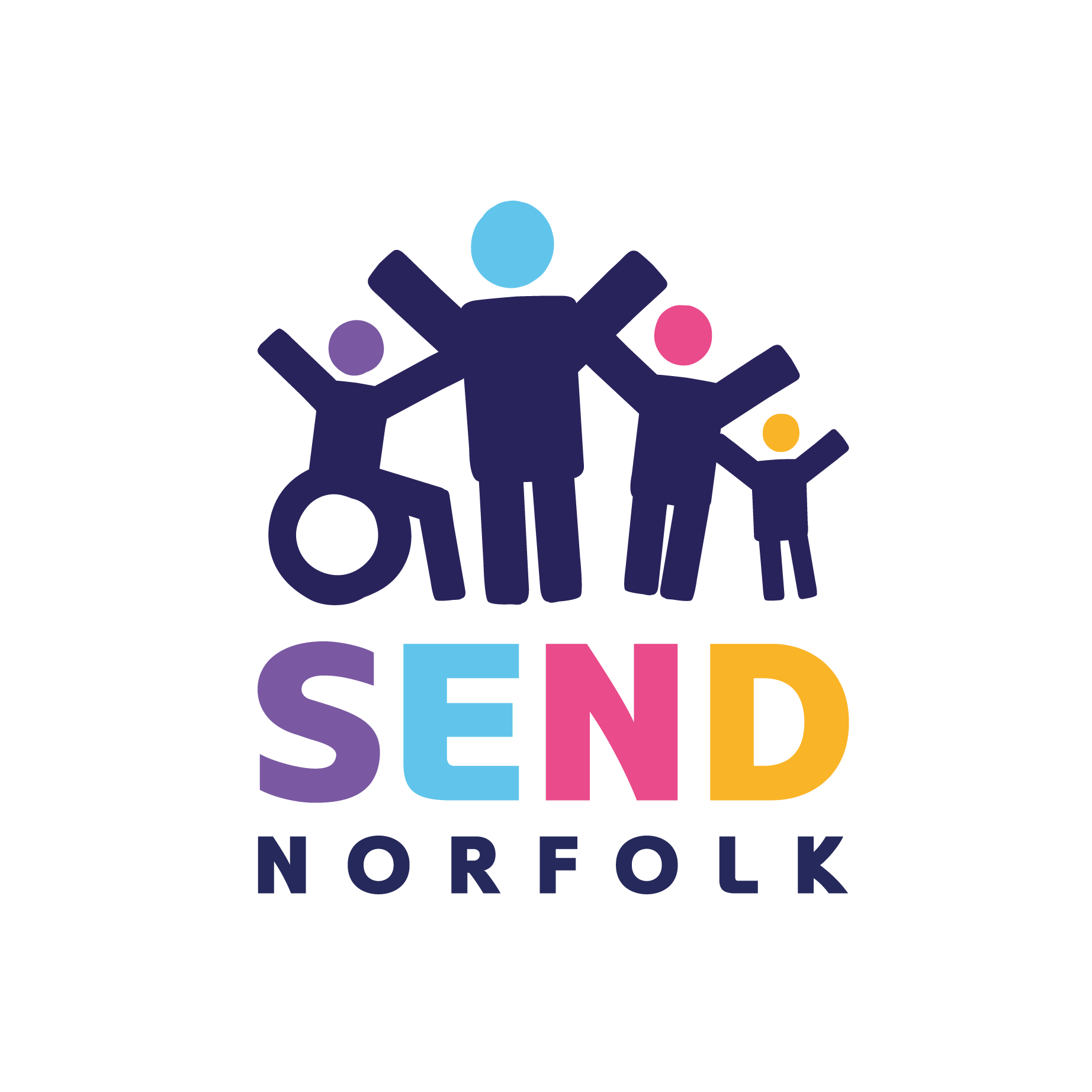 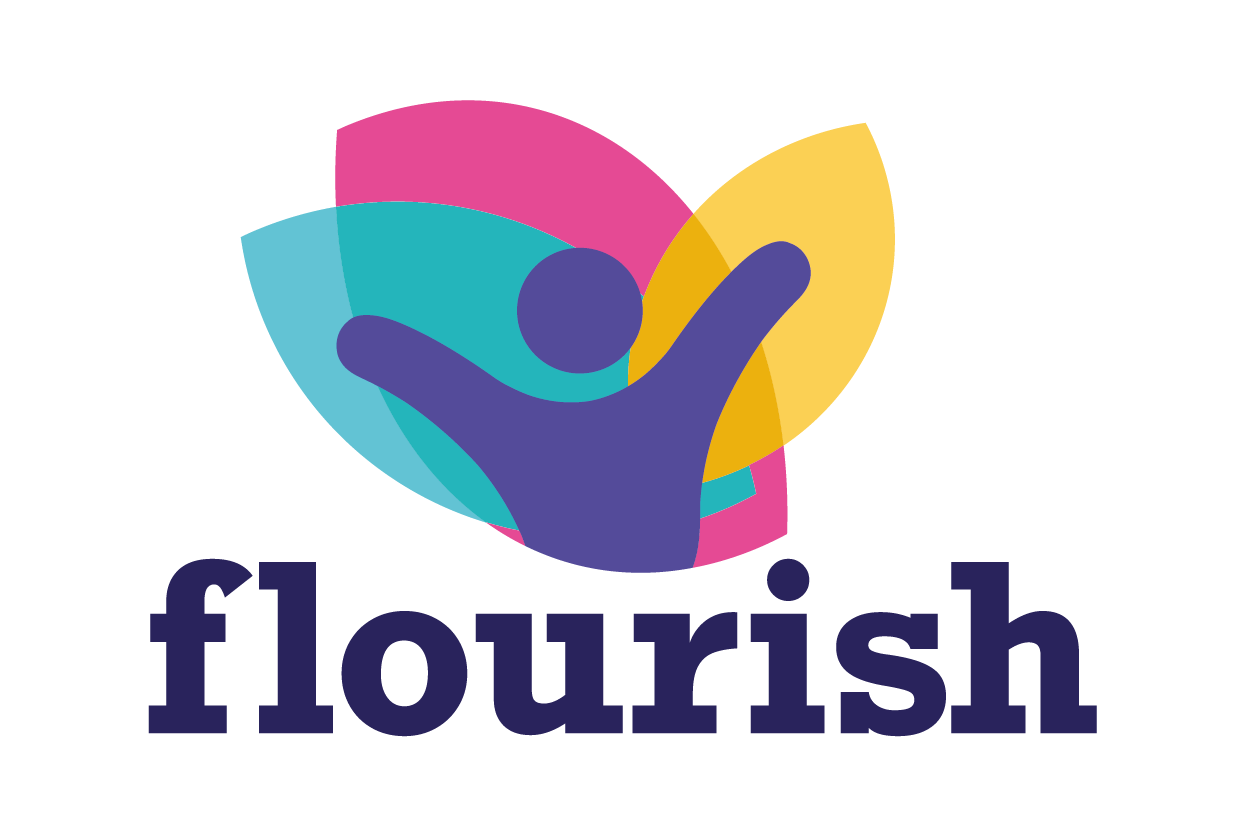 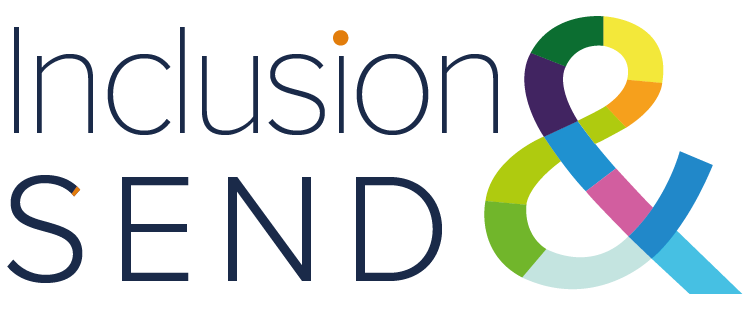 Shared example…
Draw out key words and phrases with staff (examples in bold.)  What does this tell us about Polly’s needs?
See CYP Case Study Primary (INDES Implementation Guide p.12) for breakdown of how this description of need relates to INDES statements.  (you could also print this and use as an example with staff should you wish.)
Select only the statement which apply to the CYP.  Some statements are similar, building in complexity of need from 1-7.  Only select the highest applicable statement in this case.
Polly is 9 years old.

Polly’s speech and language skills are delayed by 12 months.  She has difficulties with attention and listening and understanding (especially inference).  
Polly finds dealing with change difficult.  She can become distressed when changing from one activity to the next.
Polly is very sensitive to noise and certain textures.  She finds busy spaces overwhelming, including assemblies and the canteen.  She has ear defenders.
Polly prefers to play on her own at playtime – playing fairies which is based on a tv show she likes.  With adult support, she can play alongside others if the rules of the game are clear.
Polly is a fluent reader and vivid writer.  She has good mental maths skills.  Often, she struggles to start independent work as she misses verbal instructions.  When this happens, she can become very anxious.
Polly often needs support to organise her belongings and frequently forgets her reading book/homework.
Which statements did you select to describe Polly’s needs?
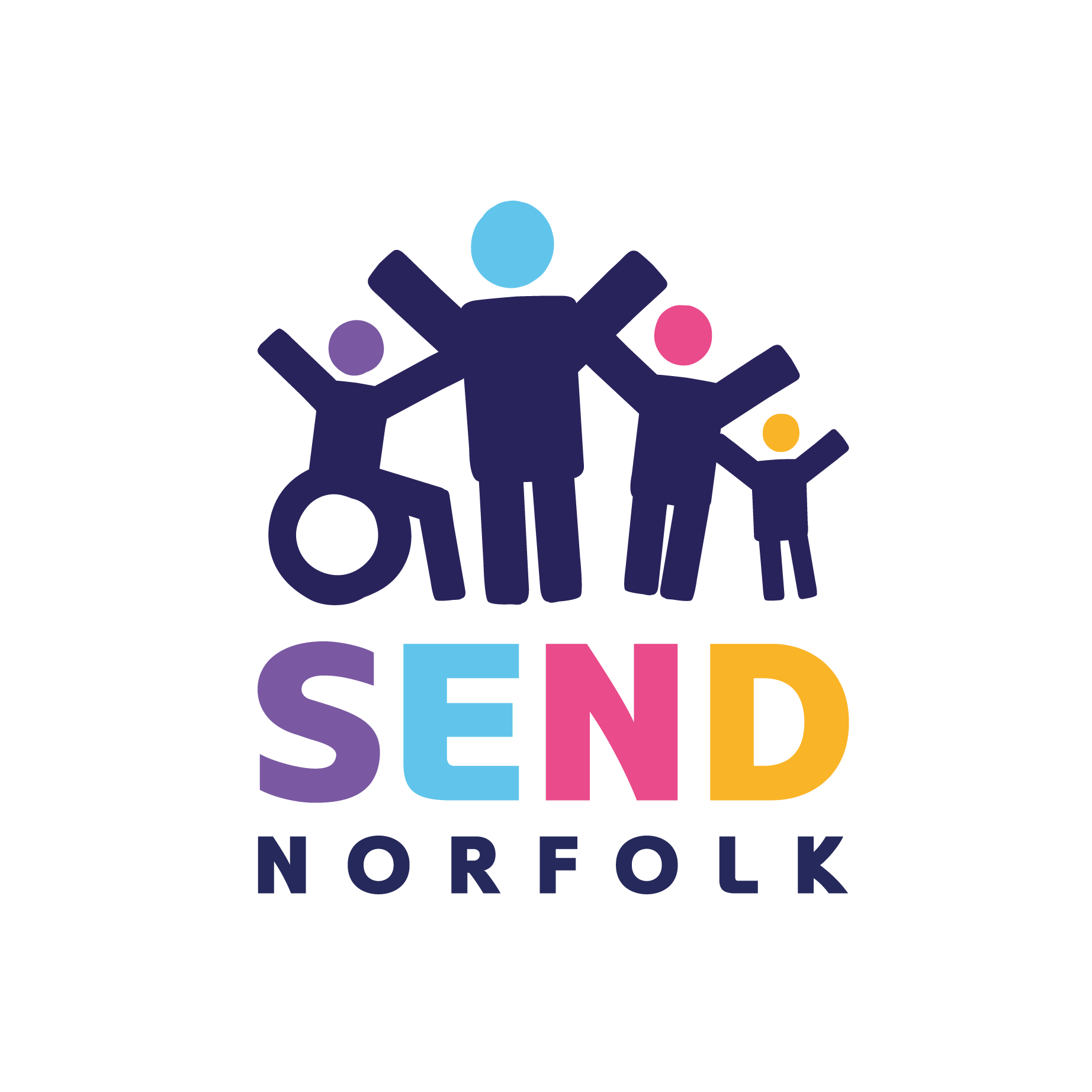 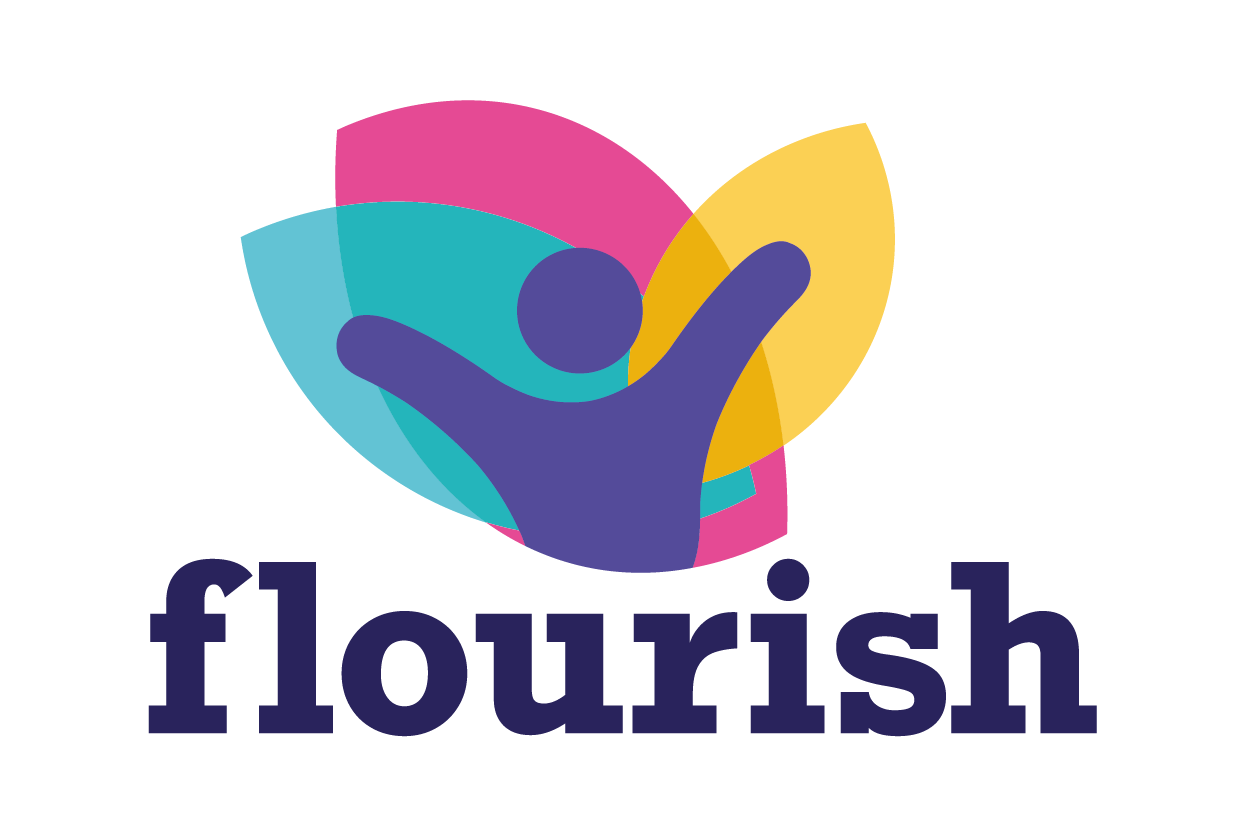 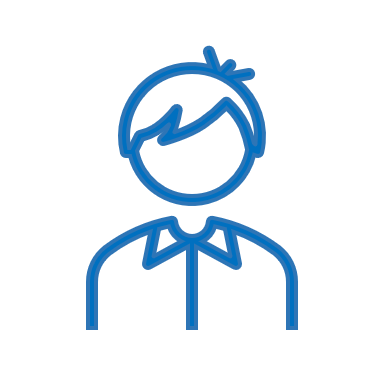 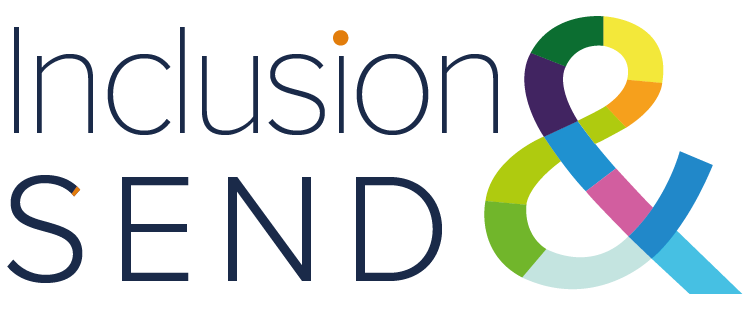 Shared example…
Draw out key words and phrases with staff (examples in bold.)  What does this tell us about Jake’s needs?
See CYP Case Study Secondary (INDES Implementation Guide p.17) for breakdown of how this description of need relates to INDES statements.  (you could also print this and use as an example with staff should you wish.)
Select only the statement which apply to the CYP.  Some statements are similar, building in complexity of need from 1-7.  Only select the highest applicable statement in this case.
Jake is 14 years old

Jake enjoys PE but finds most other areas of learning difficult, especially reading and writing.
Jake finds it difficult to remember verbal information and instructions.  He often finds it difficult to retain information given by the teacher and becomes frustrated if he does not know what to do.
Jake can become heightened very quickly, especially in lessons he finds difficult.  During these times, he often becomes angry with adults or leaves the classroom and walks around the school site.
Jake is friends with CYP in the year below him.  He has frequent verbal and physical altercations with peers.  It is reported that he instigates these.
With known adults on a 1:1 basis, Jake can start to talk about how he is feeling and what he finds hard, although he finds this very difficult.  He voices that he thinks teachers hate him, no one helps him, the work is too hard and that everyone else can do it apart from him.
Jake has adult support for English and maths lessons.  He accesses the school “hub” where he checks in with a member of pastoral staff each morning.  He can use this as a regulation space when heightened.
Which statements did you select to describe Jake’s needs?
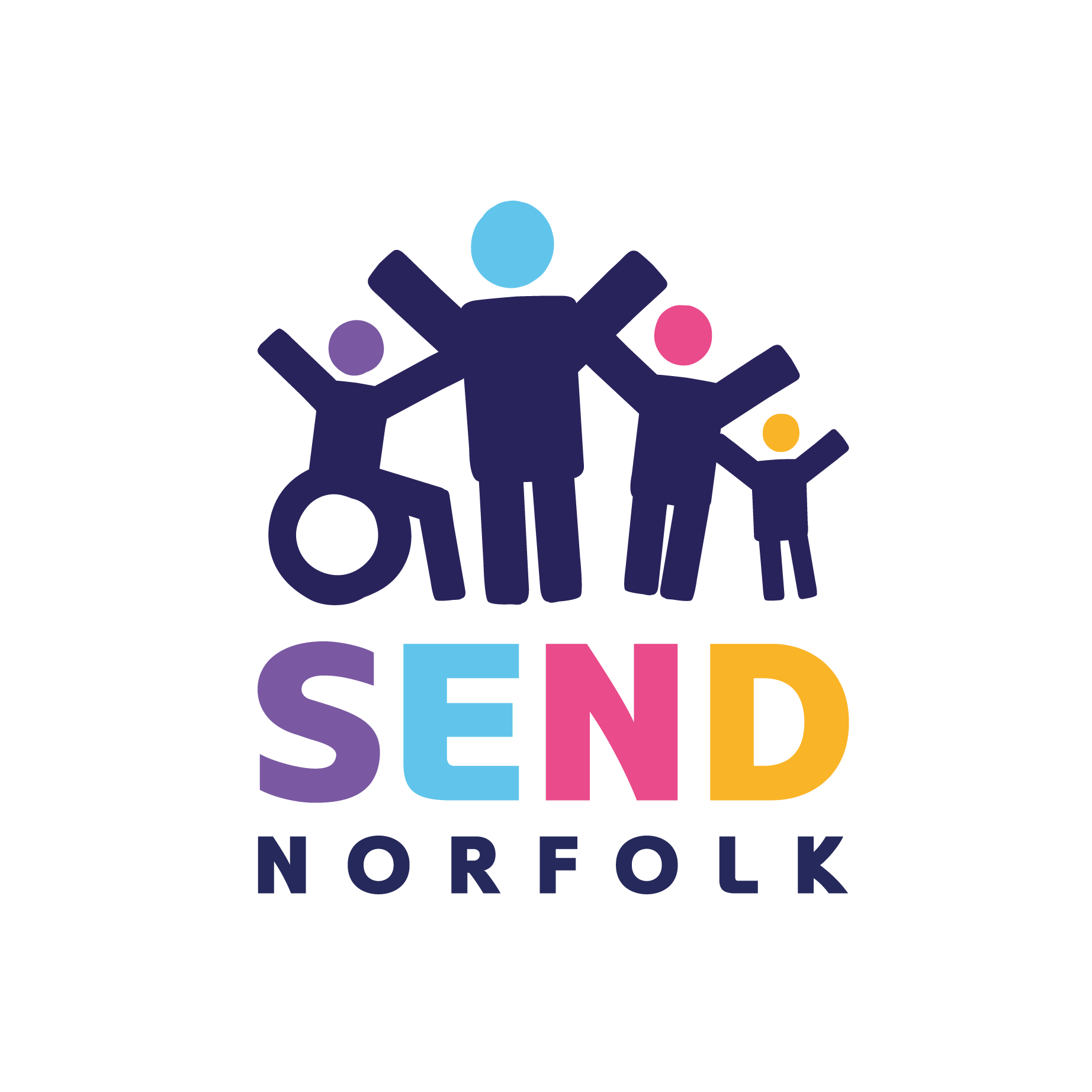 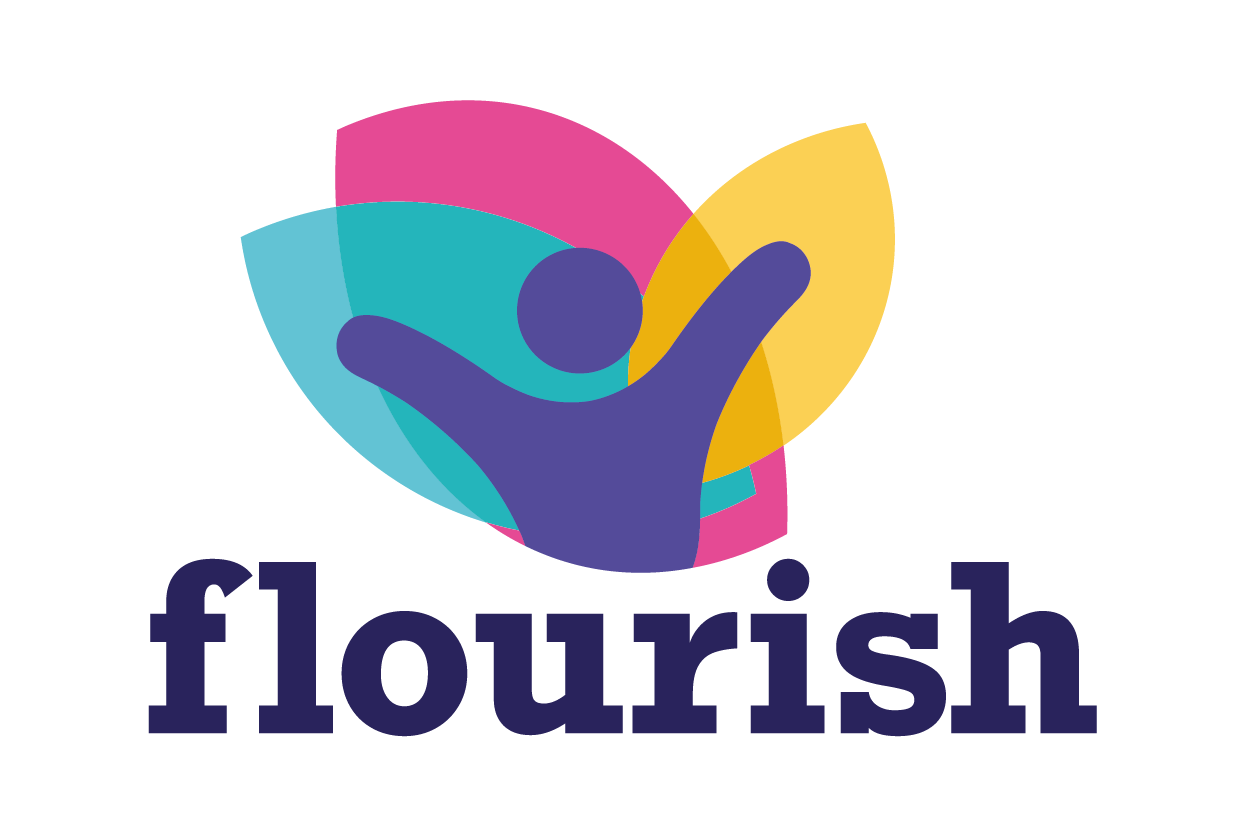 Implementing the INDES example 1 …
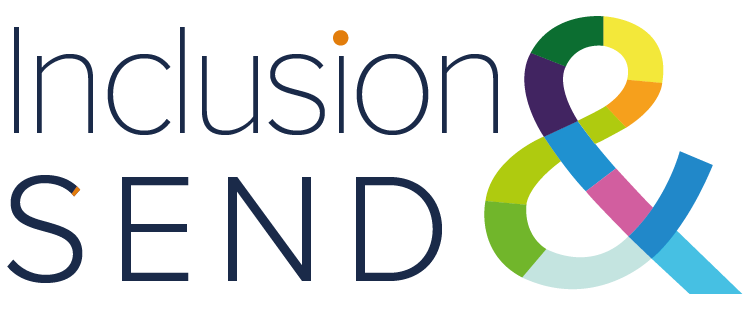 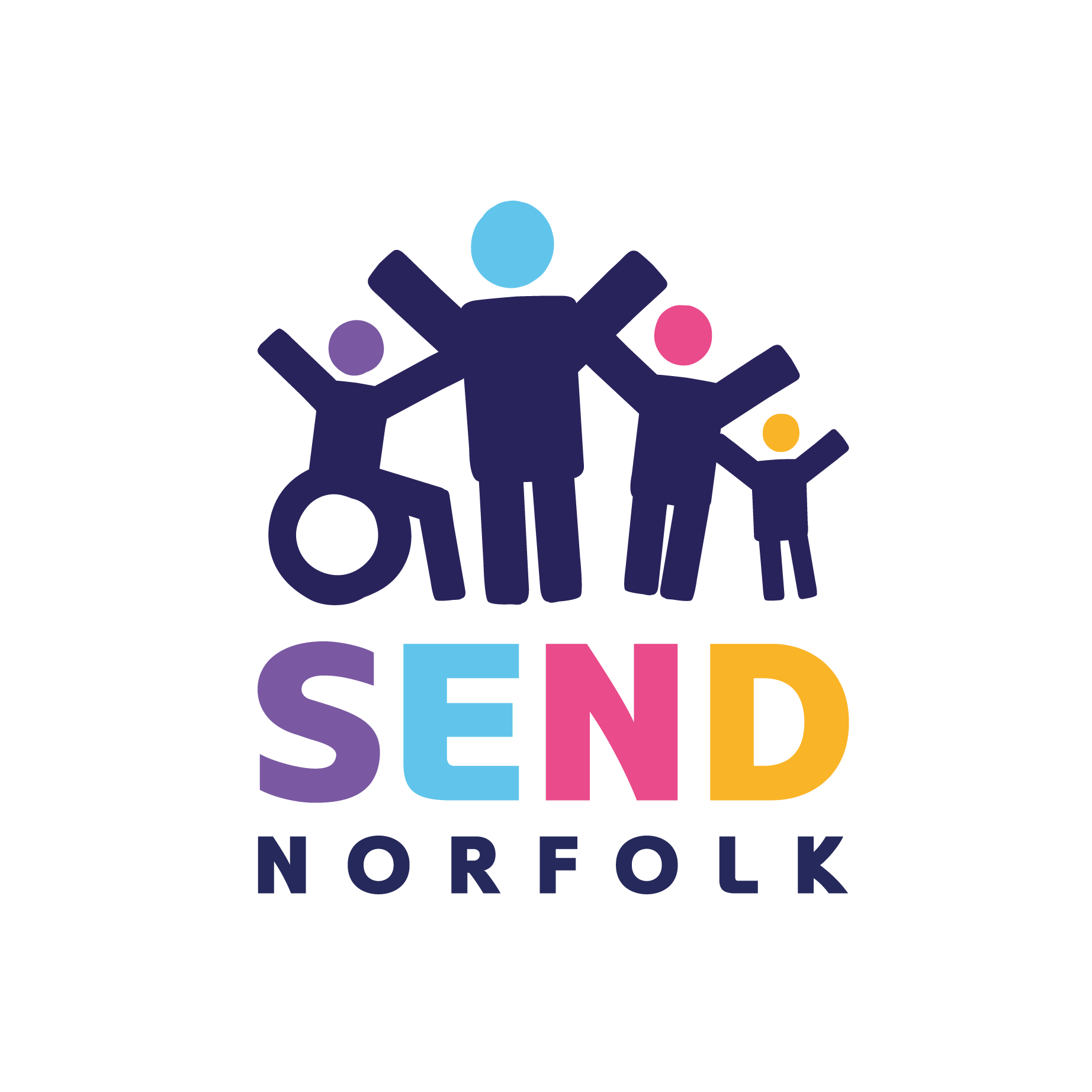 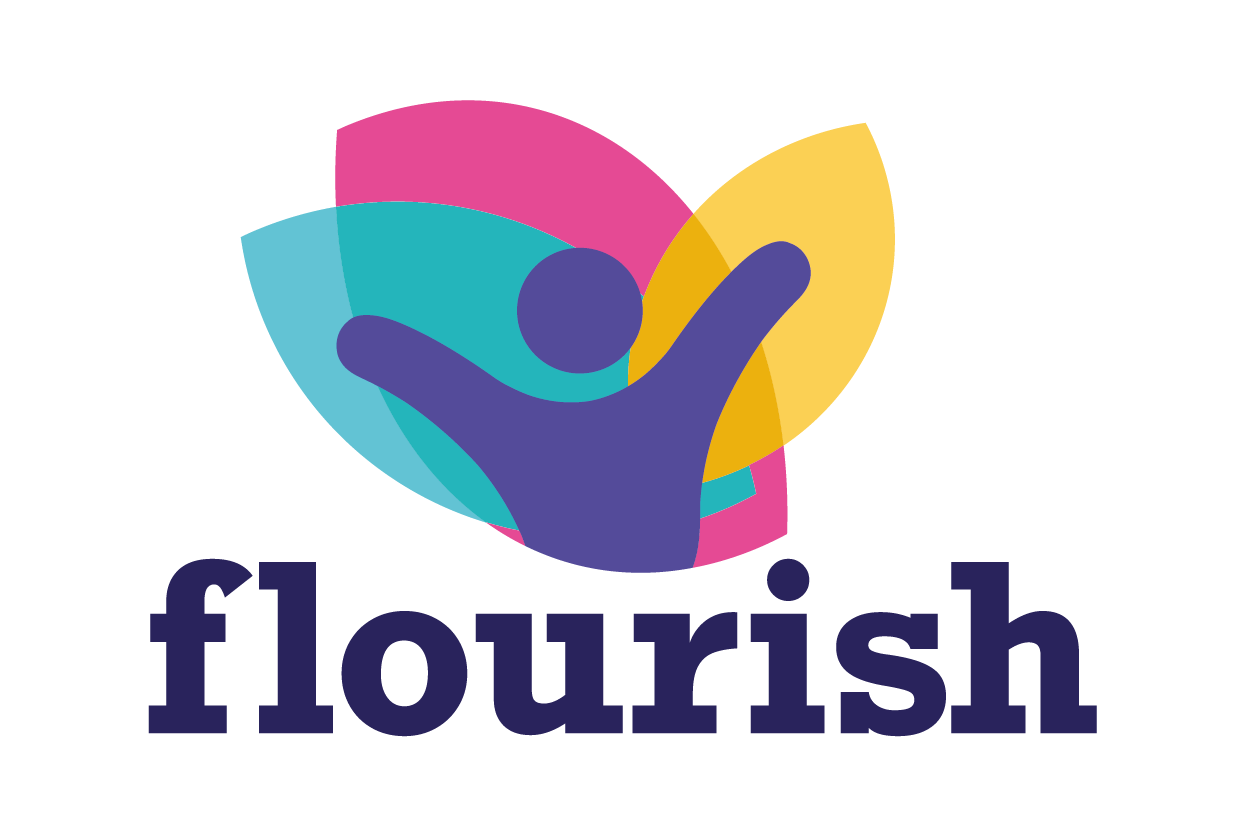 See also Setting Case Study Primary (INDES Implementation Guide p.21) for further guidance on implementing the INDES
Implementing the INDES example 2…
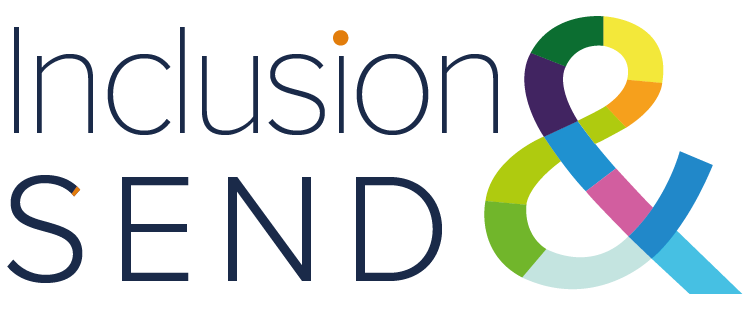 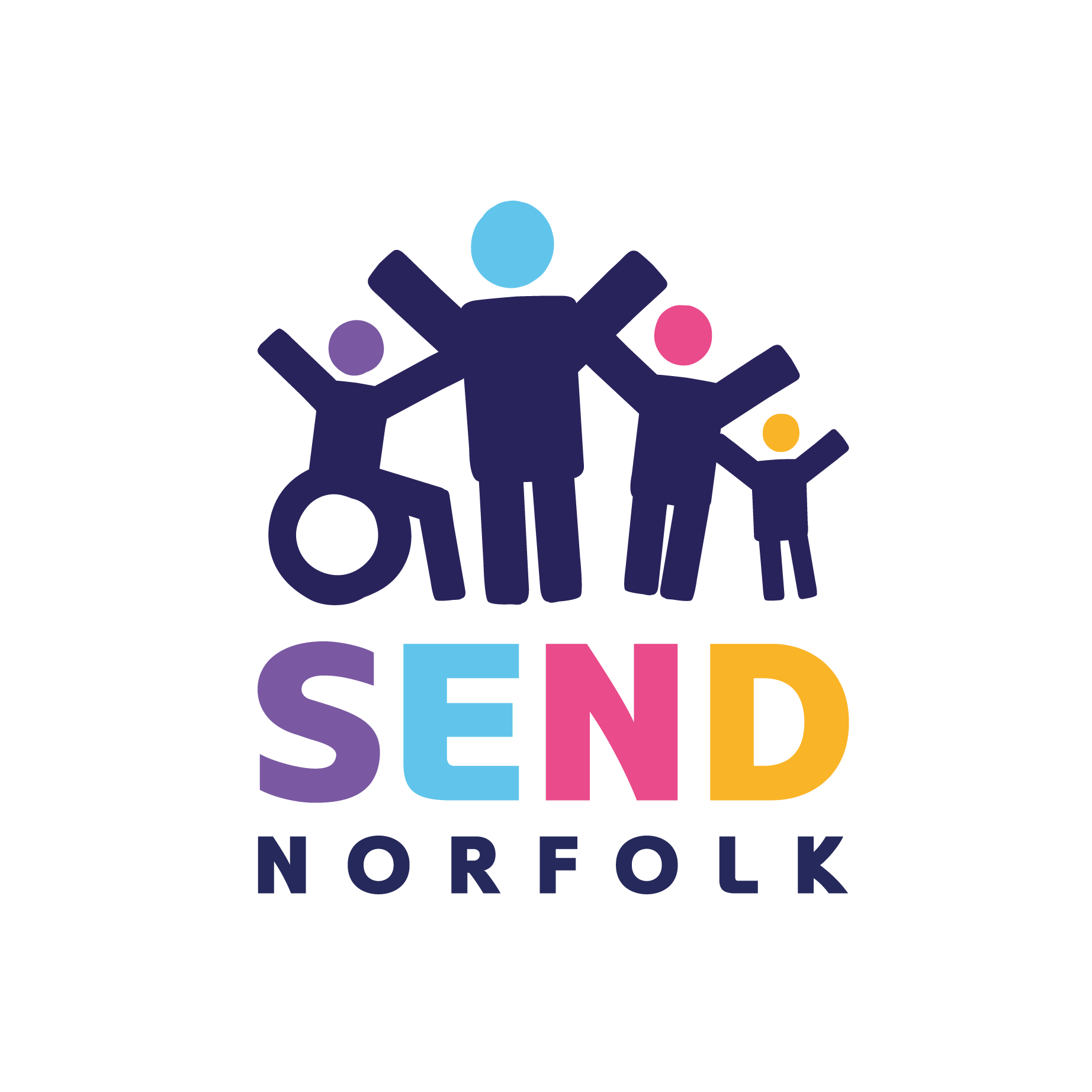 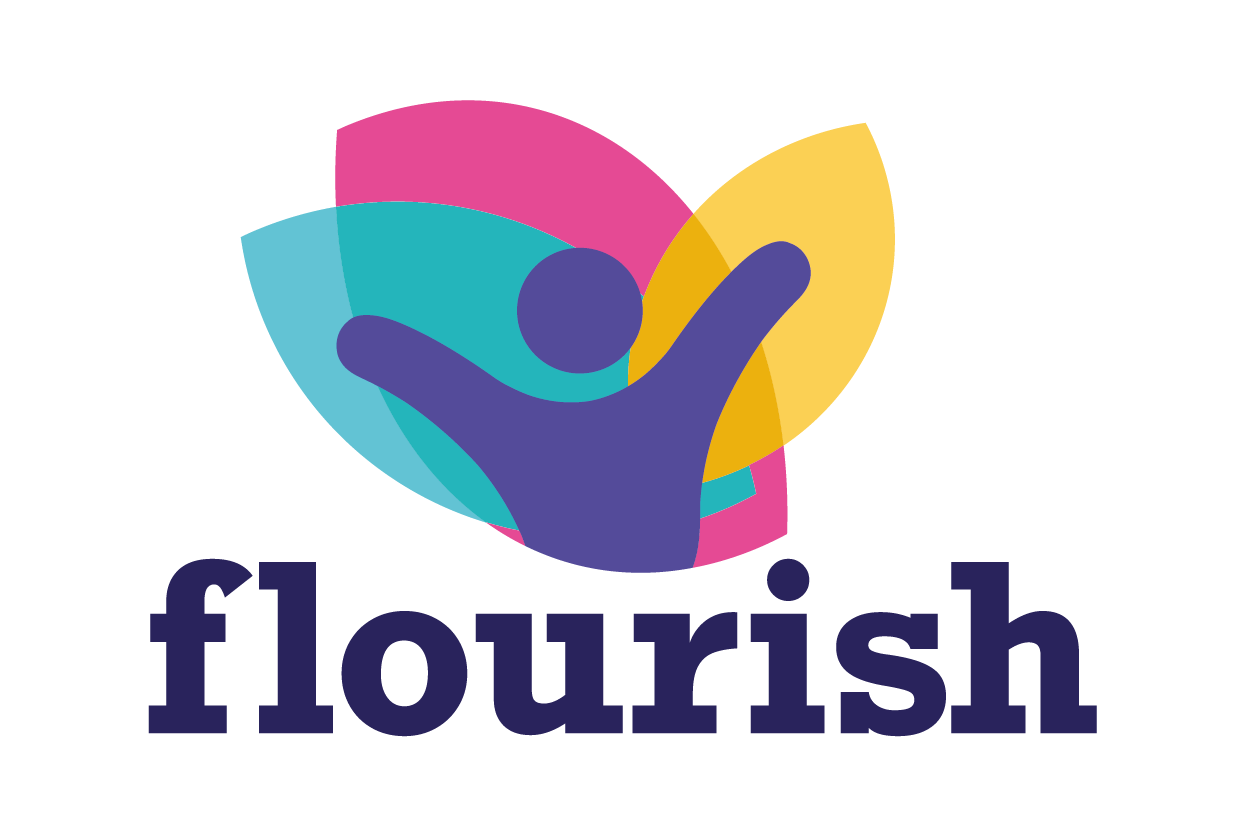 See also Setting Case Study Secondary (INDES Implementation Guide p.24) for further guidance on implementing the INDES
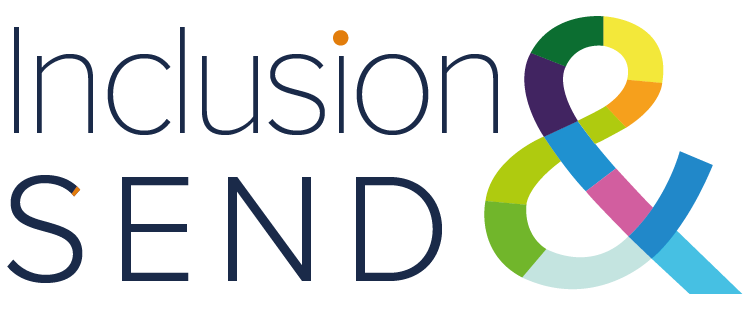 Shared example…
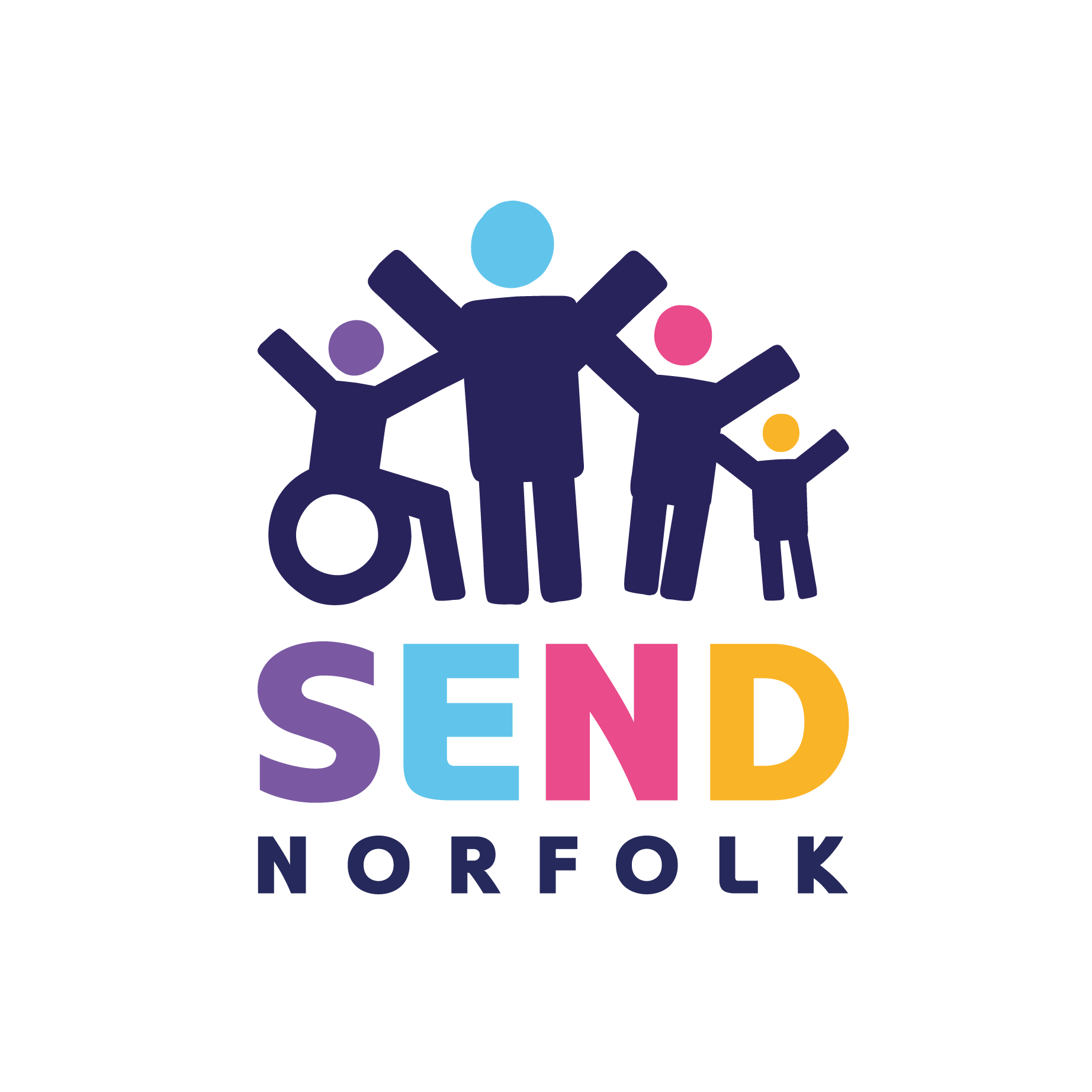 4.    Shared example - Polly
Provision Expected at SEN Support full version
PEaSS posters
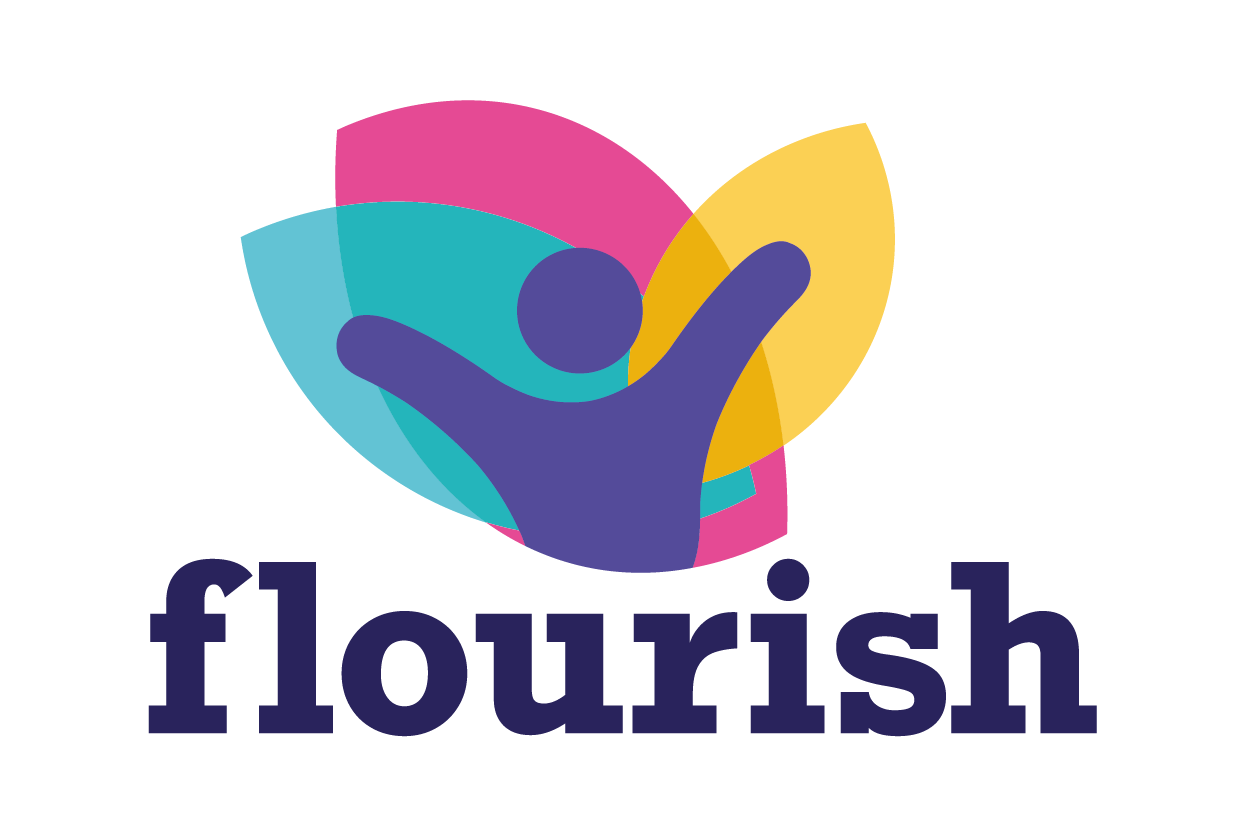 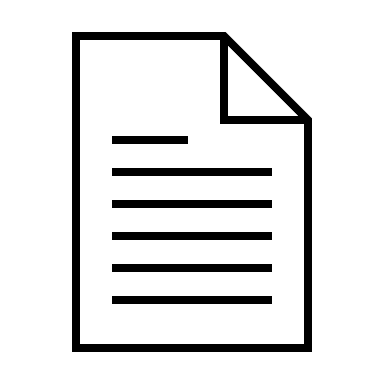 Handout
[Speaker Notes: Provision suggestions are for example only and not intended to be an exhaustive list.]
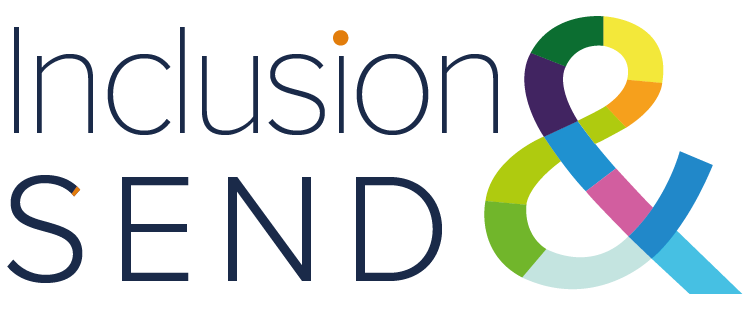 Shared example…
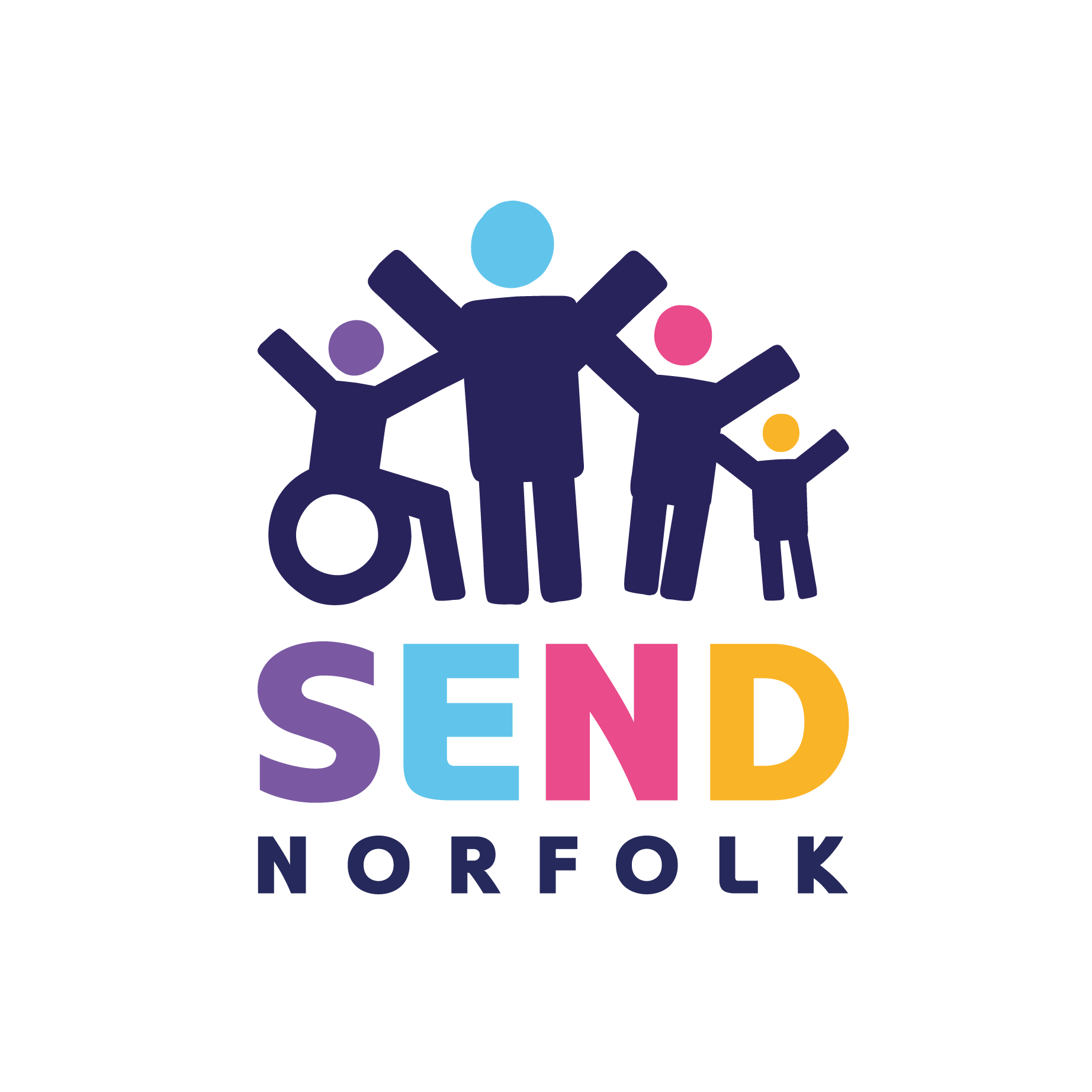 4.    Shared example - Polly
Provision Expected at SEN Support full version
PEaSS posters
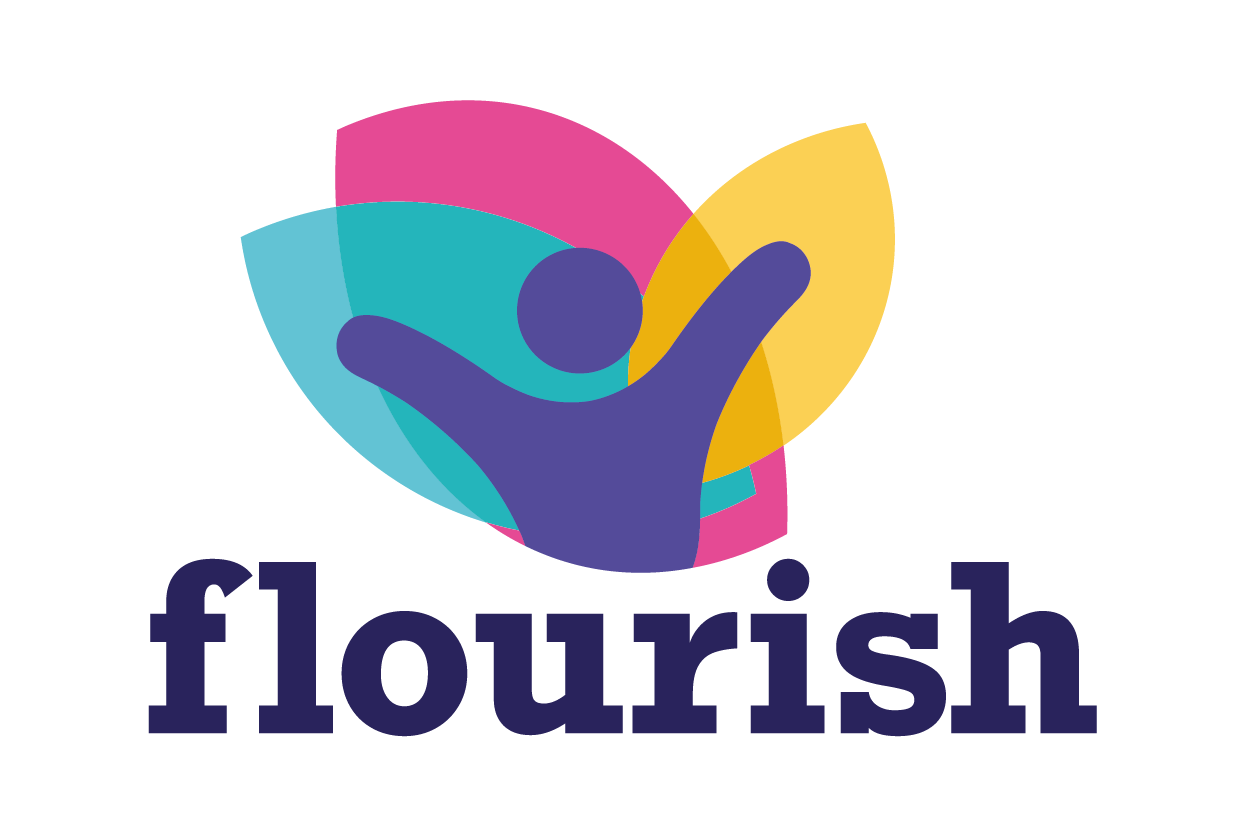 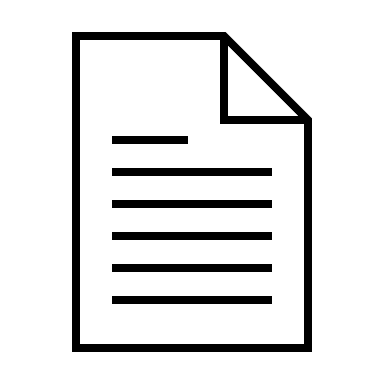 Handout
[Speaker Notes: Provision suggestions are for example only and not intended to be an exhaustive list.]
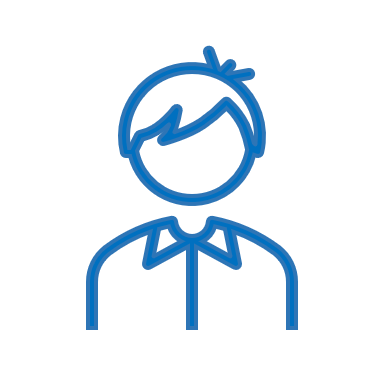 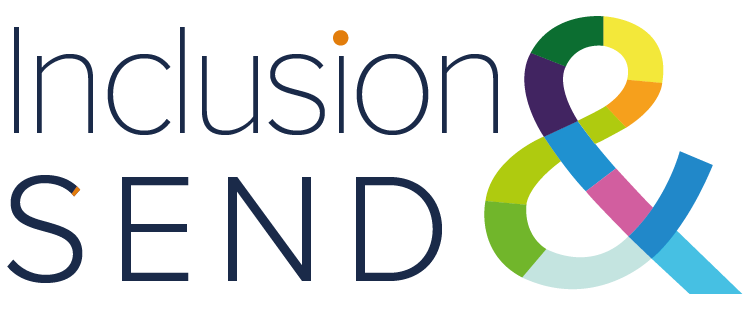 Shared example…
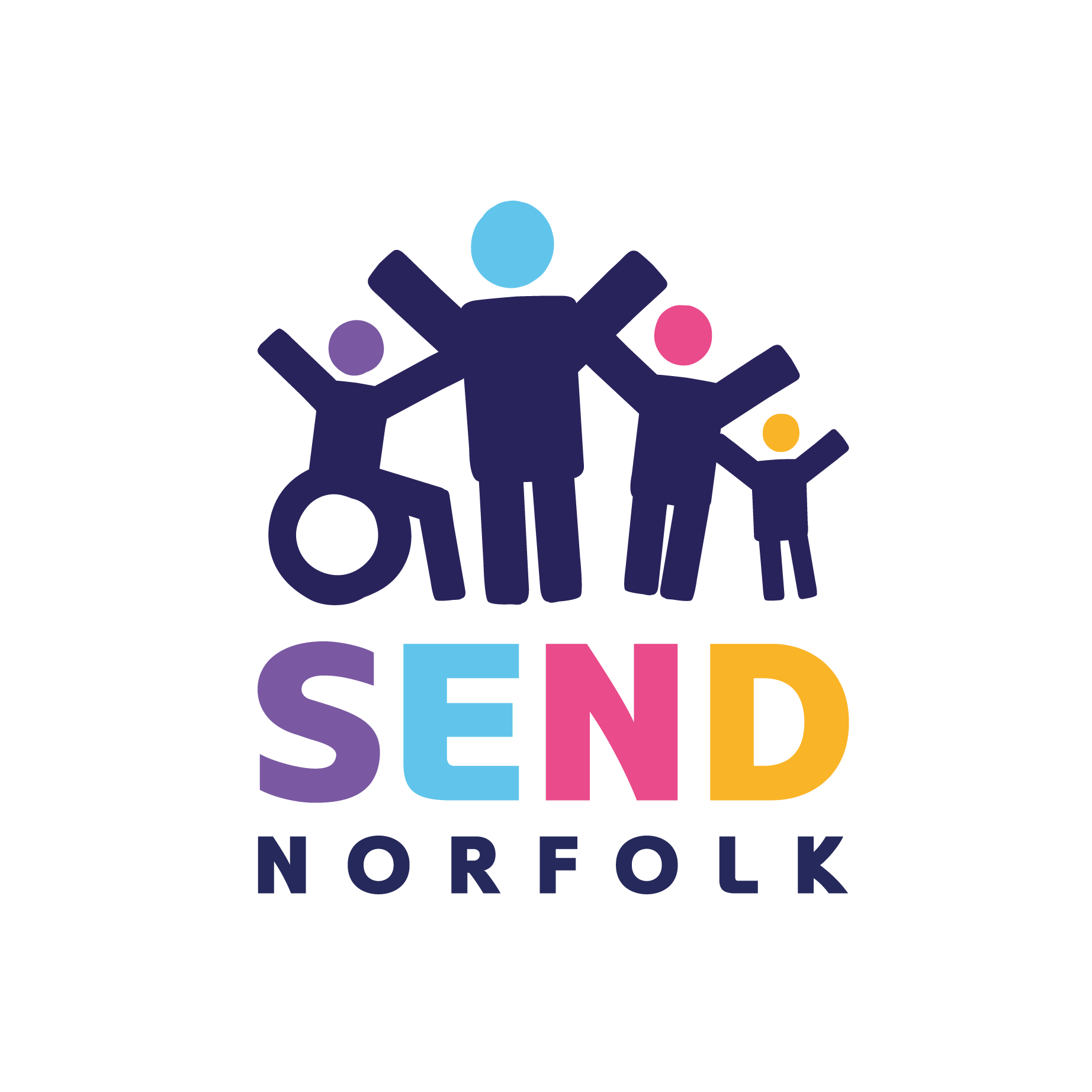 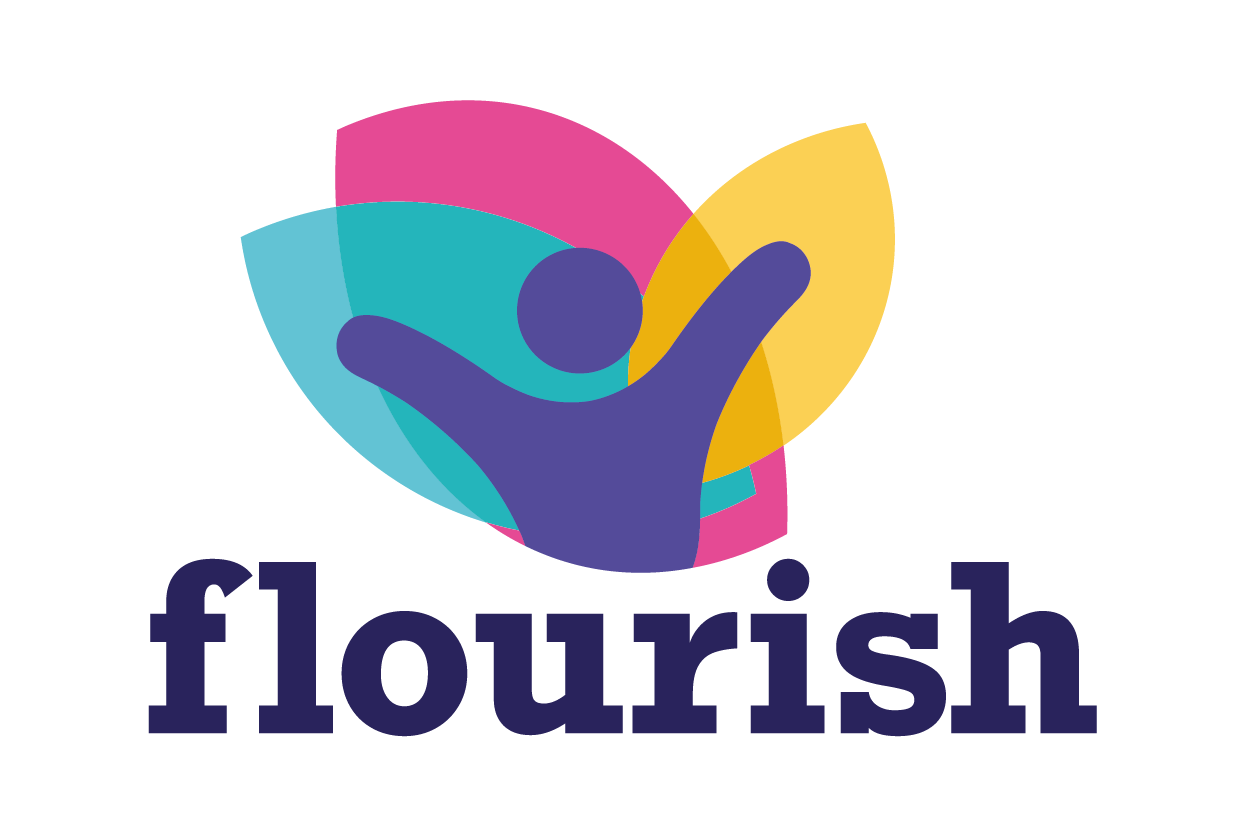 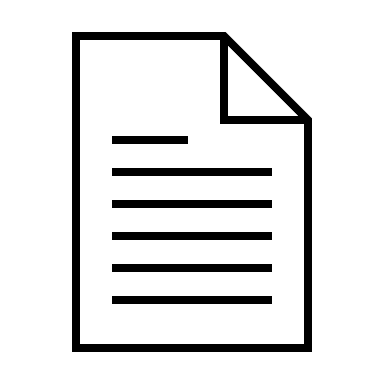 6.   Shared example - Jake
Provision Expected at SEN Support full version
PEaSS posters
Handout
[Speaker Notes: Provision suggestions are for example only and not intended to be an exhaustive list.]